How to Compute with PDGs: Inference, Inconsistency Measurement,and the Close Relationship Between the Two
Oliver Richardson
based on joint work with Joe Halpern and Chris De Sa
Inconsistency Calculation
Exponential Conic Programming
PDG Inference
legend
Turing/Cook reduction
(polynomial time & subroutine calls)
Karp reduction in polynomial time, assuming bounded treewidth
Inconsistency Calculation
Exponential Conic Programming
PDG  Inference
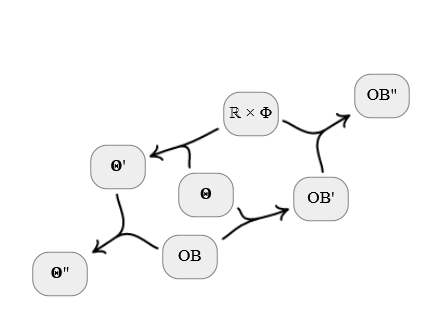 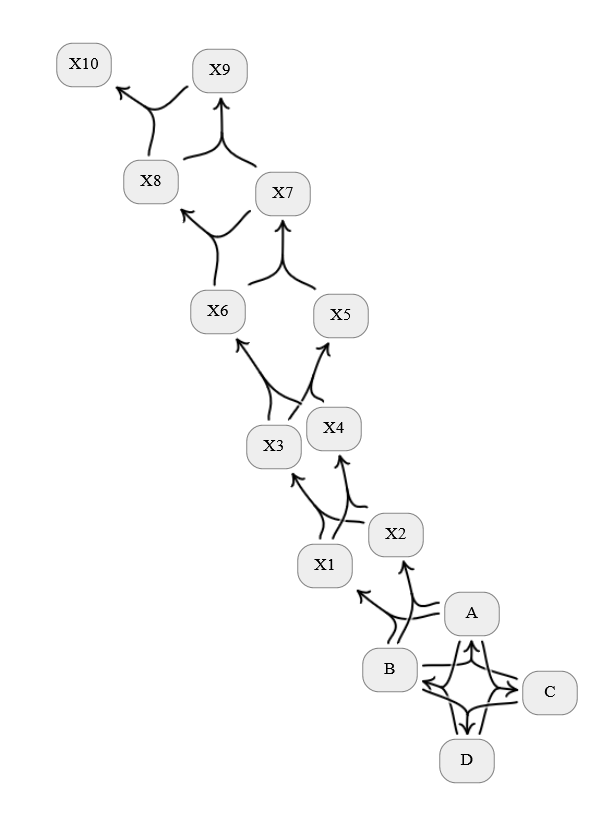 PDGs:   probabilistic     information        of any shape
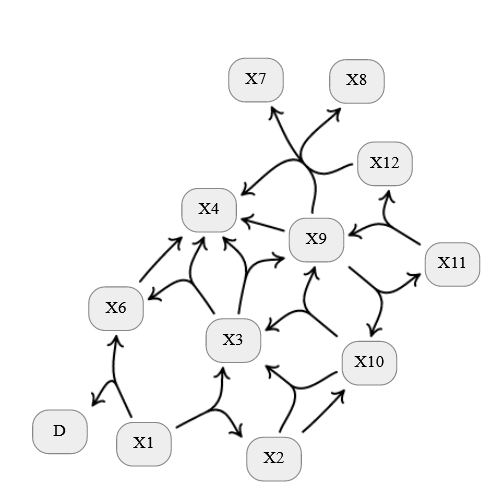 A directed hypergraph
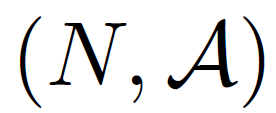 set of hyperarcs;
each
has
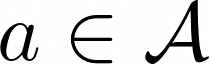 set of nodes
sources
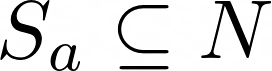 ( it doesn’t matter much since hypergraphs can be compiled to graphs, but hypergraphs are more natural to think about )
and targets
.
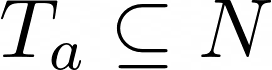 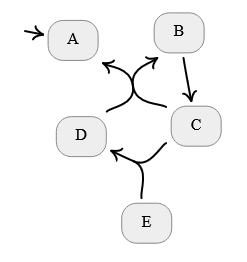 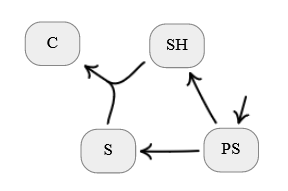 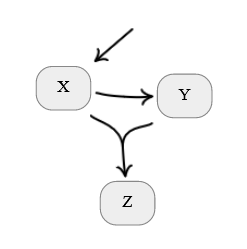 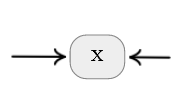 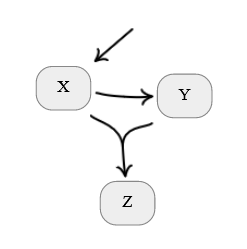 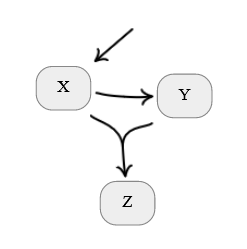 P(X)
Q(X)
Bayesian Networks
<0>
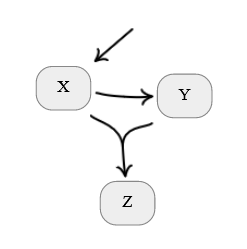 (0.7)
(0.2)
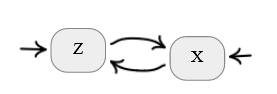 Conflicting Beliefs<statistical distances>
Variational Autoencoders
<the ELBO>
P(Y|X)
P(Z|X,Y)
P(X)
PDGs, more formally
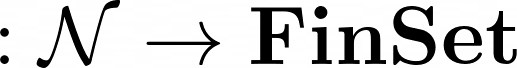 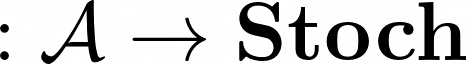 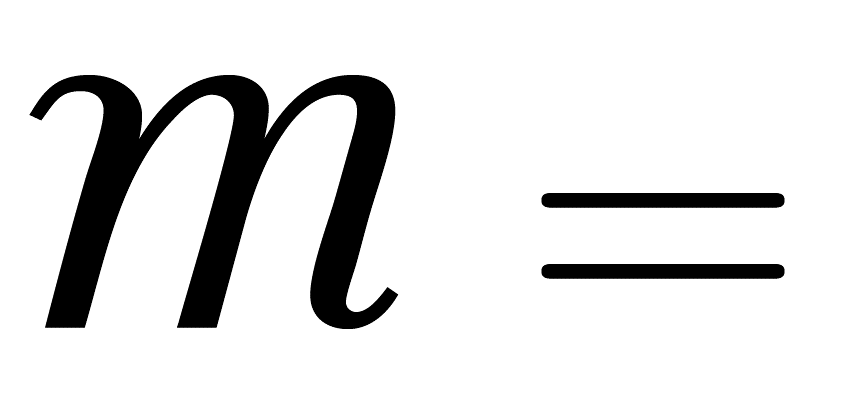 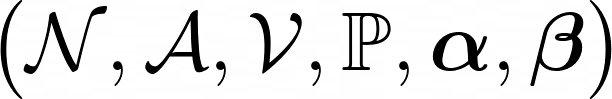 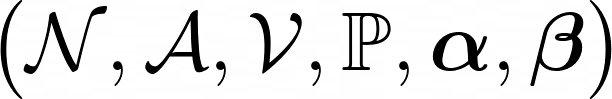 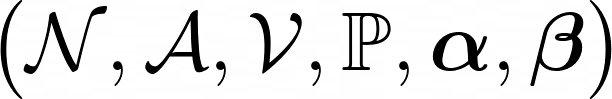 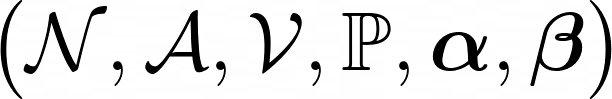 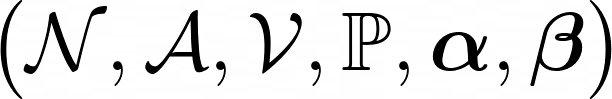 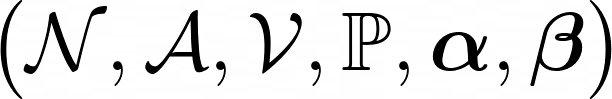 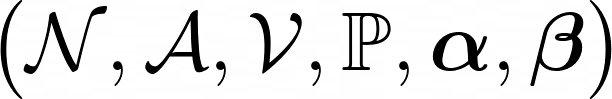 directed hypergraph
interpret asvariables & cpds
“confidence”
weights on arcs
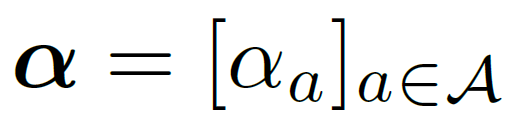 set of all variables
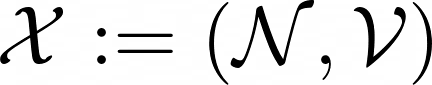 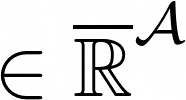 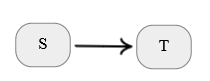 Each arc
is associated with a conditional probability
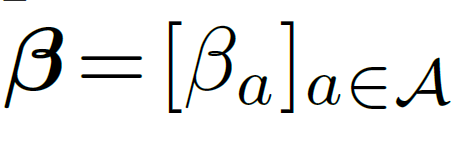 Variables
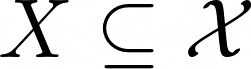 ;
take on values
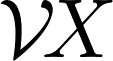 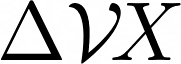 write
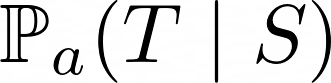 for the set of distributions over X.
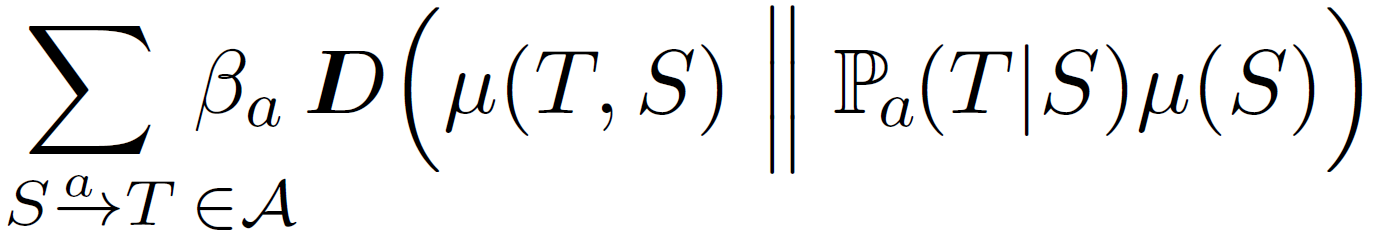 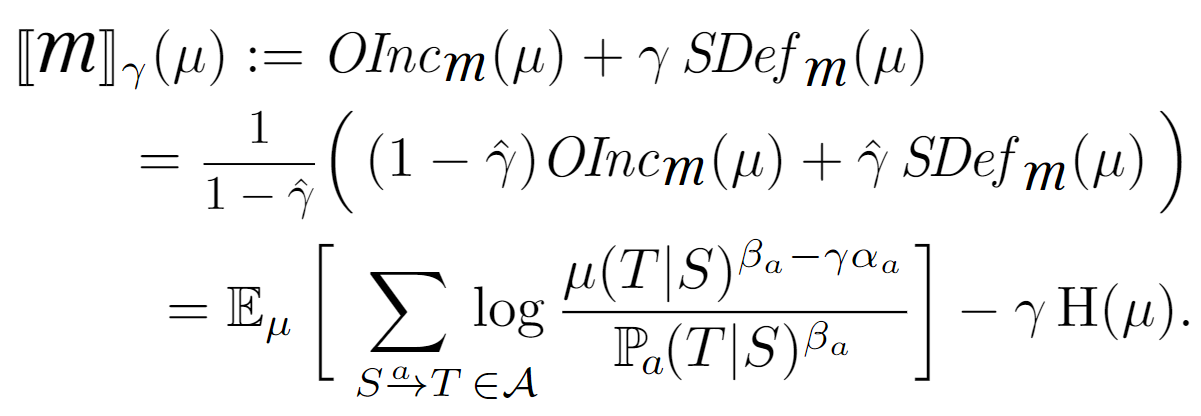 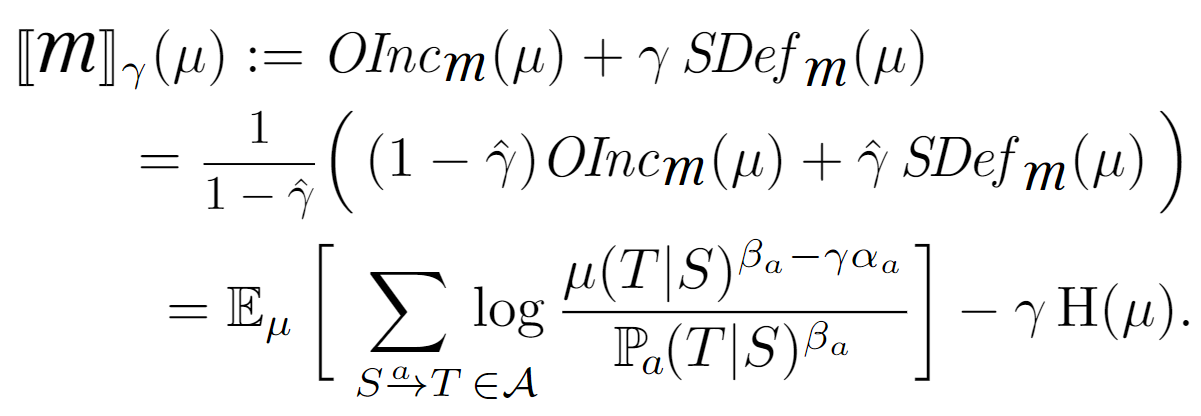 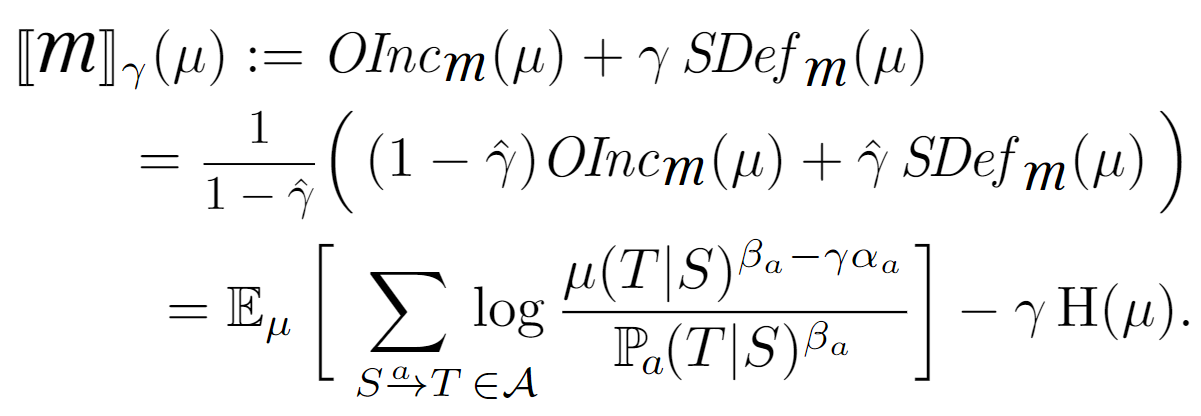 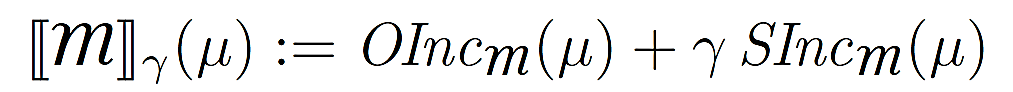 PDG Semantics
Relative Entropy
(joint dists)
Observational Incompatibility with (ℙ, β)
scoring function
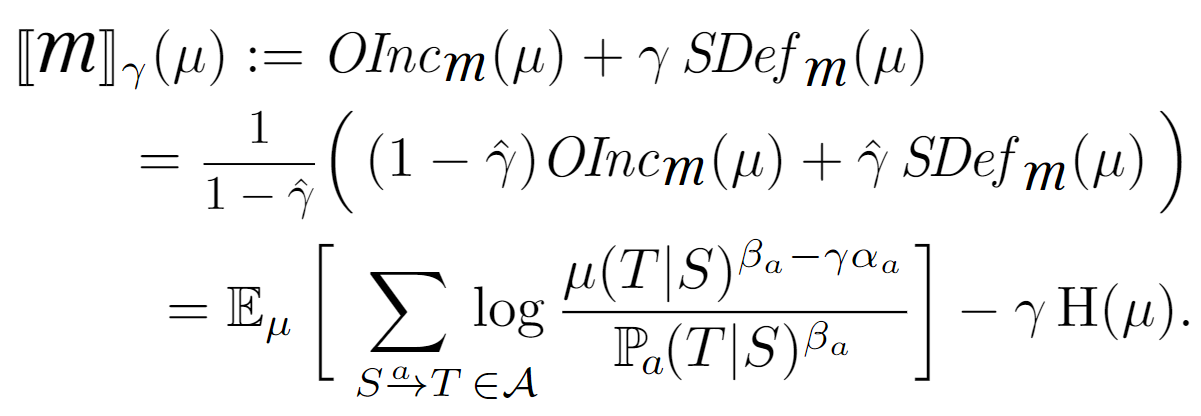 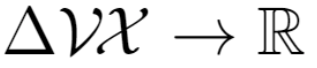 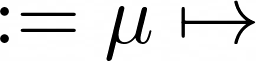 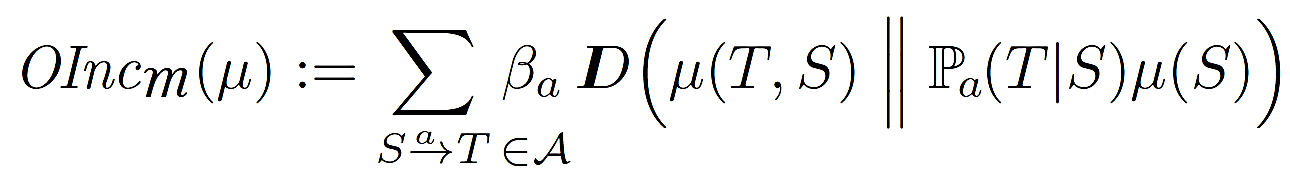 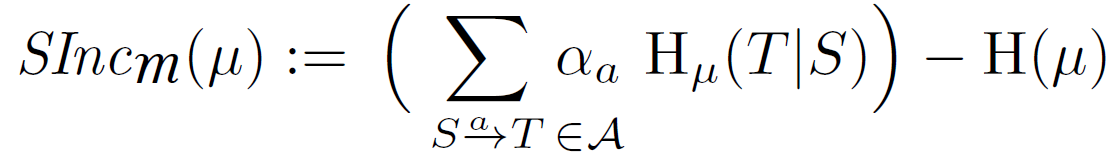 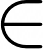 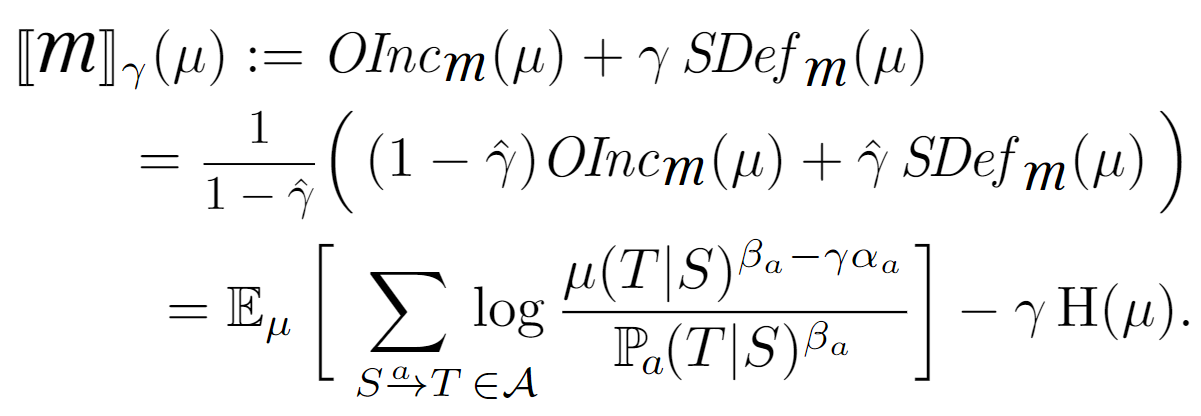 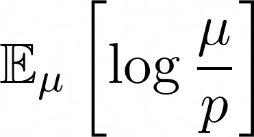 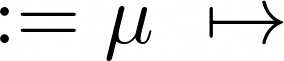 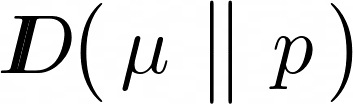 =
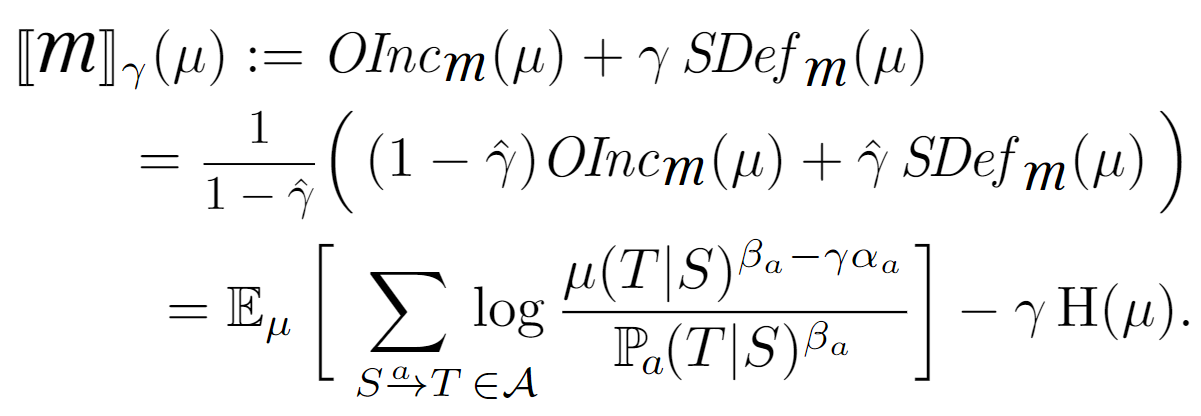 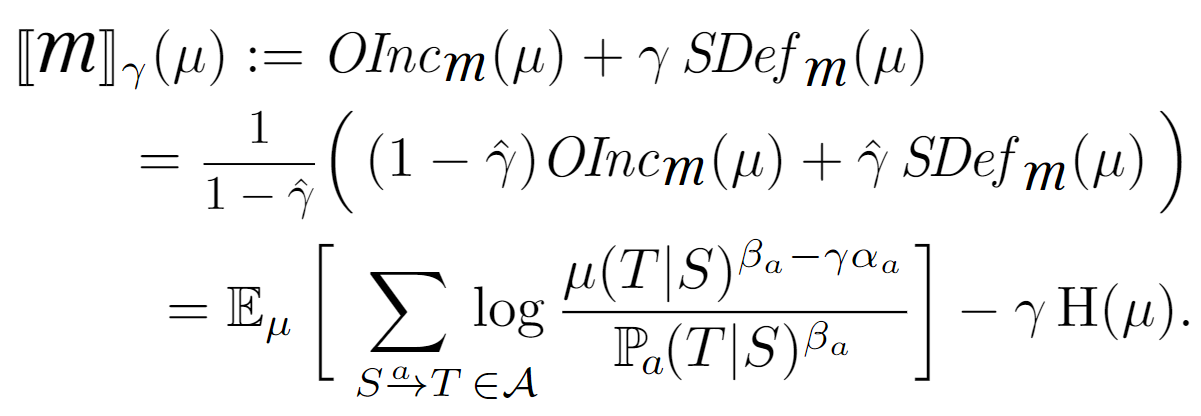 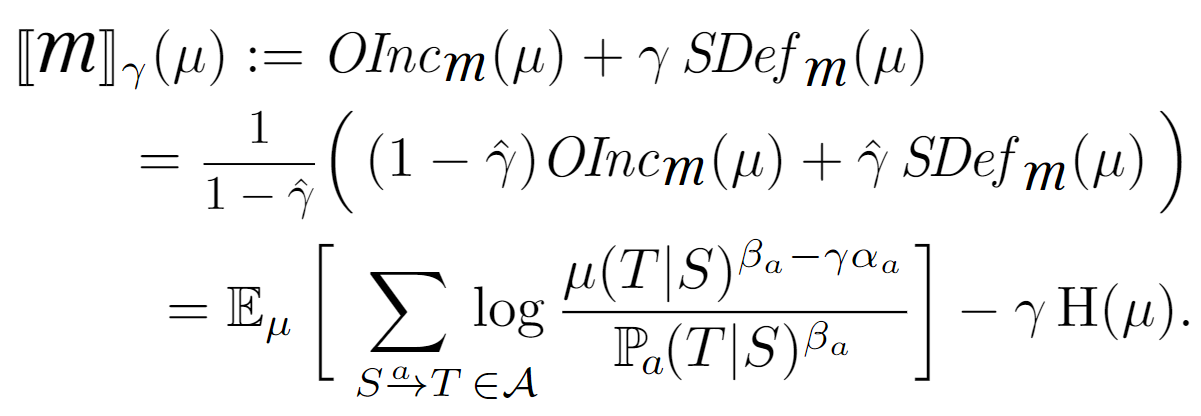 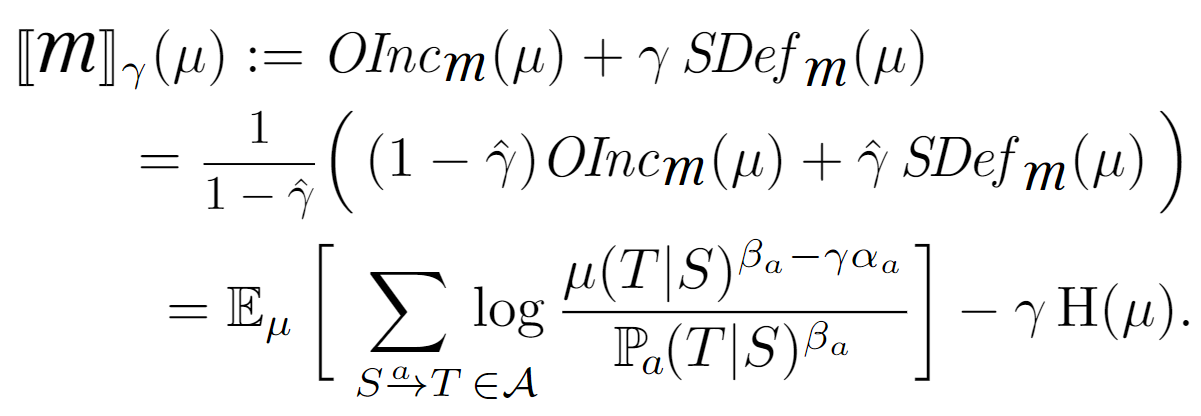 (just to be explicit)
Two aspects:
(set of) optimal distributions
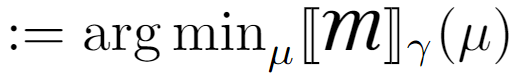 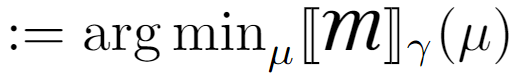 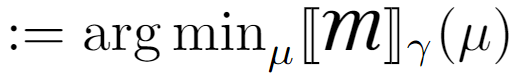 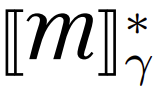 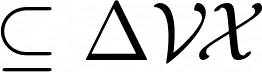 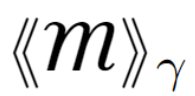 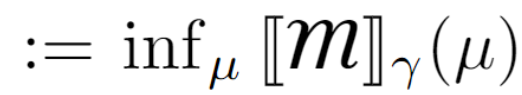 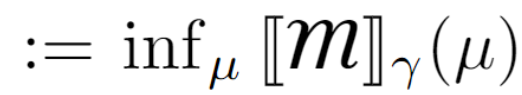 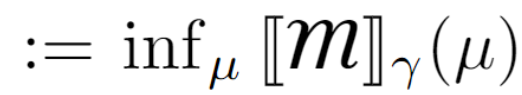 Inconsistency
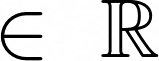 probability
outcomes
random variables
A
C
B
event
?
Most consistent thing to put here: P(B|A)
PDGs and otherGraphical Models
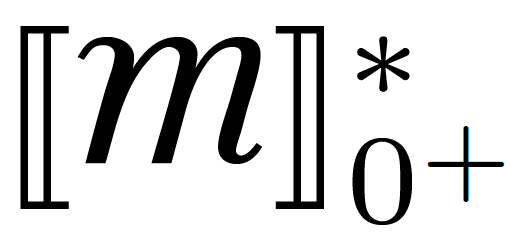 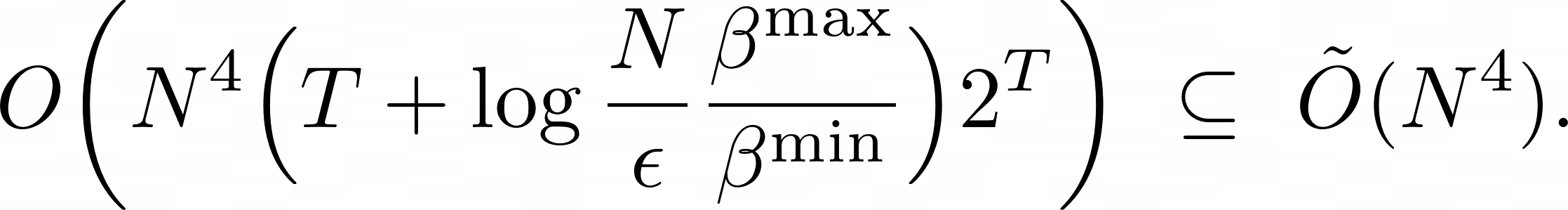 confidence in observation
PDGs capture BNs & FGs.
The Inference Problem for PDGs
“What is Pr(Y=y|X=x)?”
Given:
a PDG         ,
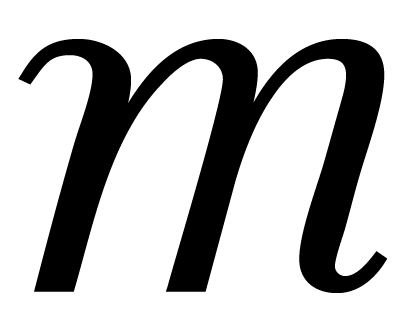 variables
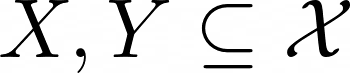 values
,
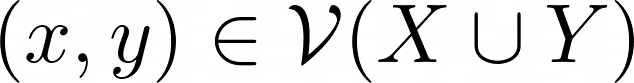 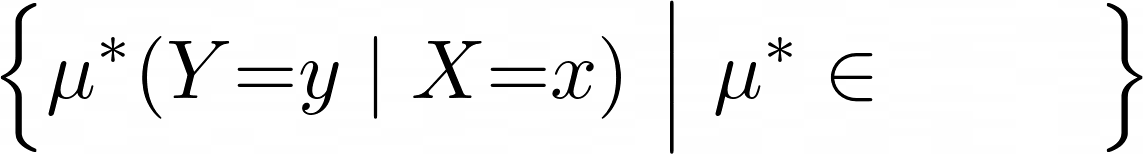 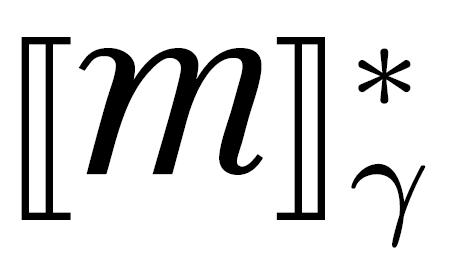 Compute:
the conditional probability of  y  given x
in (all) optimal distribution(s)
Why is this even hard?
:
,
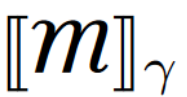 a function that is…
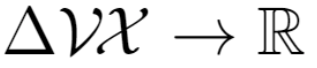 Difficulties
🙈
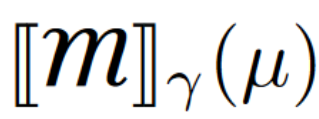 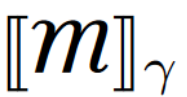 🙈
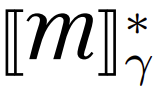 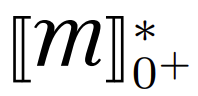 Inference for PDGs
via
exponential conic programming
exponential conic programming
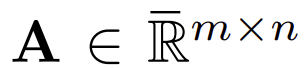 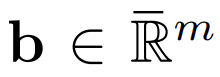 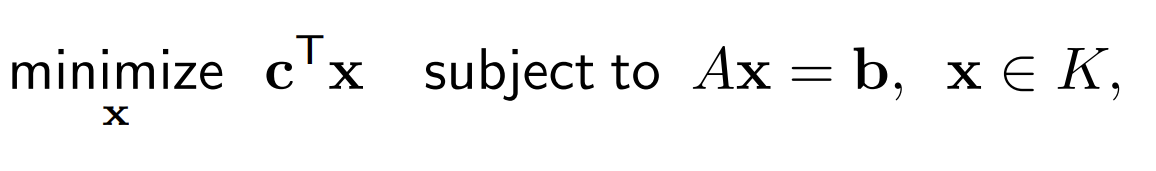 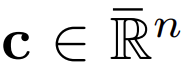 Non-symmetric cone, but can still be solved in polynomial time with interior point methods.
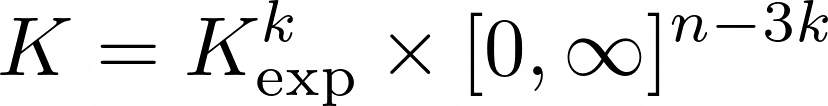 (positive orthants)
[ Nesterov, 1999. Infeasible-start primal-dual methods and infeasibility detectors for nonlinear programming problems. ]
exponential cone
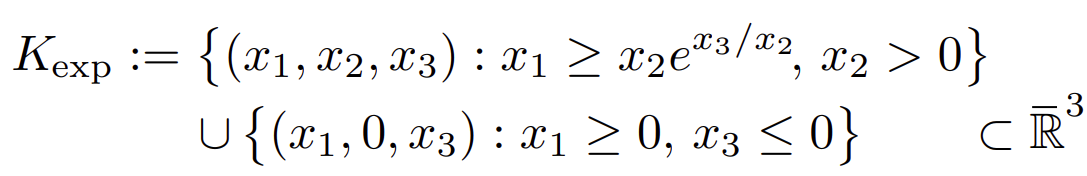 or “relative entropy cone"
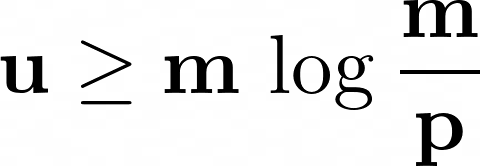 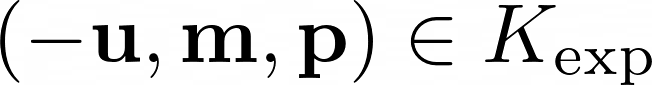 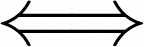 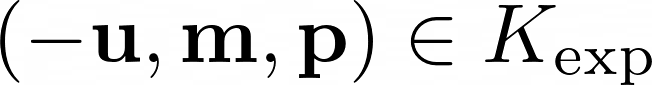 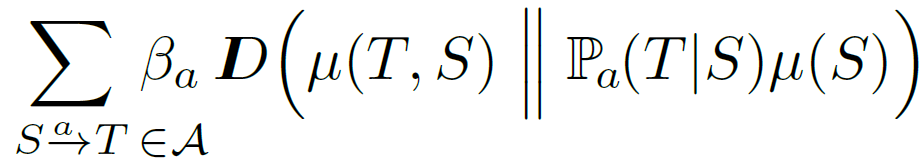 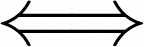 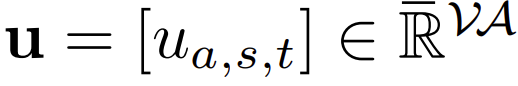 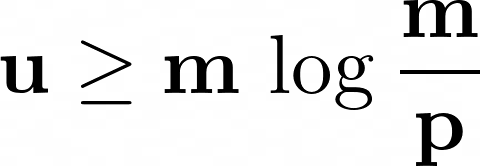 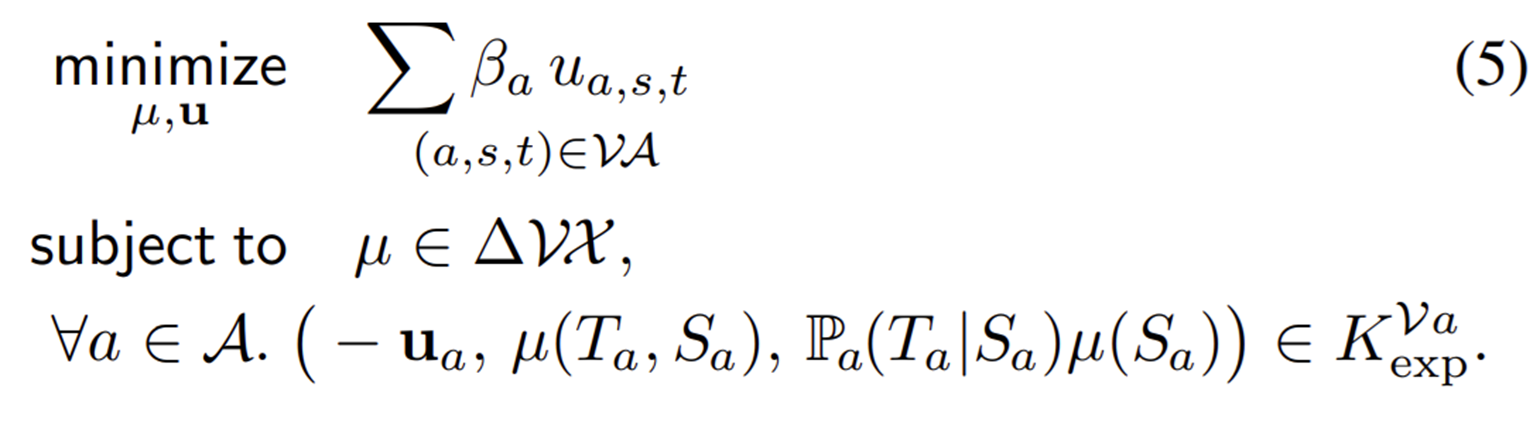 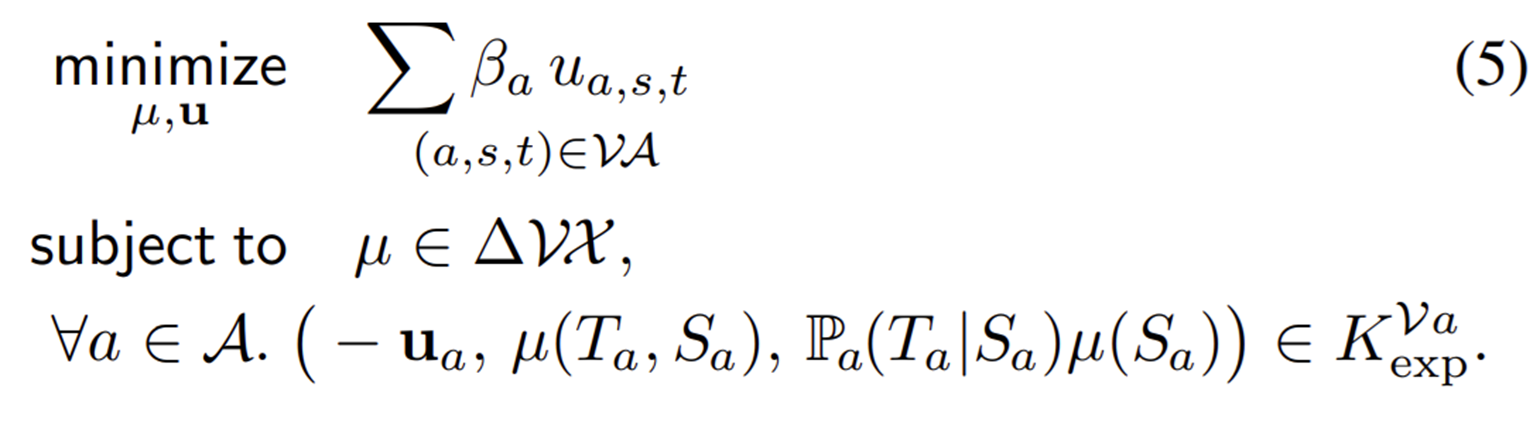 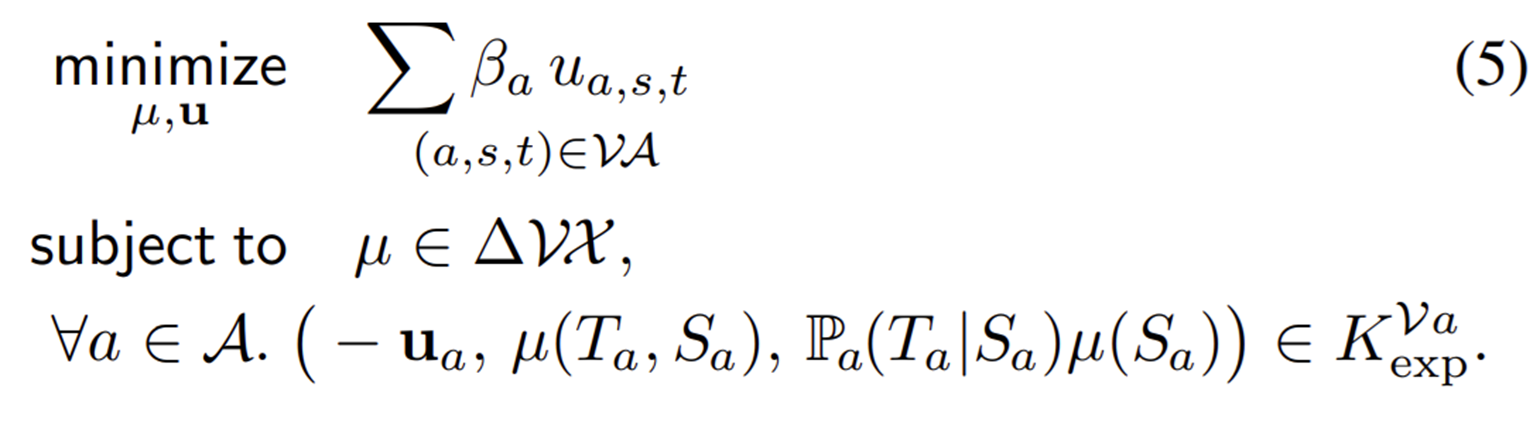 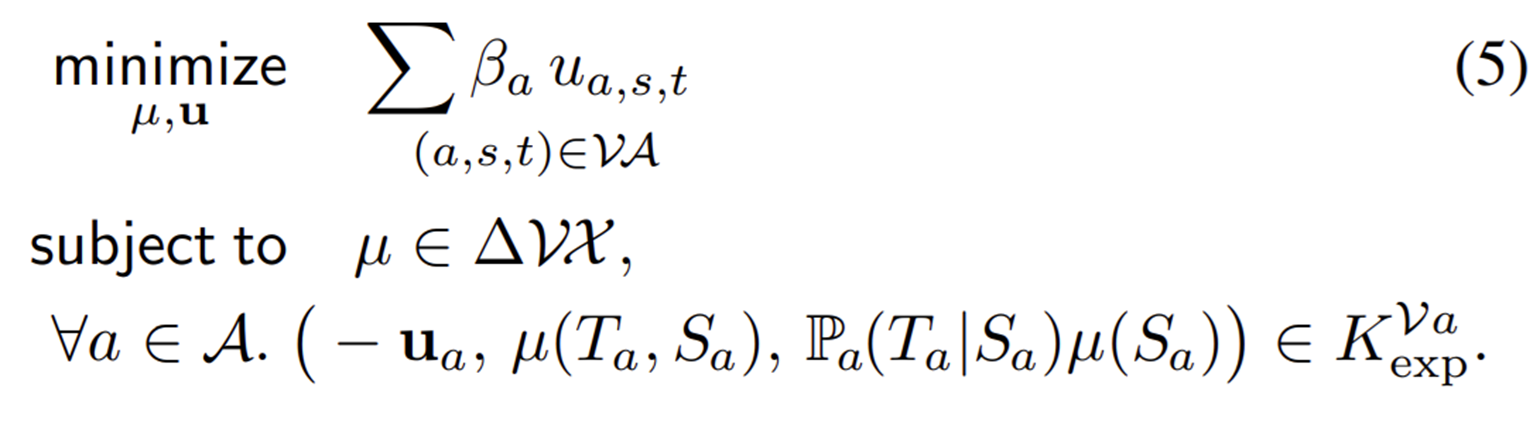 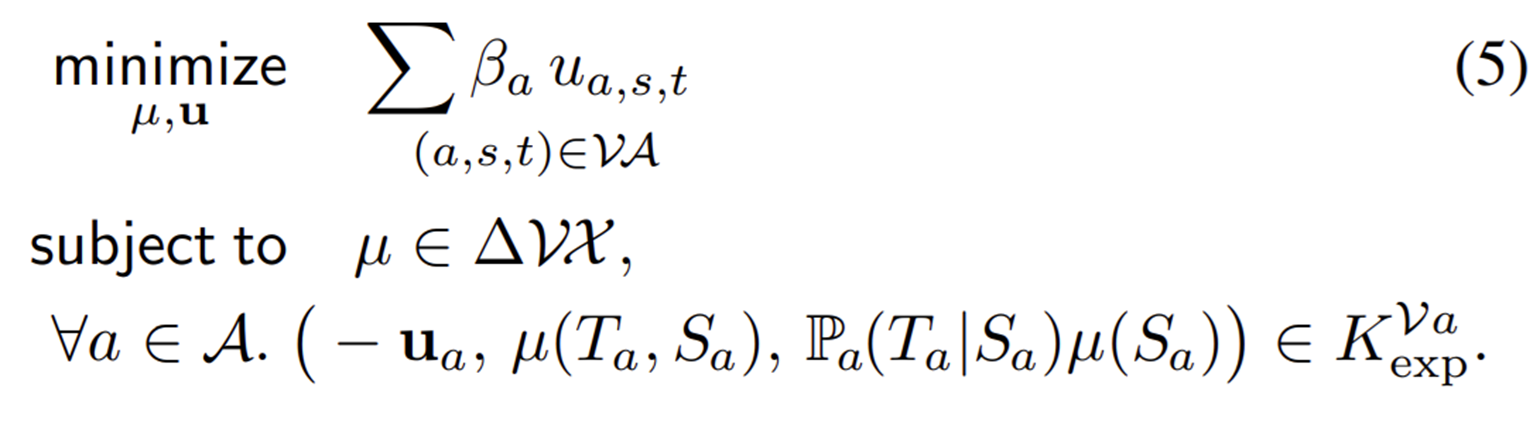 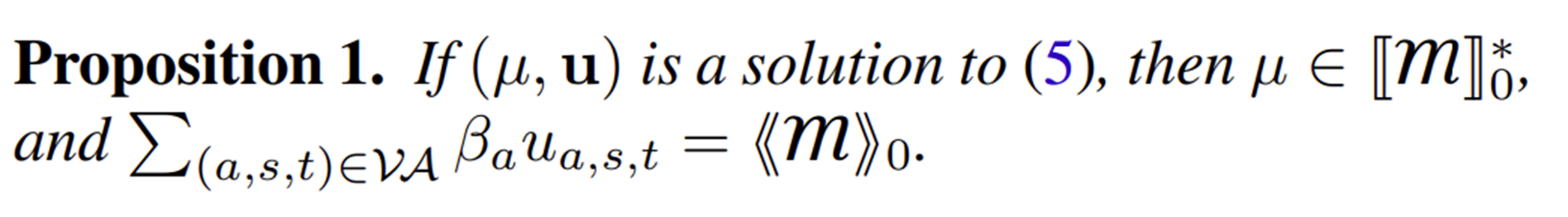 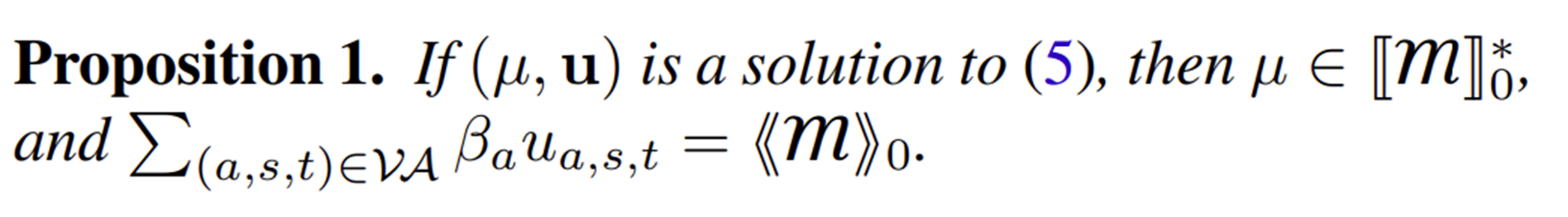 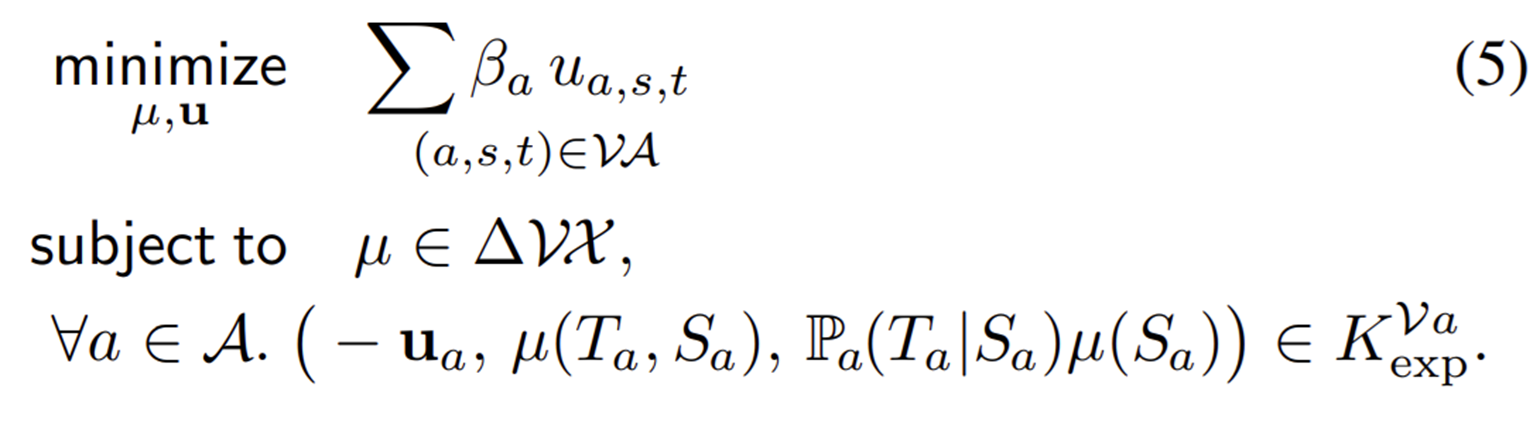 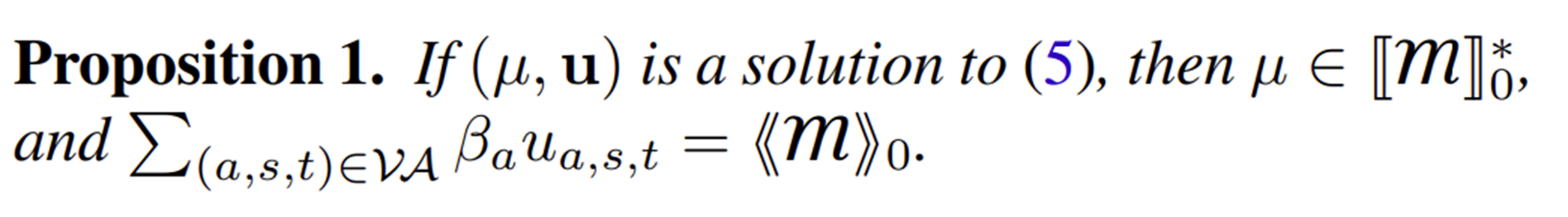 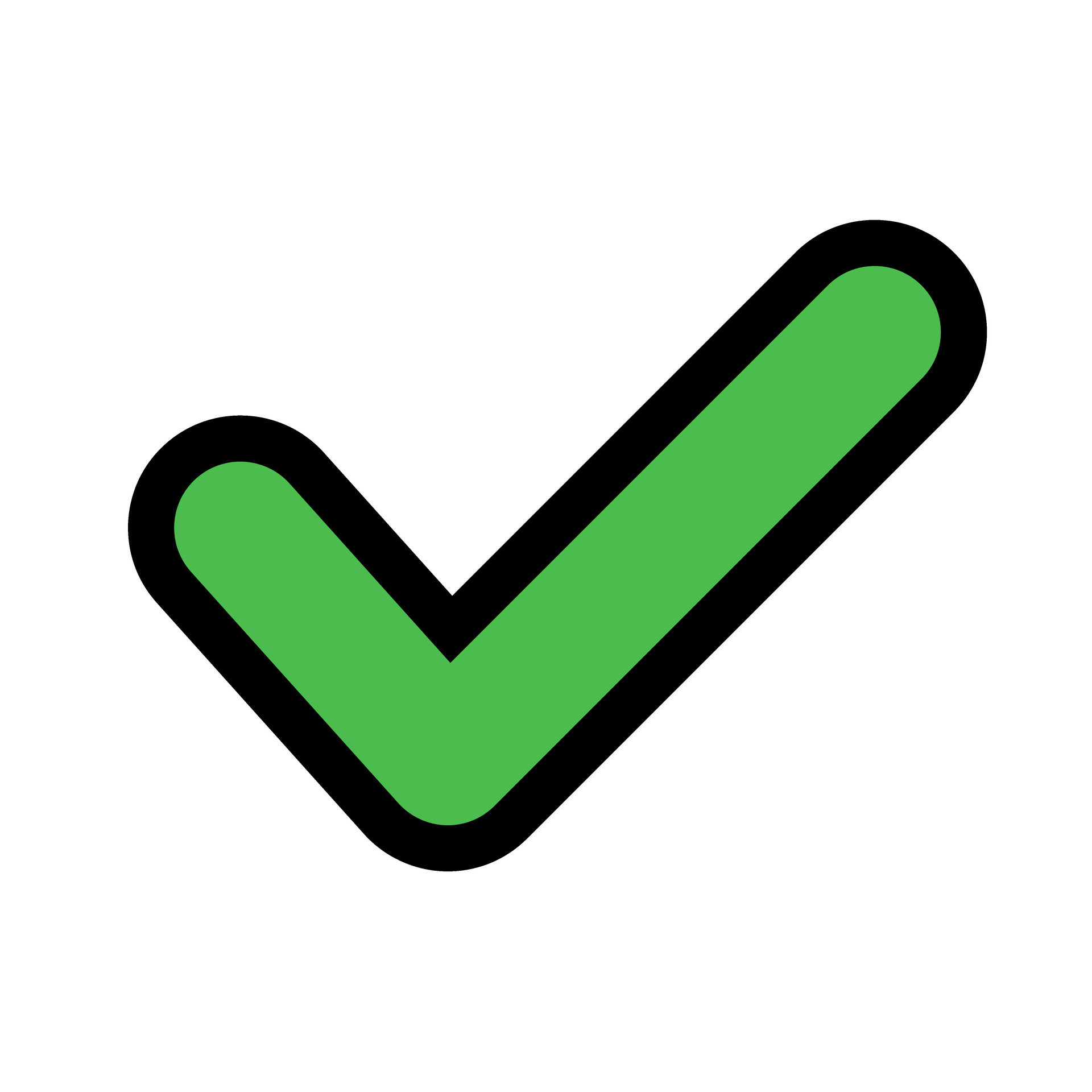 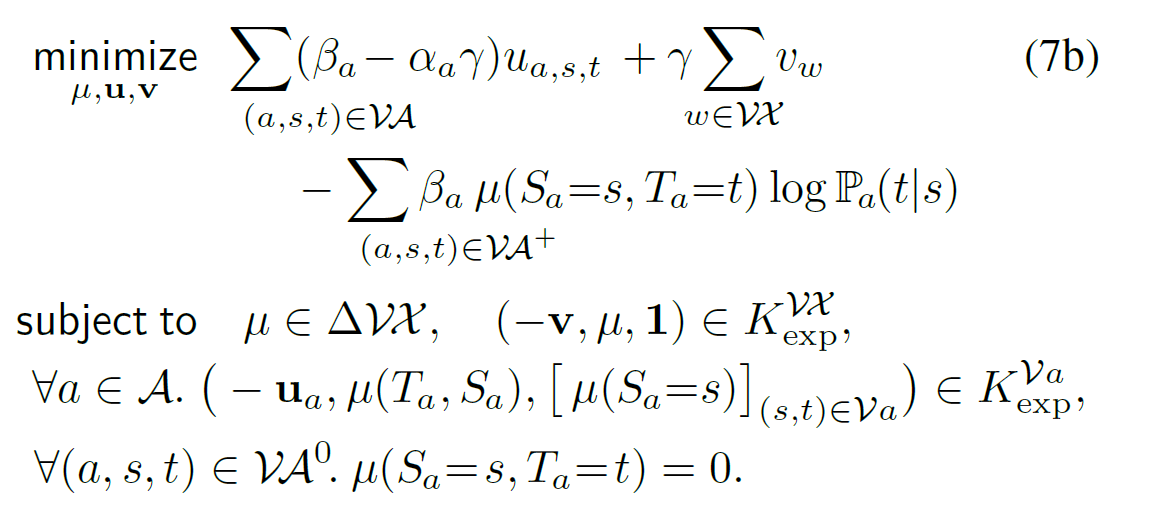 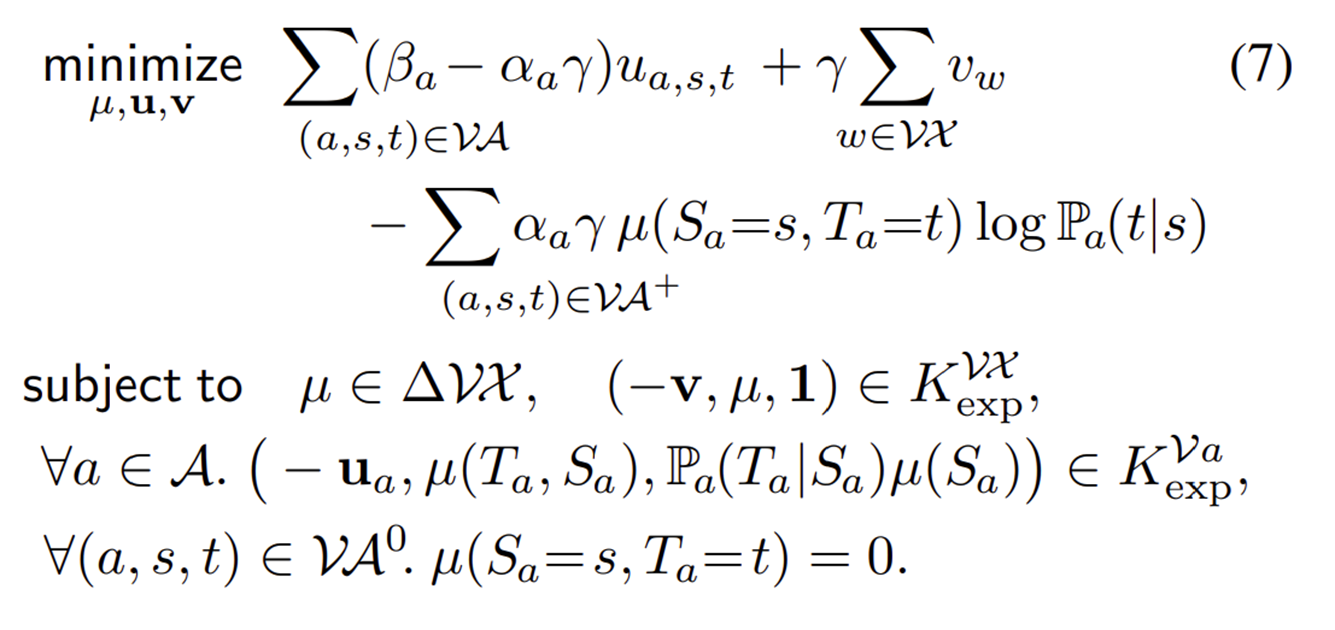 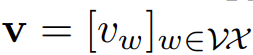 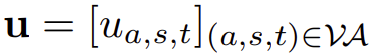 ( difficulties )
Rewriting PDGscoring function …
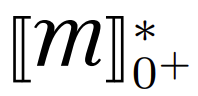 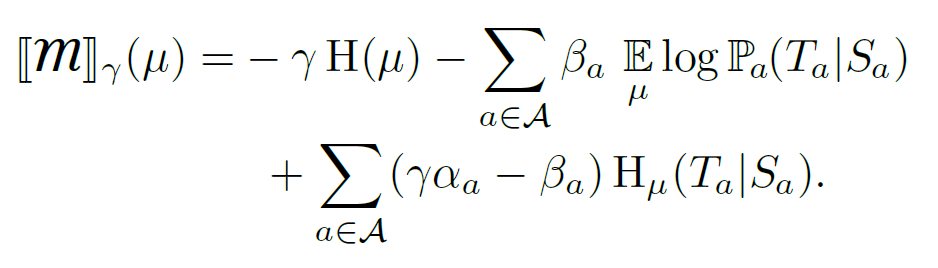 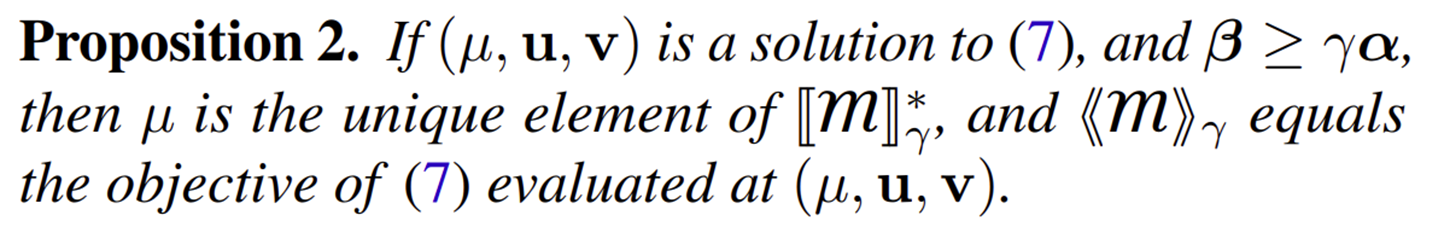 Minimizers of
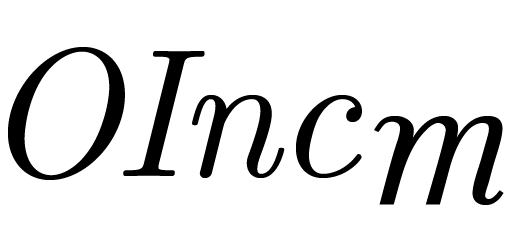 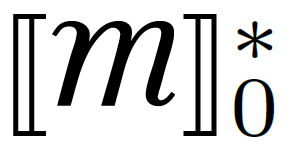 … so it suffices to do 0-inference once to find a set of linear constraints characterizing         .
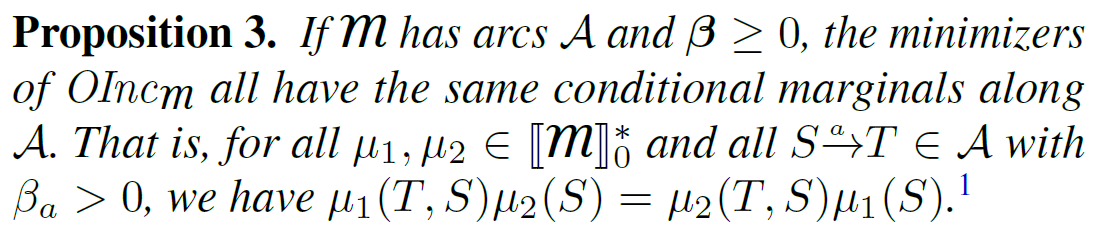 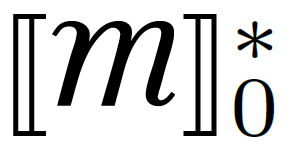 uniquely among them,best minimizes
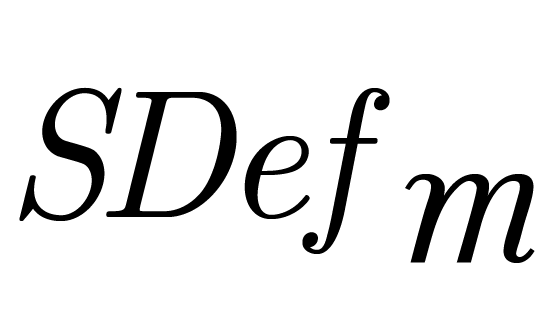 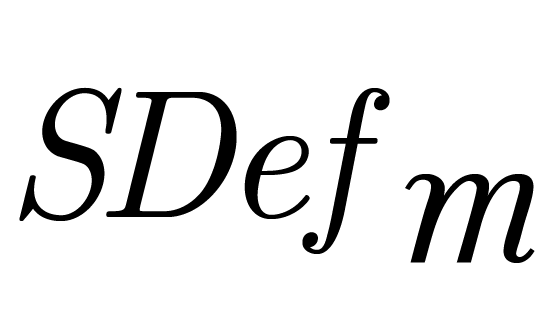 Problem:              is not at all convex...
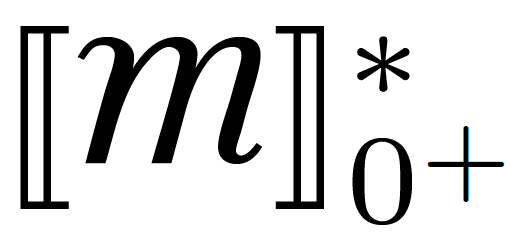 is!
… but its restriction to
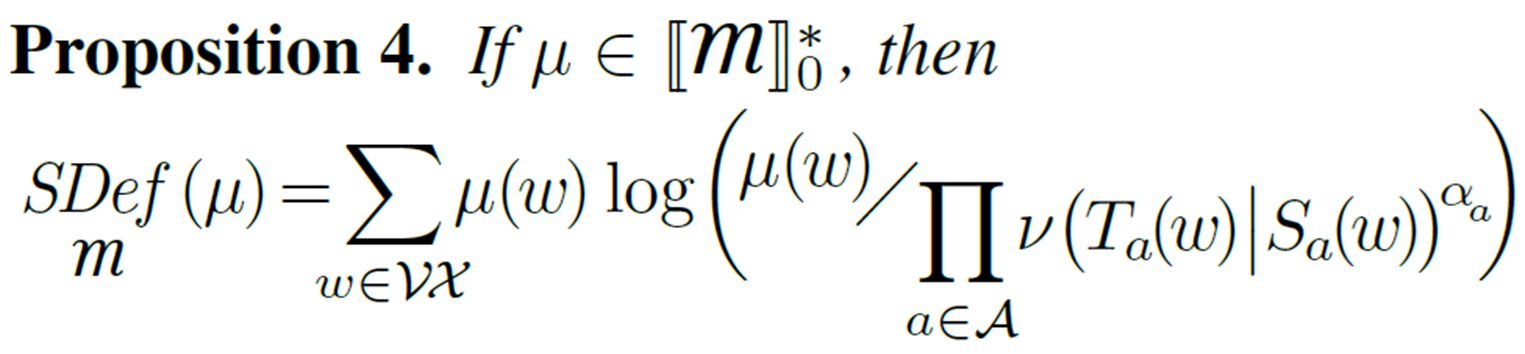 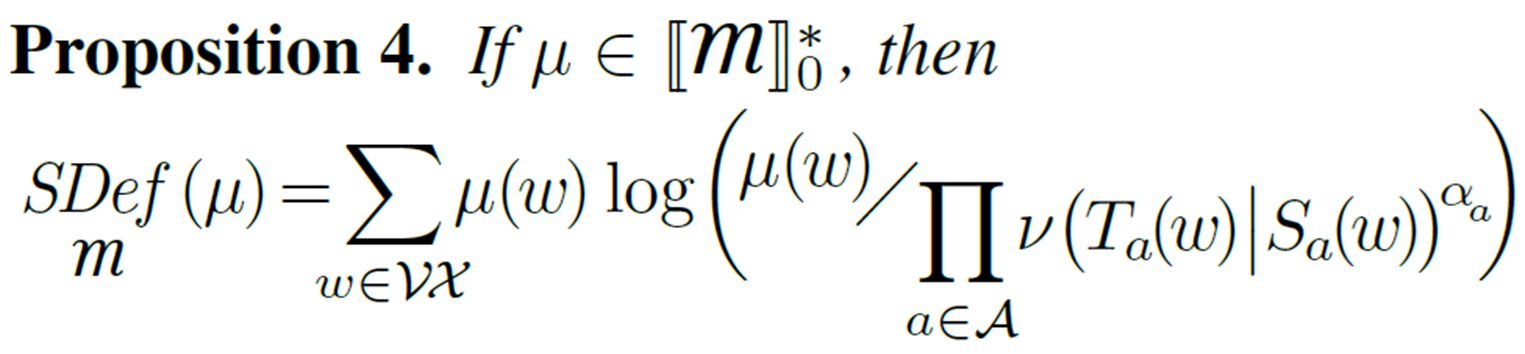 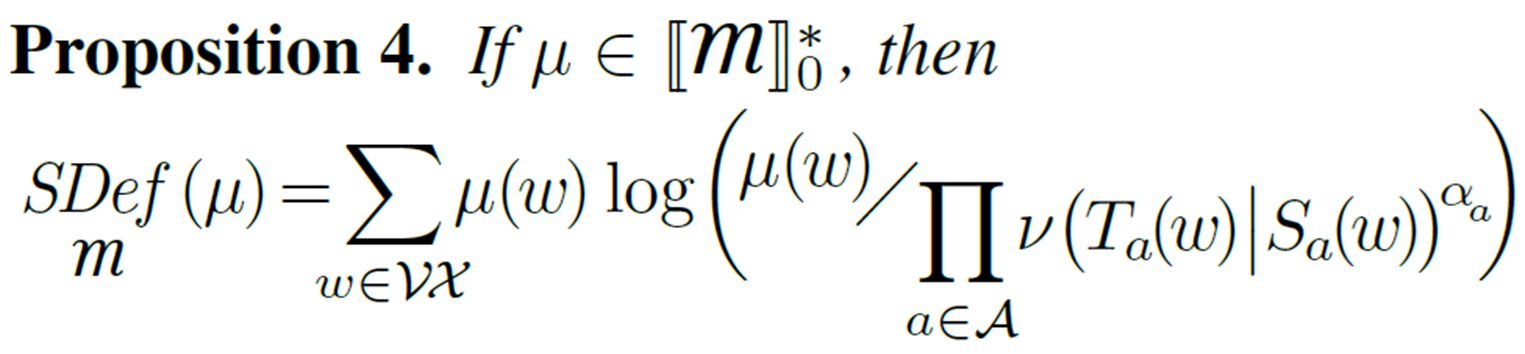 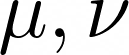 The Plan:
constrain to          ,then minimize                .
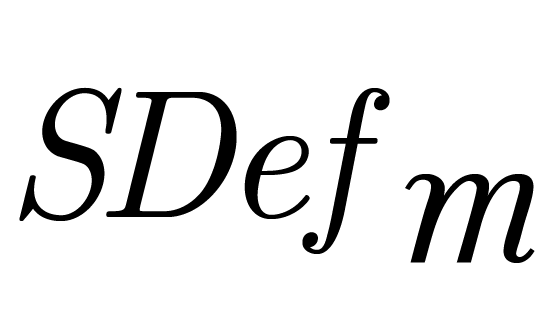 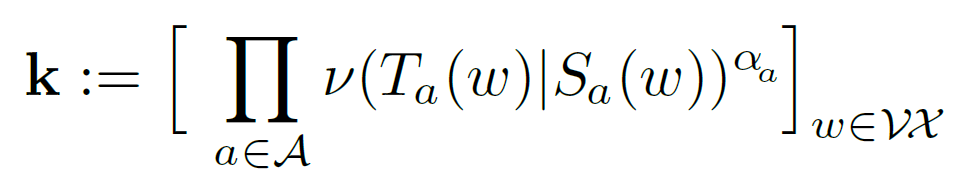 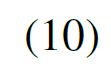 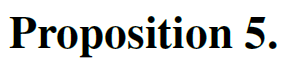 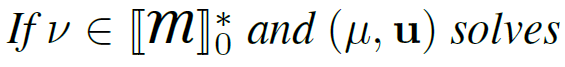 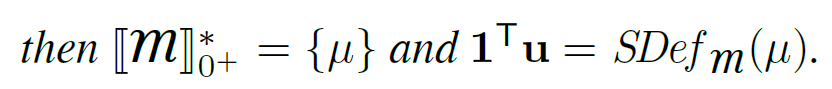 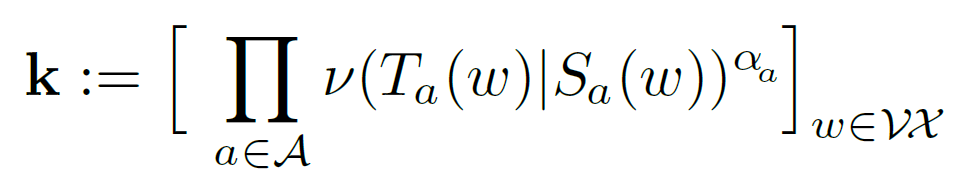 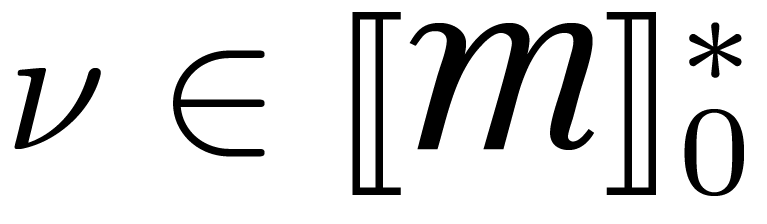 Find
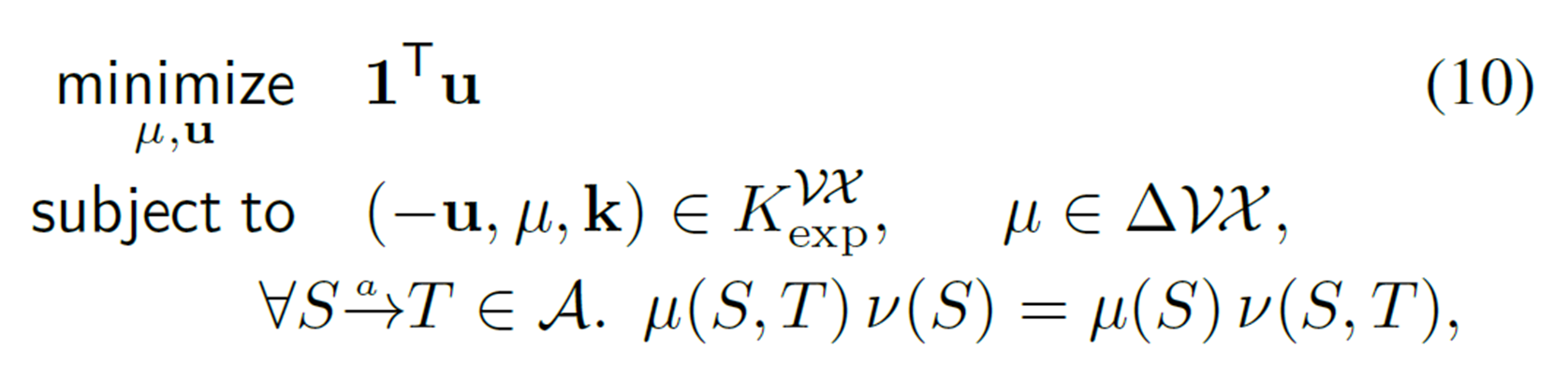 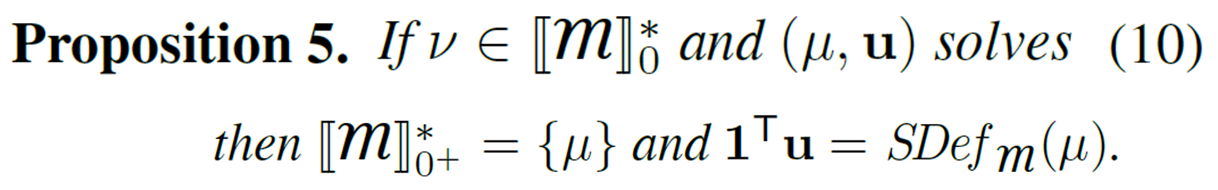 These optimization problems grow exponentially with the number of variables!😬
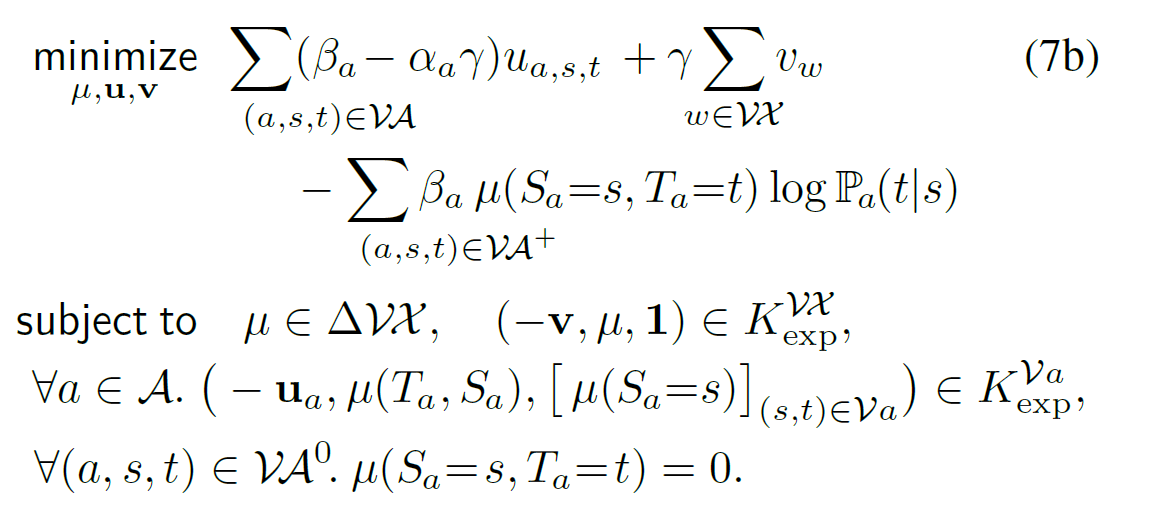 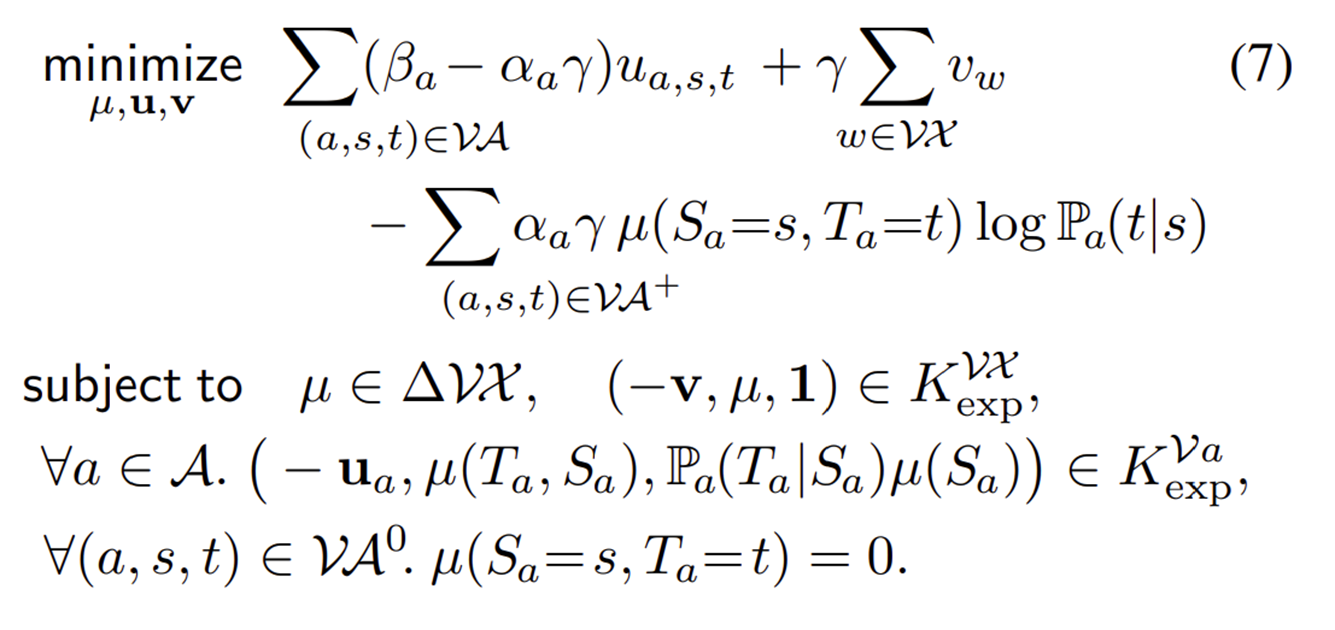 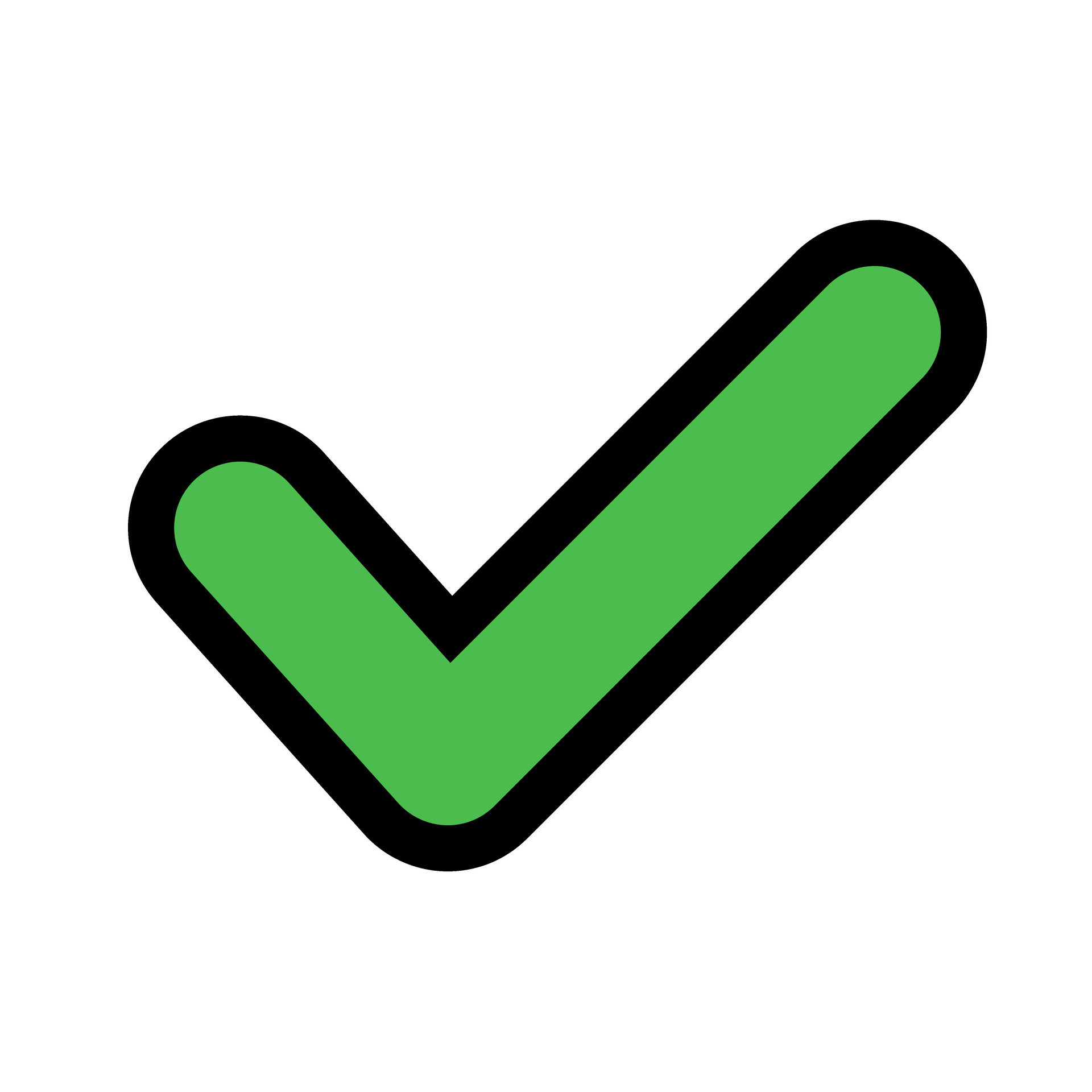 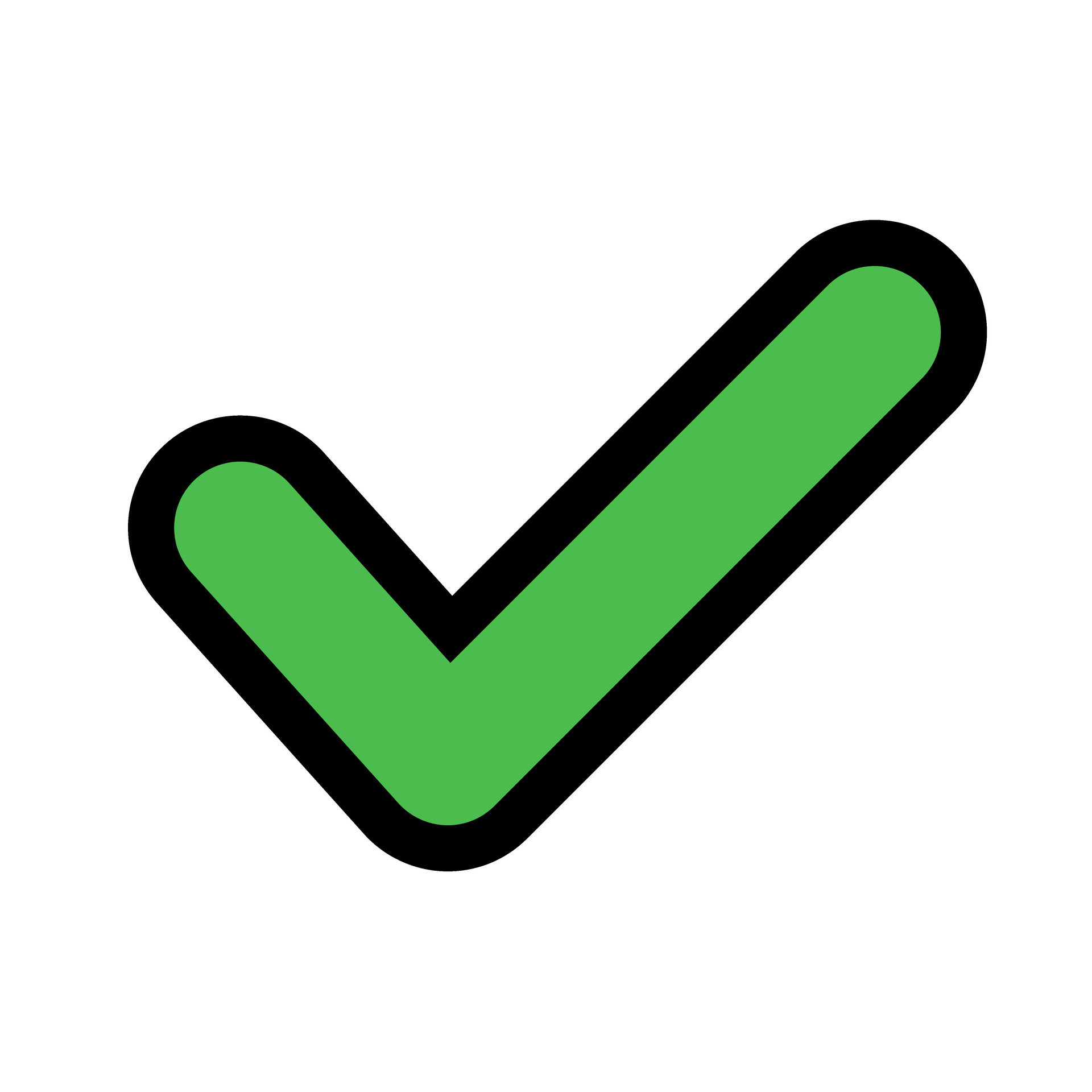 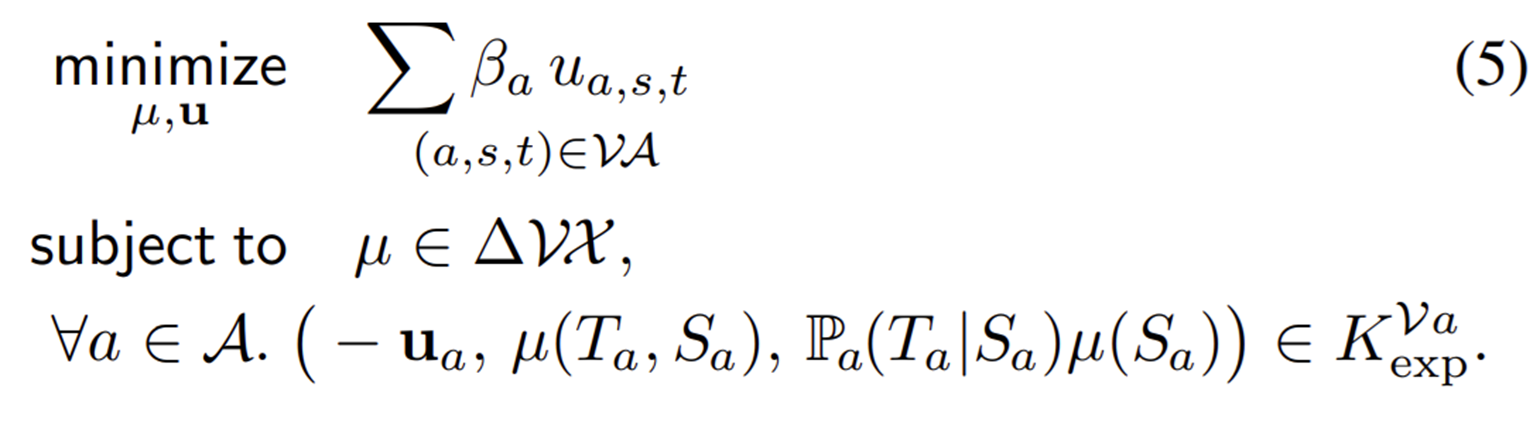 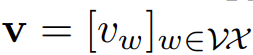 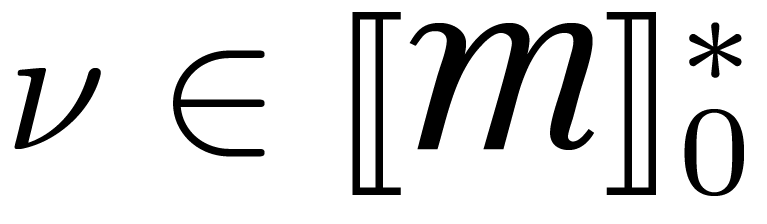 Find
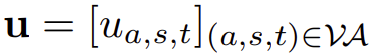 ( difficulties )
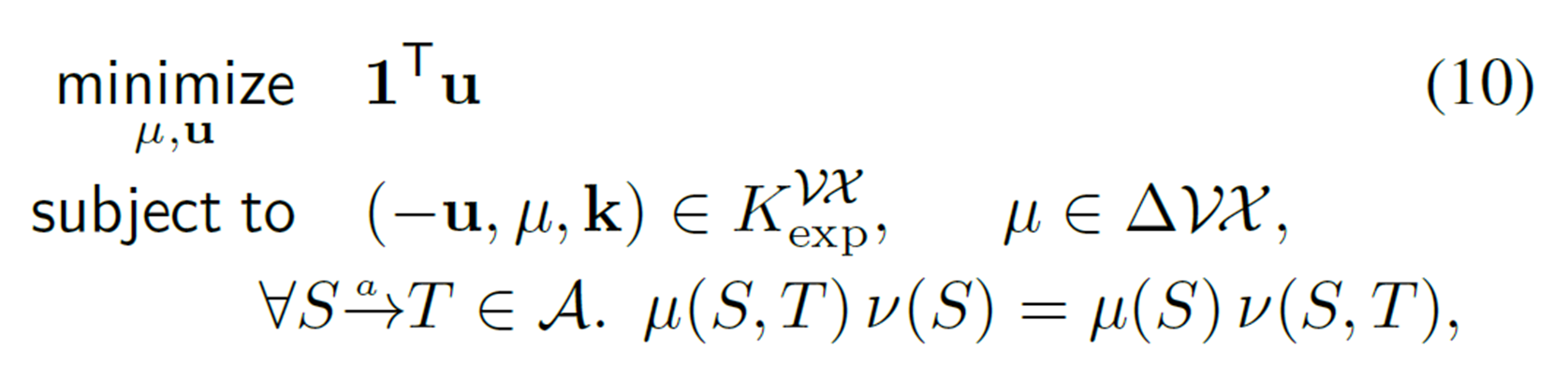 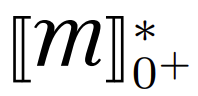 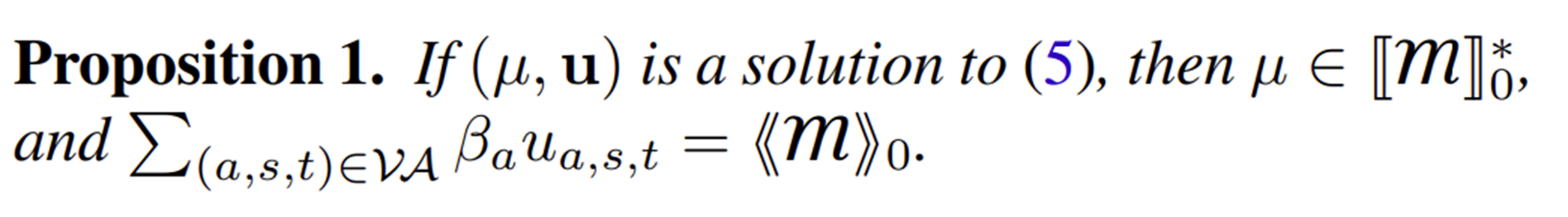 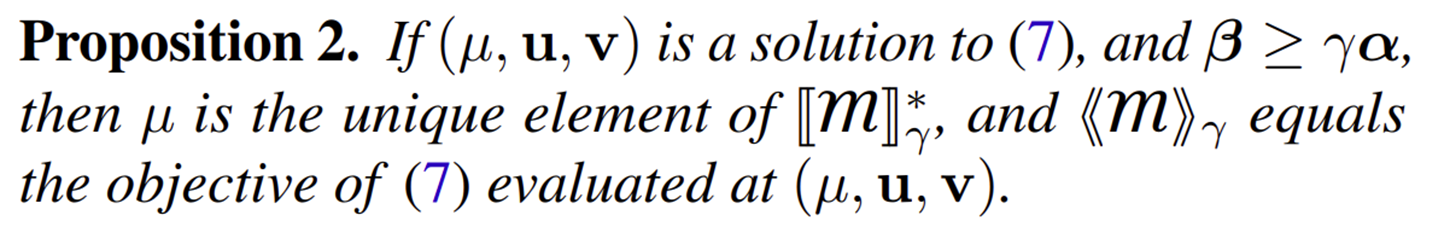 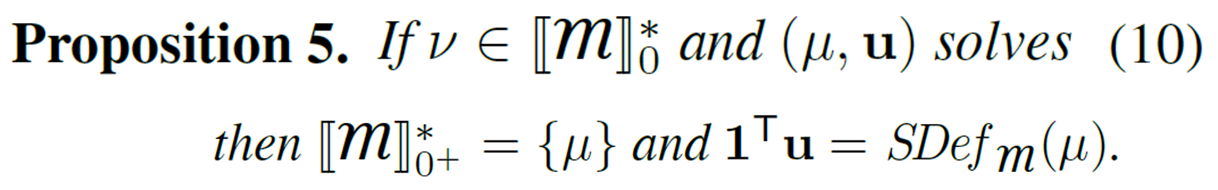 Tree Decompositions & Tree Marginals
A tree decomposition
is a tree
of a hypergraph
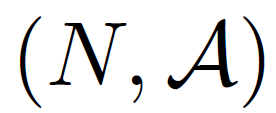 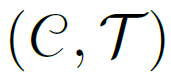 whose vertices
are subset of N, called “clusters”, such that:
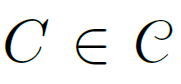 each hyperedge is contained in some cluster, 
the intersection of any two clusters is a subset of every cluster on the unique path (since it's a tree) between them
width of              :=  size biggest cluster  - 1;
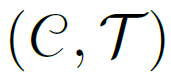 treewidth of hypergraph := smallest possible width		 	      of any tree decomposition
tw =1
Tree Decompositions & Tree Marginals
A tree decomposition
is a tree
of a hypergraph
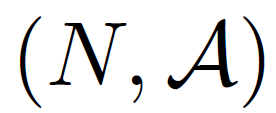 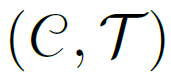 whose vertices
are subset of N, called “clusters”, such that:
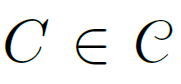 each hyperedge is contained in some cluster, 
the intersection of any two clusters is a subset of every cluster on the unique path (since it's a tree) between them
2
width of              :=  size biggest cluster  - 1;
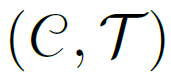 treewidth of hypergraph := smallest possible width		 	      of any tree decomposition
Tree Marginal
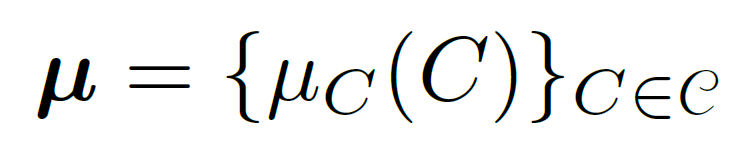 tw =2
a distribution over every cluster
Polynomial Inference 	under Bounded Treewidth
C
D
A
B
P(A,B)
P(B,C)
P(C,D)
For PDGs, too, suffices to search over tree marginals ,because PDGs have a similar independence property:
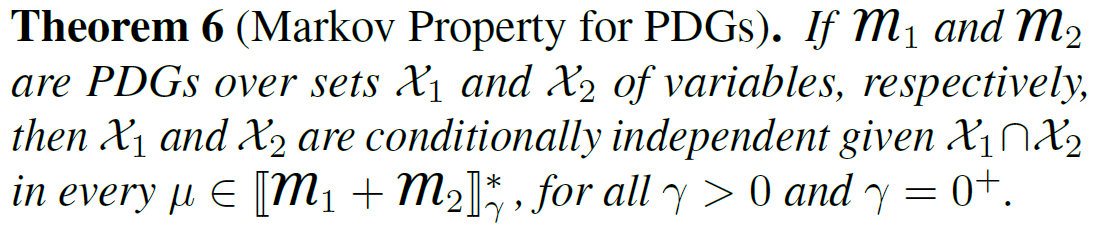 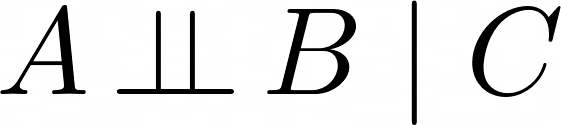 B
A
C
More InvolvedAnalogues…
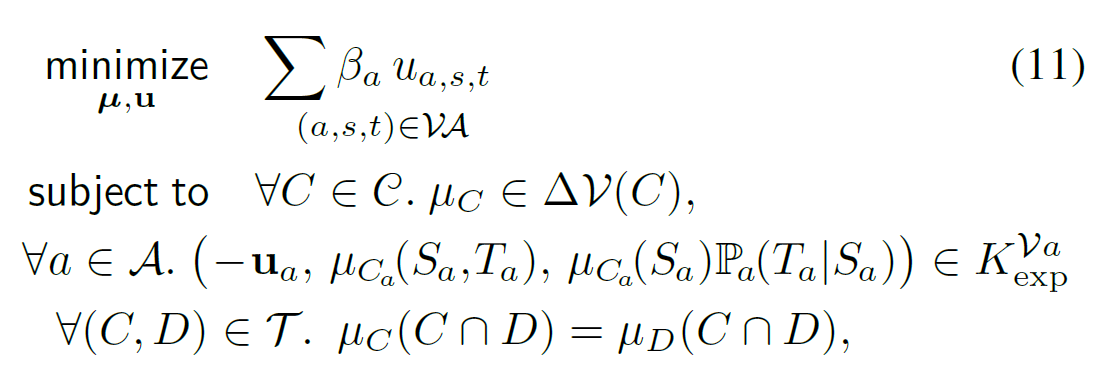 Cluster marginal matching constraints
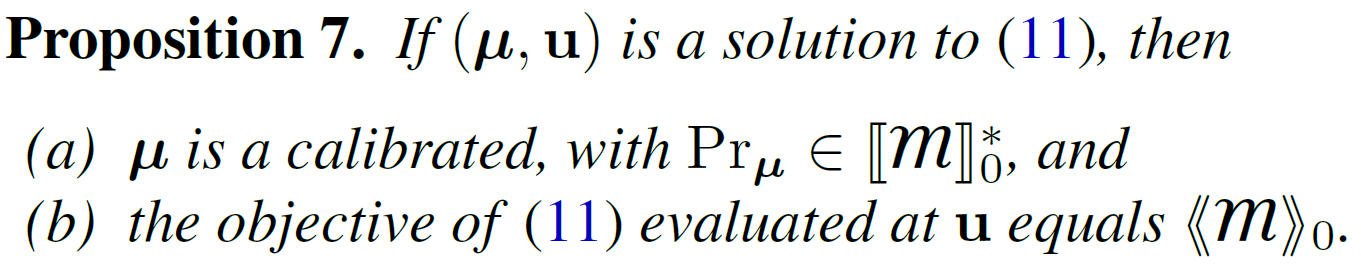 P(A,B)
P(B,C)
B
More InvolvedAnalogues…
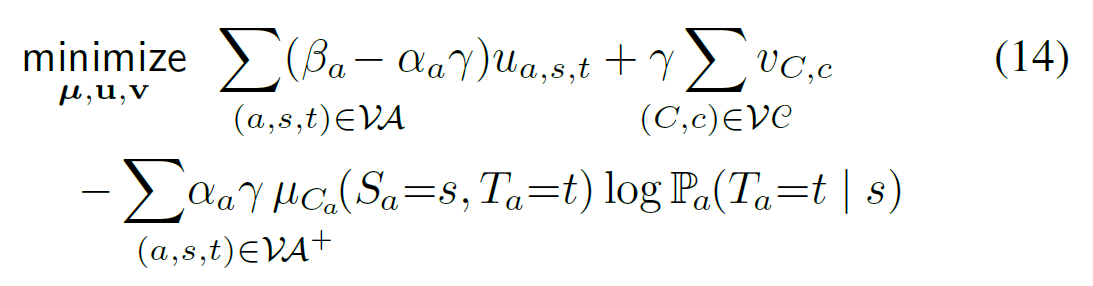 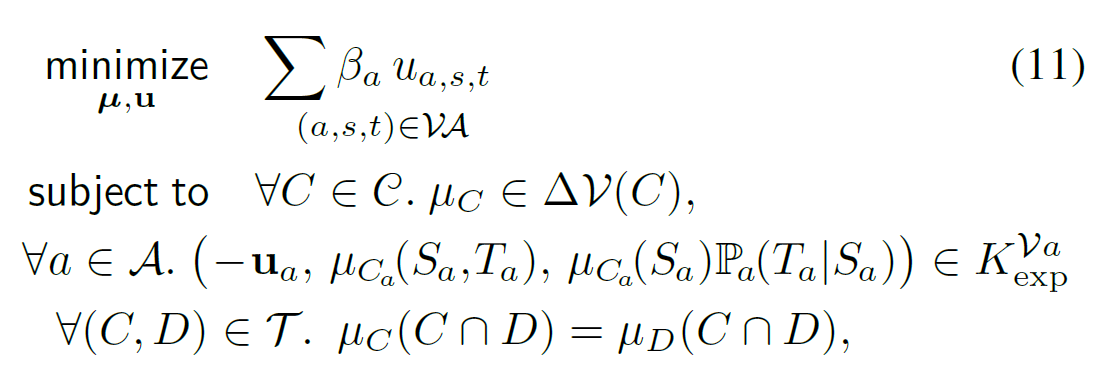 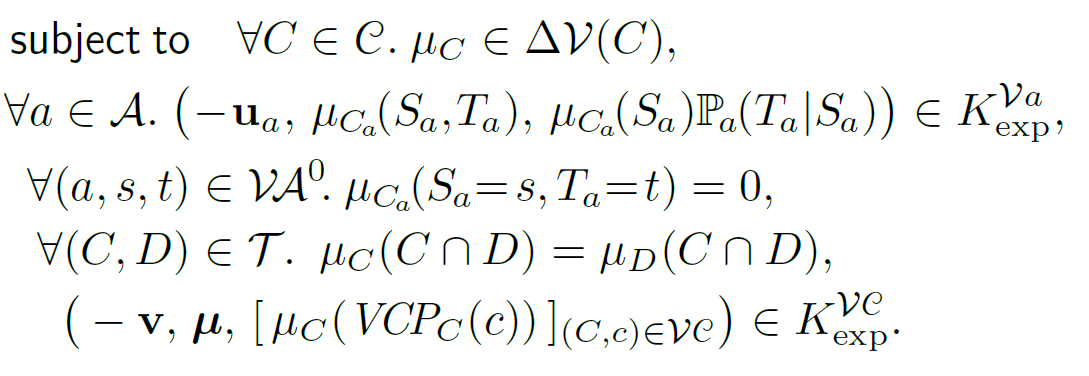 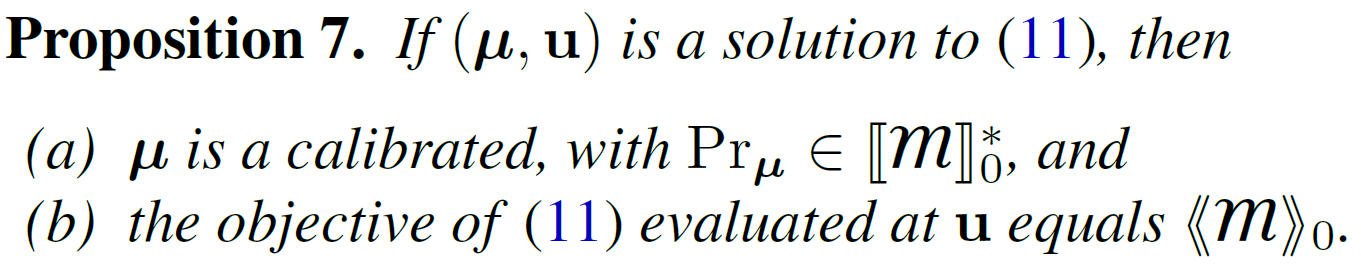 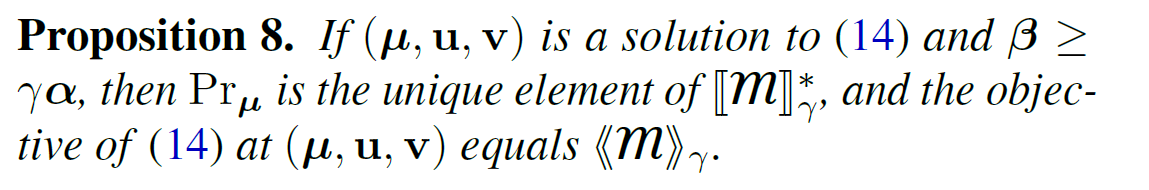 More InvolvedAnalogues…
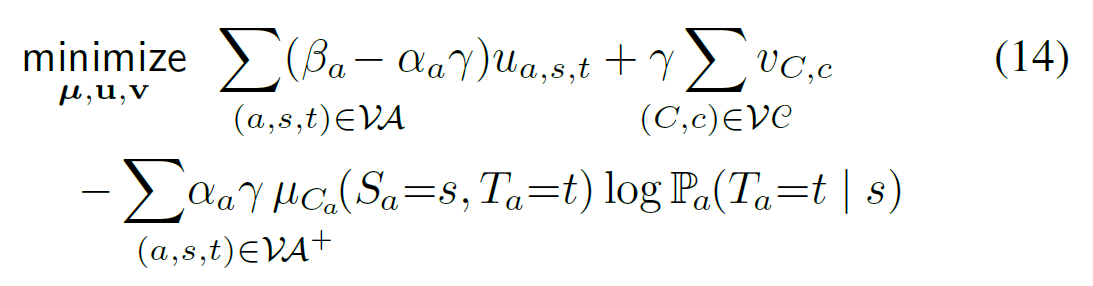 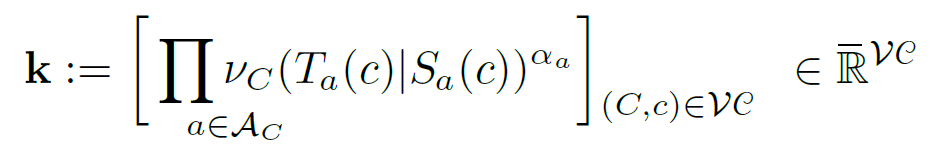 Find
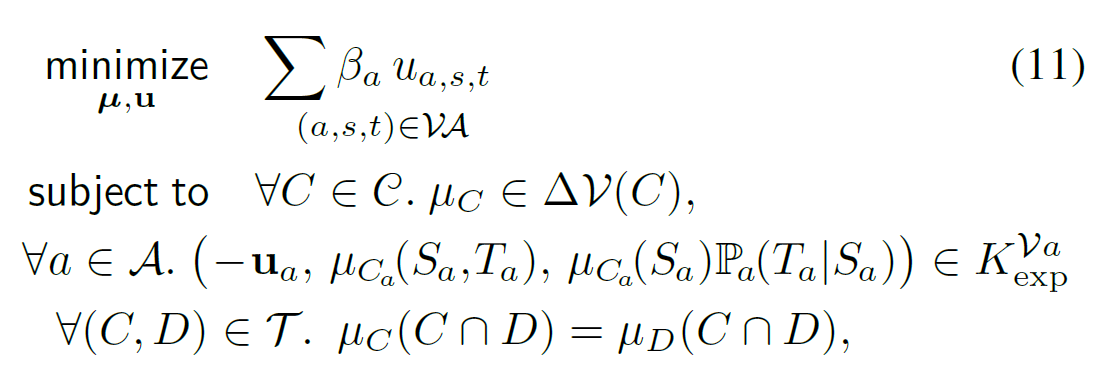 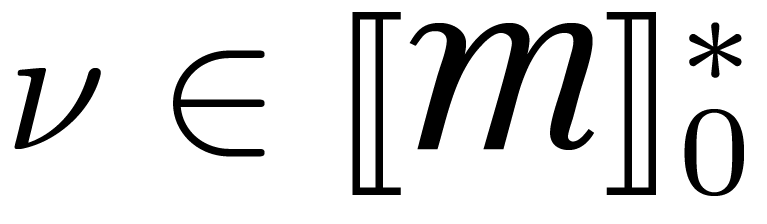 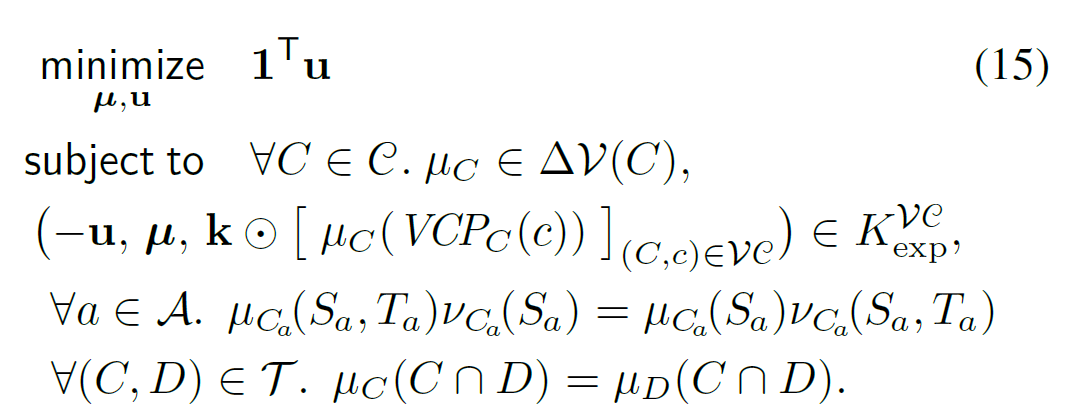 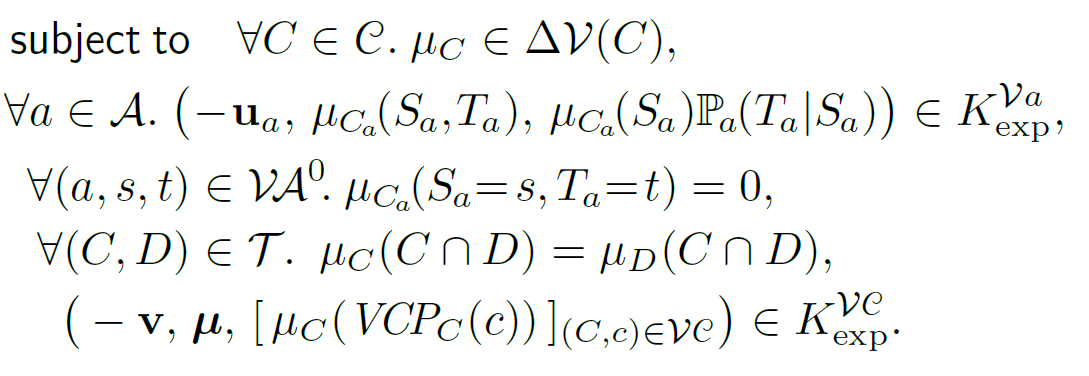 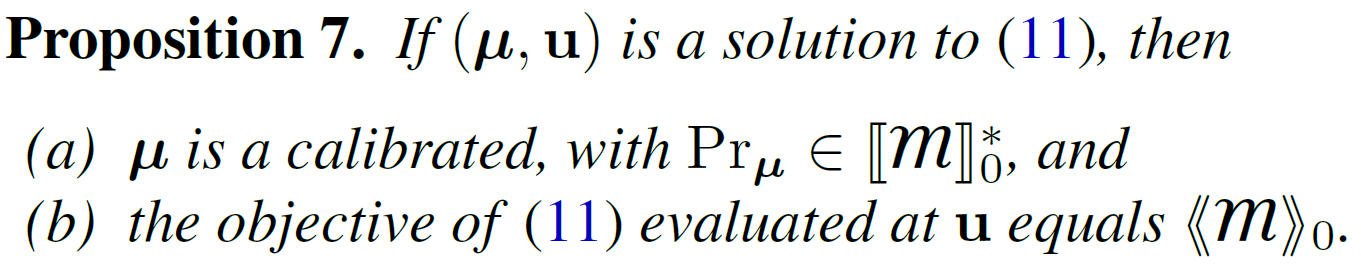 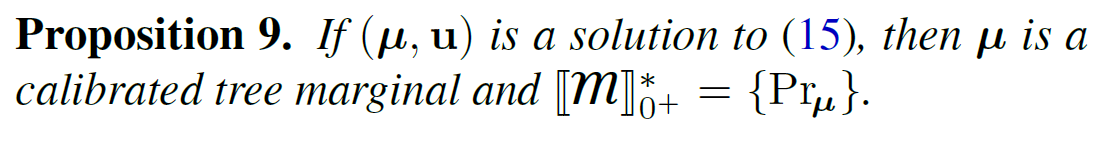 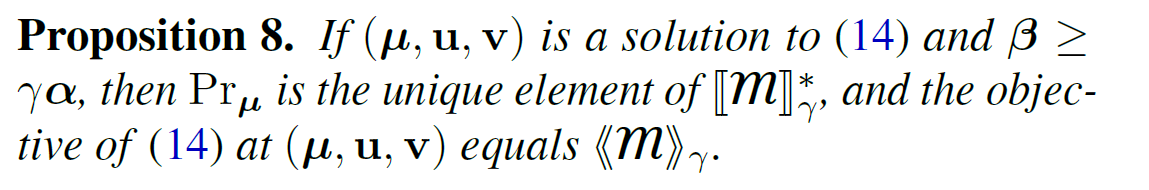 Compact inference using tree marginals!
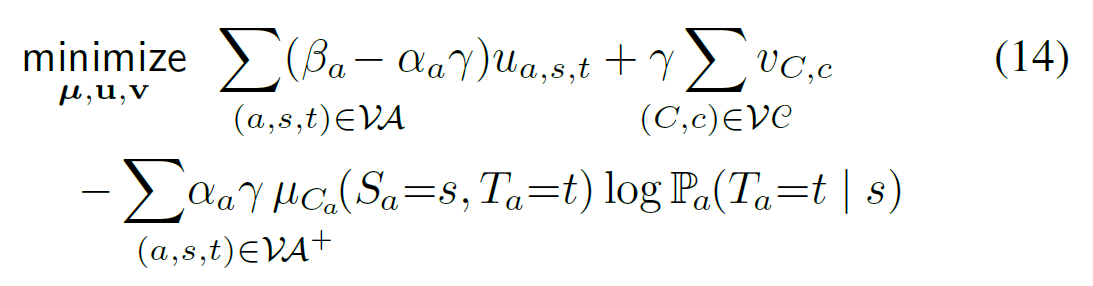 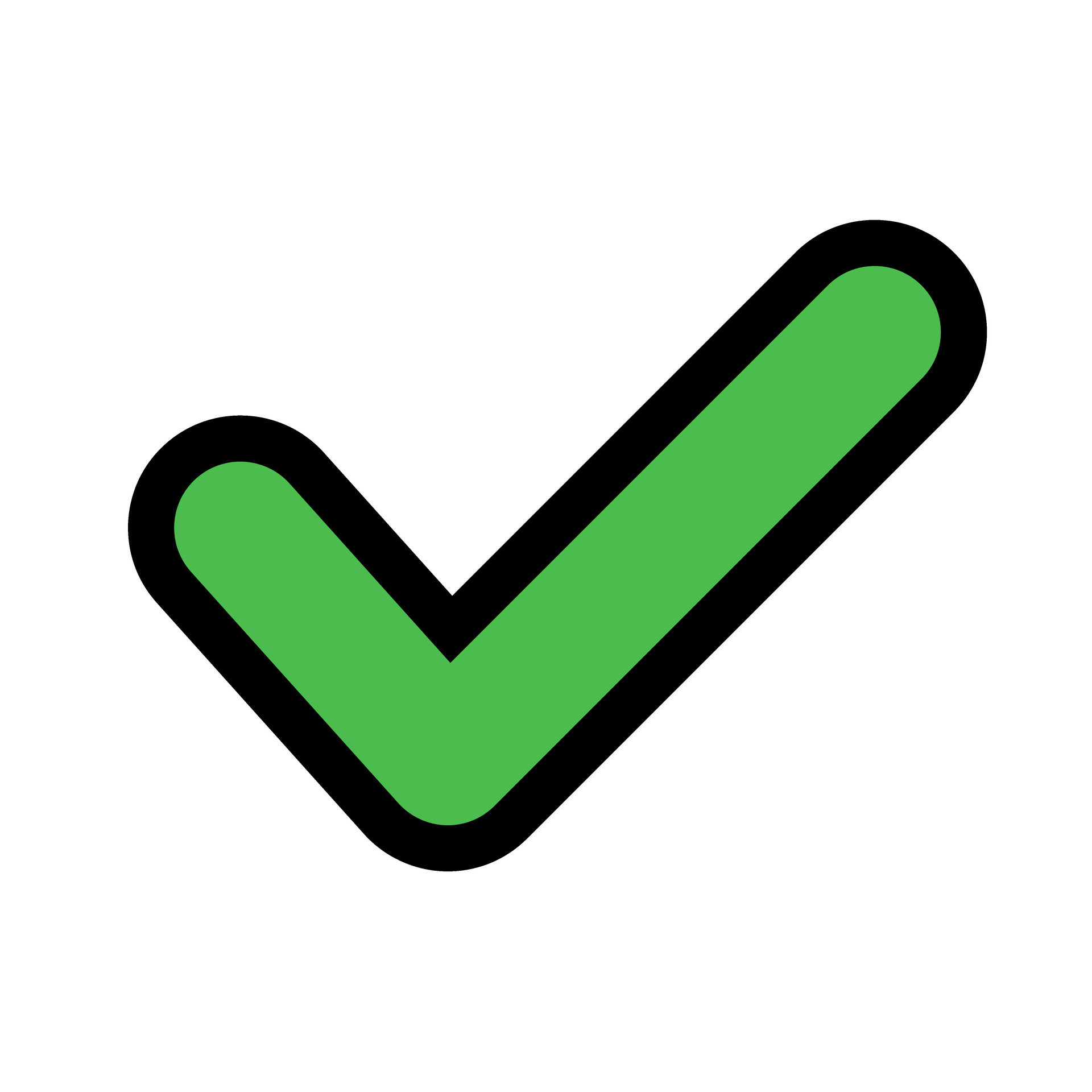 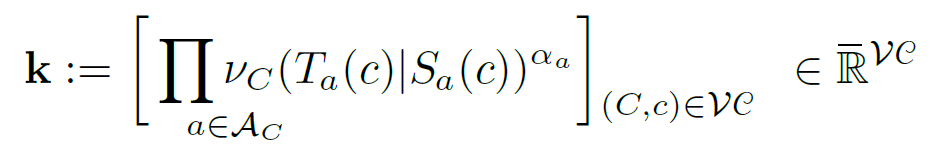 Find
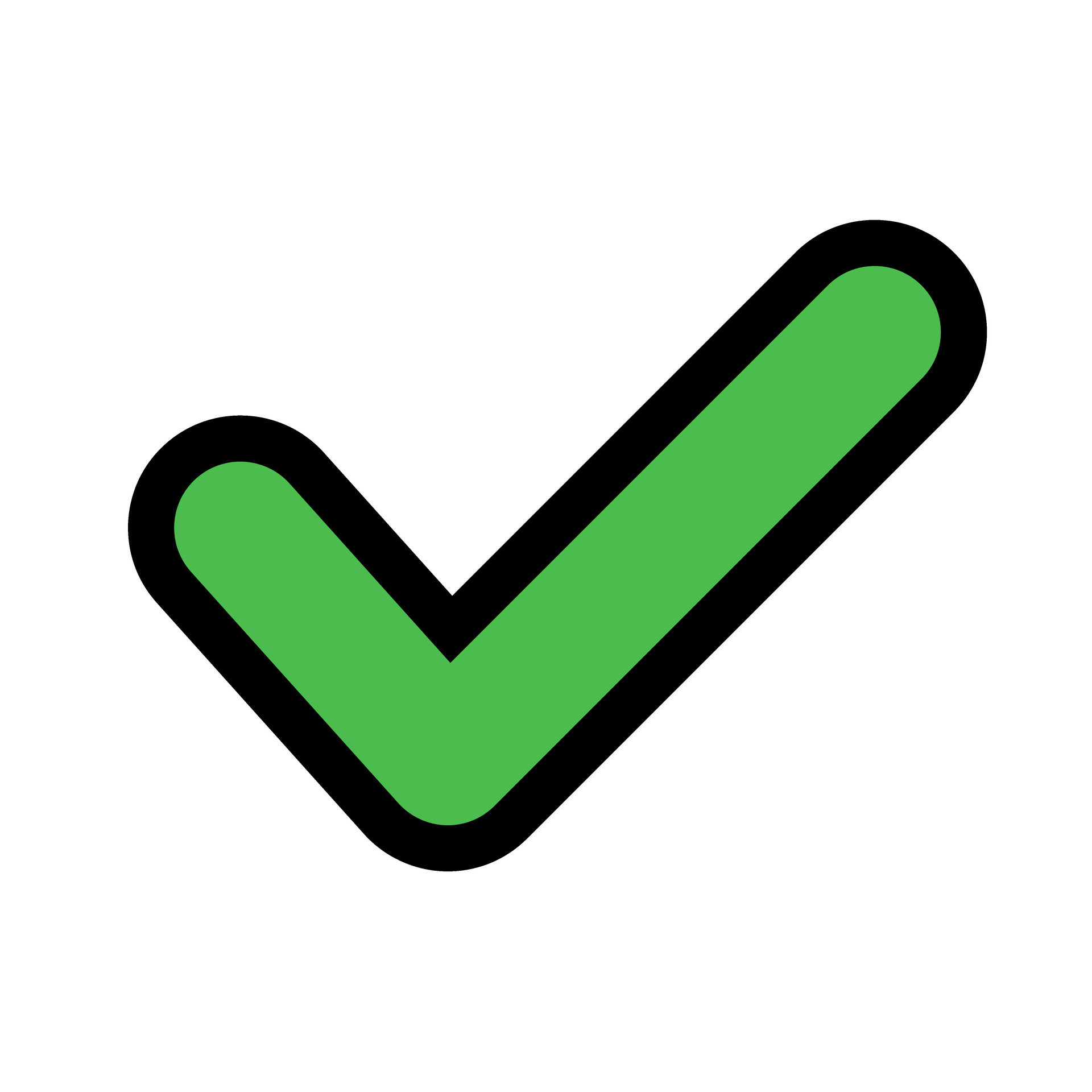 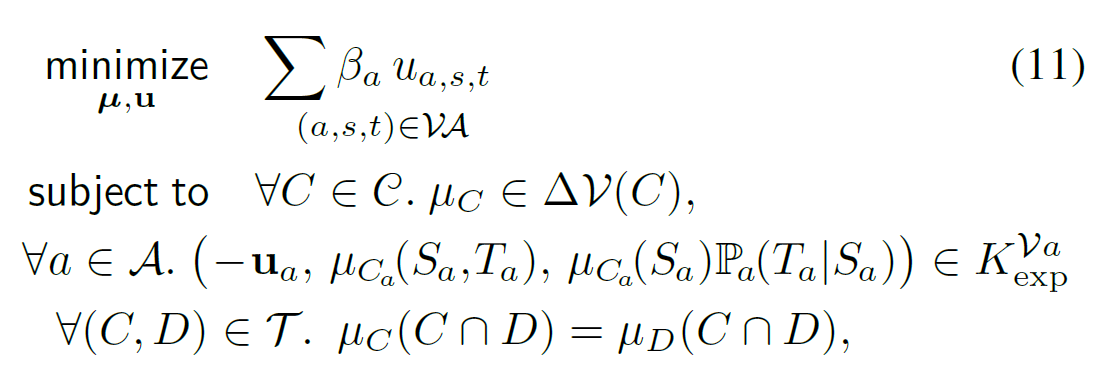 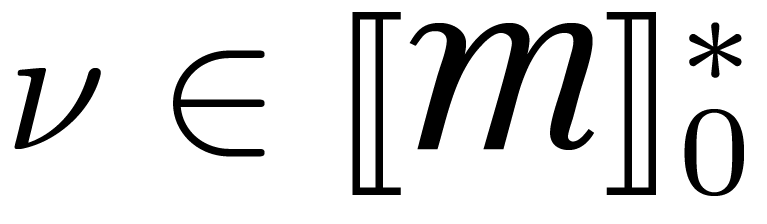 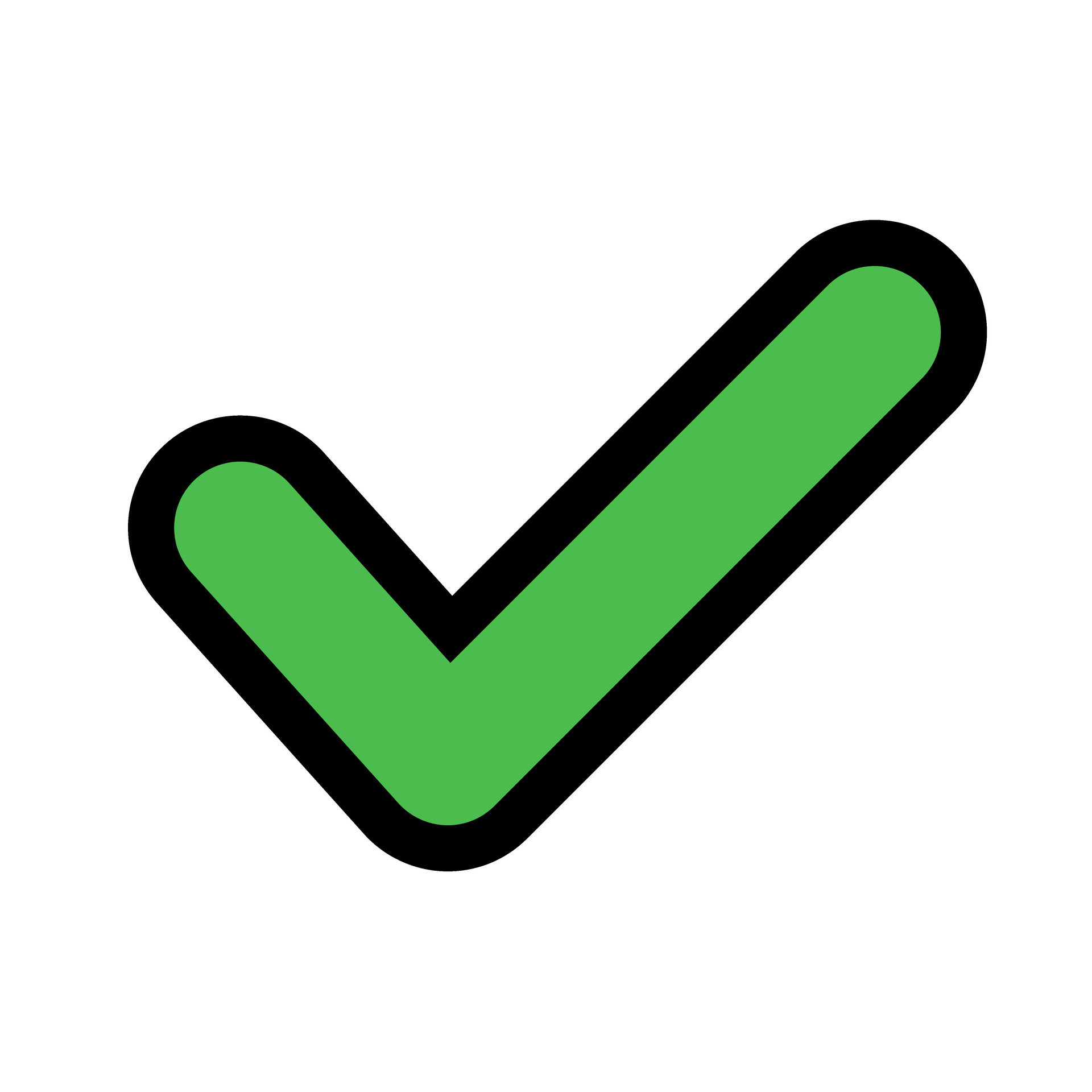 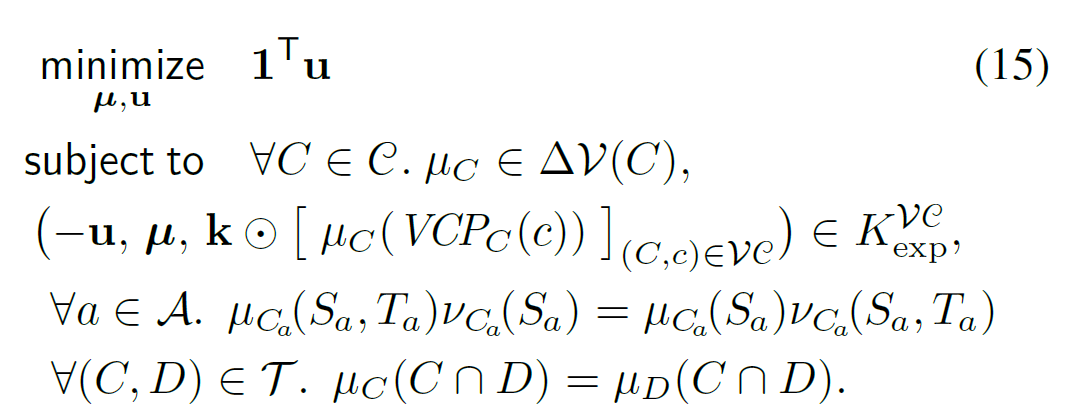 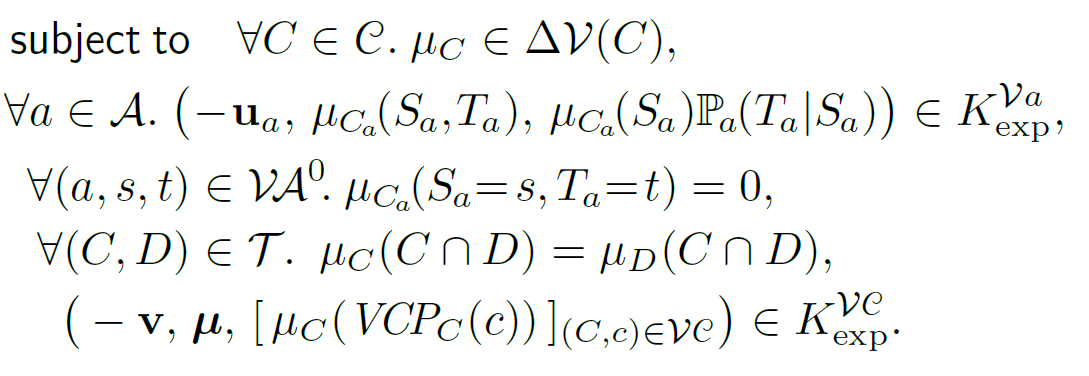 Difficulties overcome!
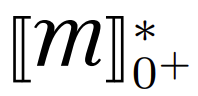 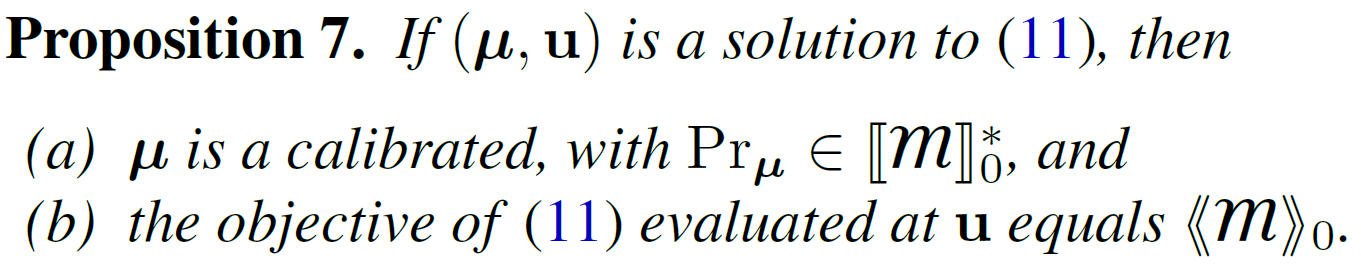 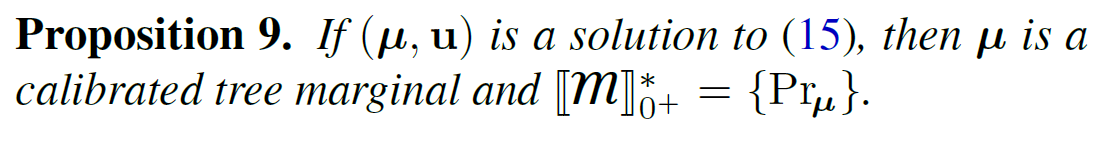 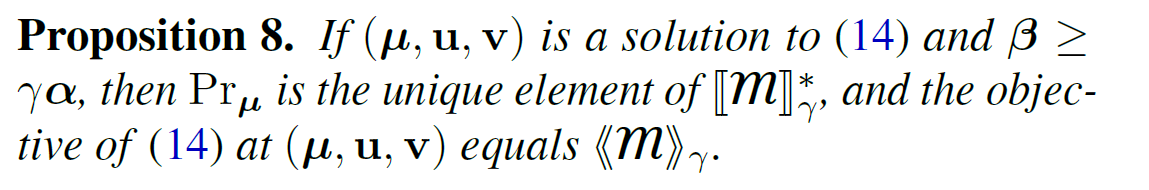 Overall: Inference for PDGs
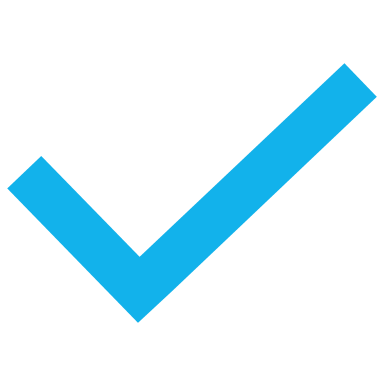 ?
can do inference and
calculate inconsistency
N  arcs and varsand treewidth T,
for a PDG that has
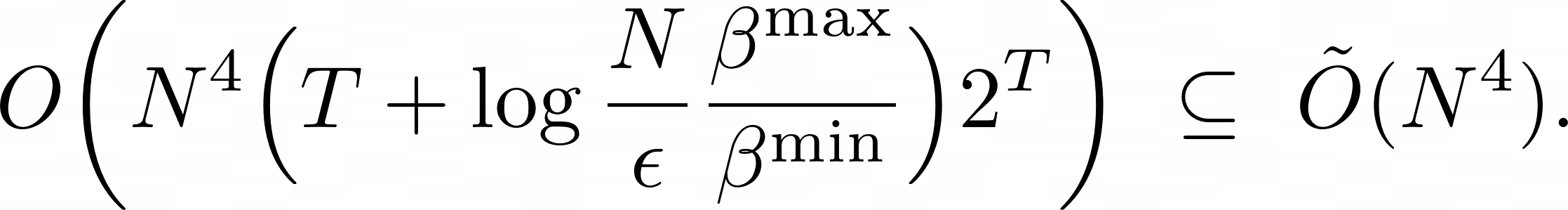 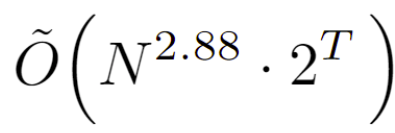 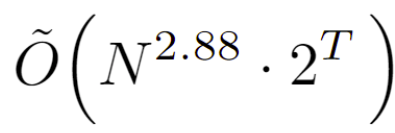 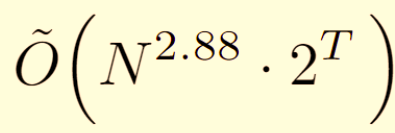 confidence in observation
in
time.
Implementation
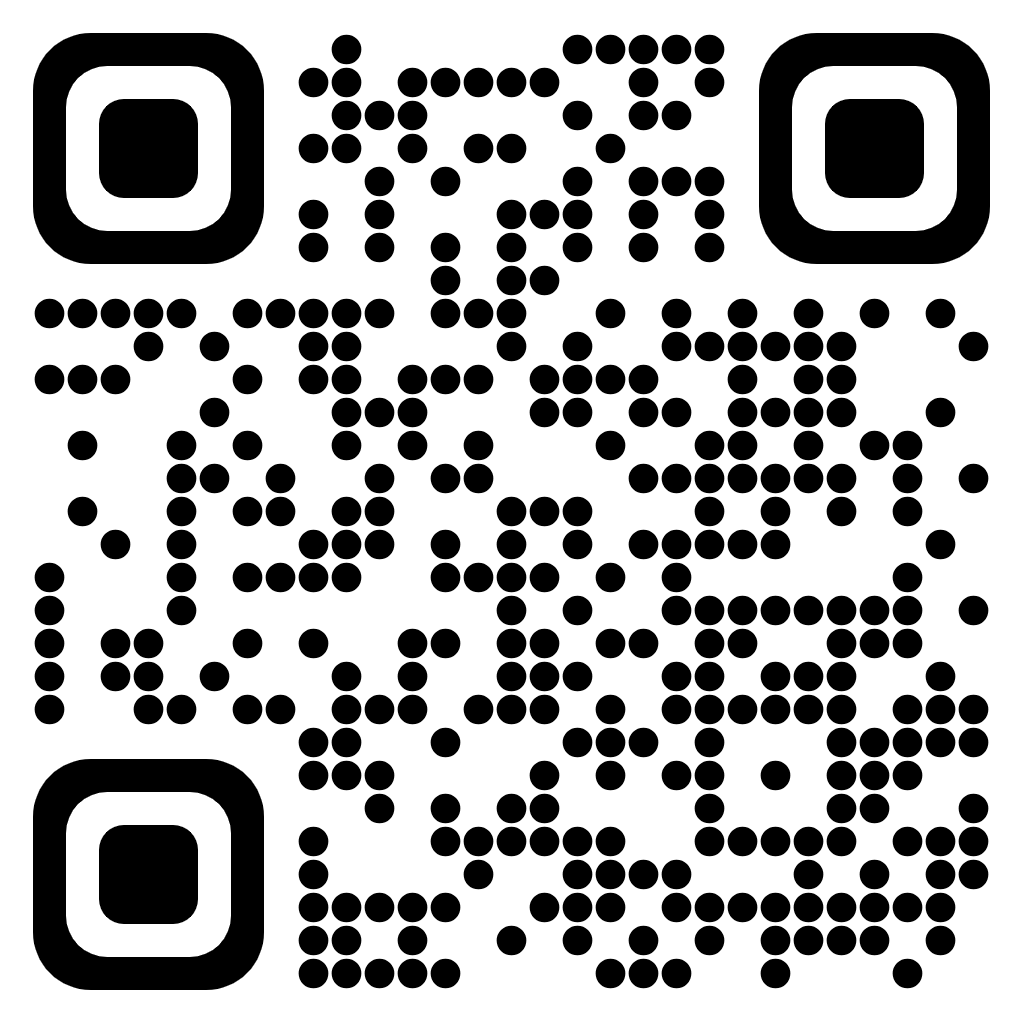 connects Python PDG library to commercial solvers such as MOSEK and ECOS, via cvxpy.
http://github.com/orichardson/pdg
convex programming, via cvxpy
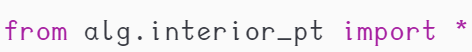 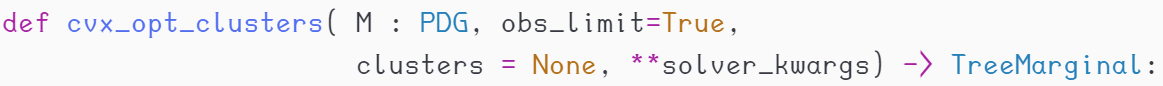 …
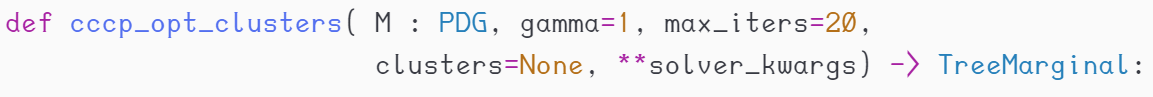 baselines, via pytorch
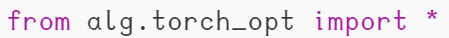 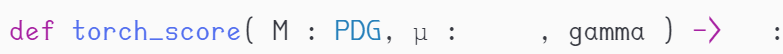 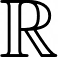 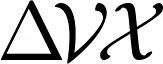 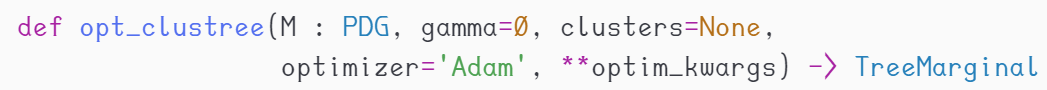 …
Results
this work
baselines
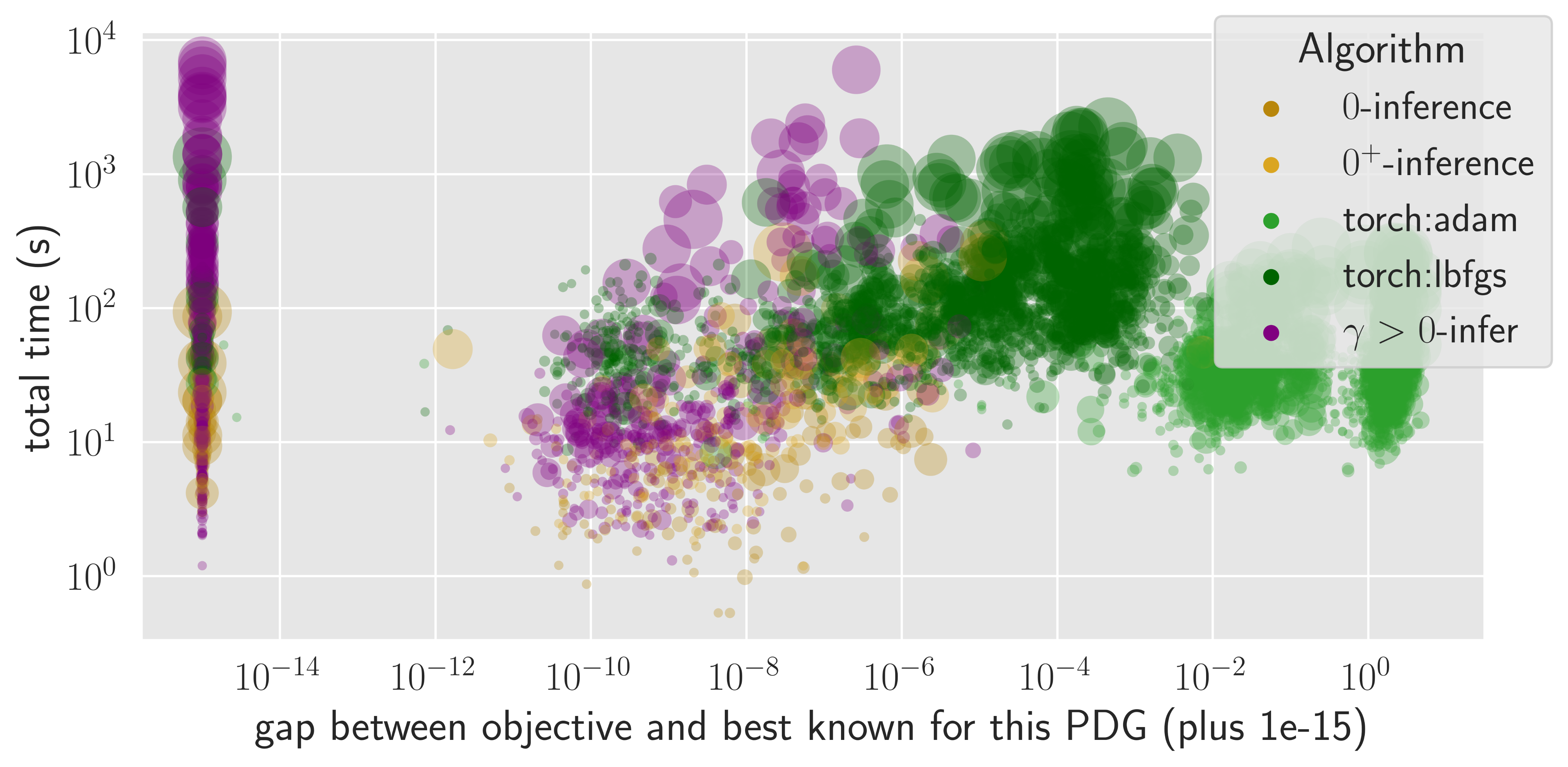 faster
more accurate
Results
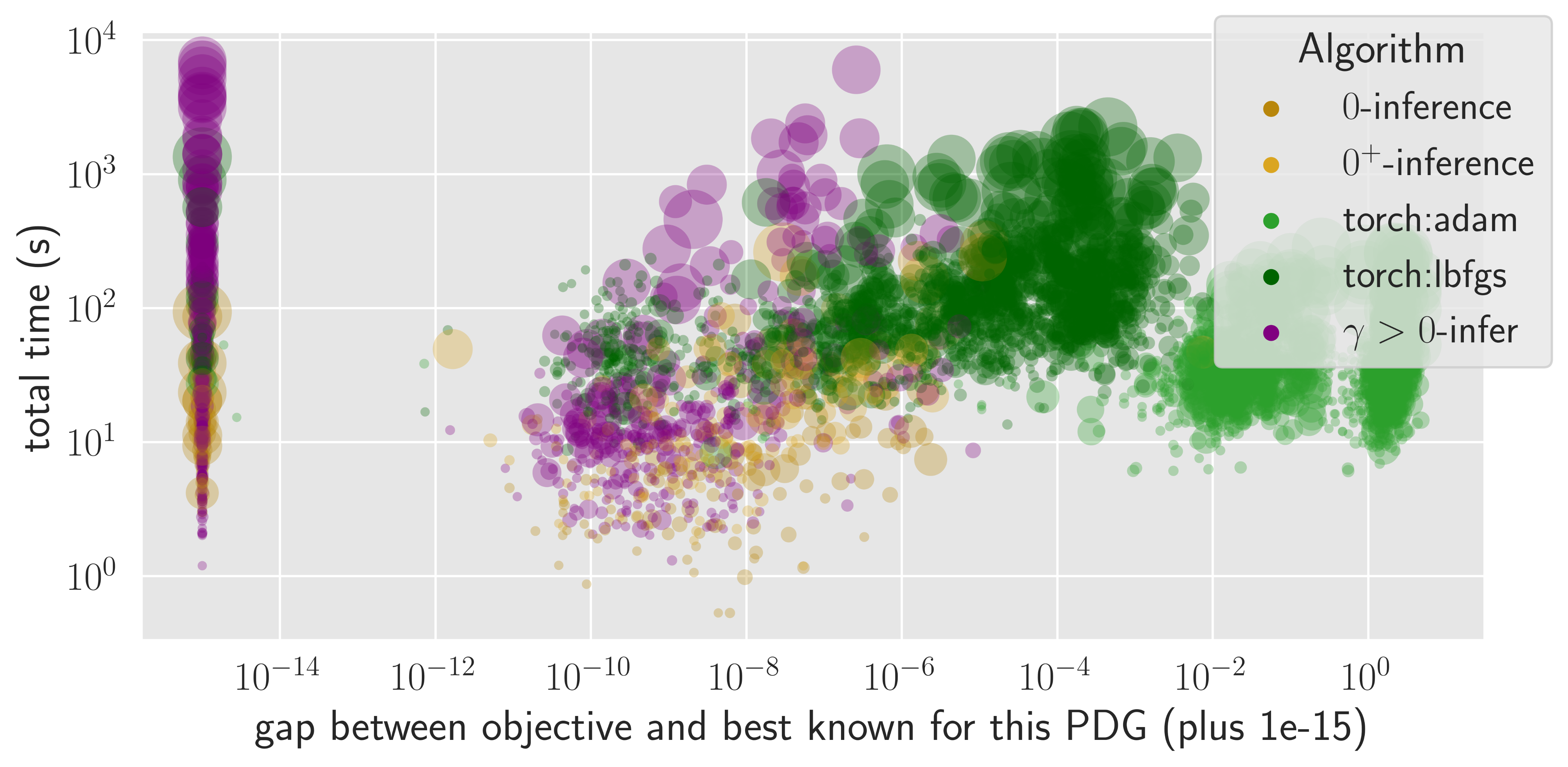 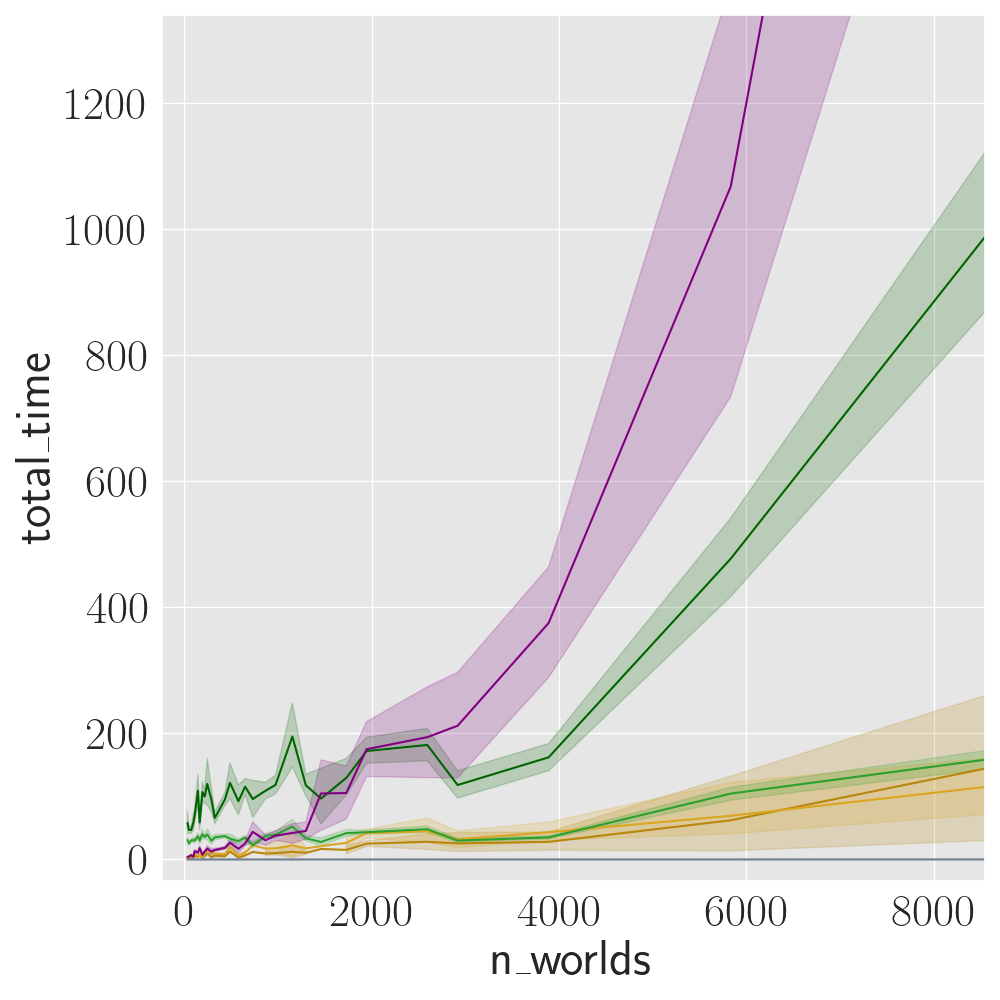 (time)
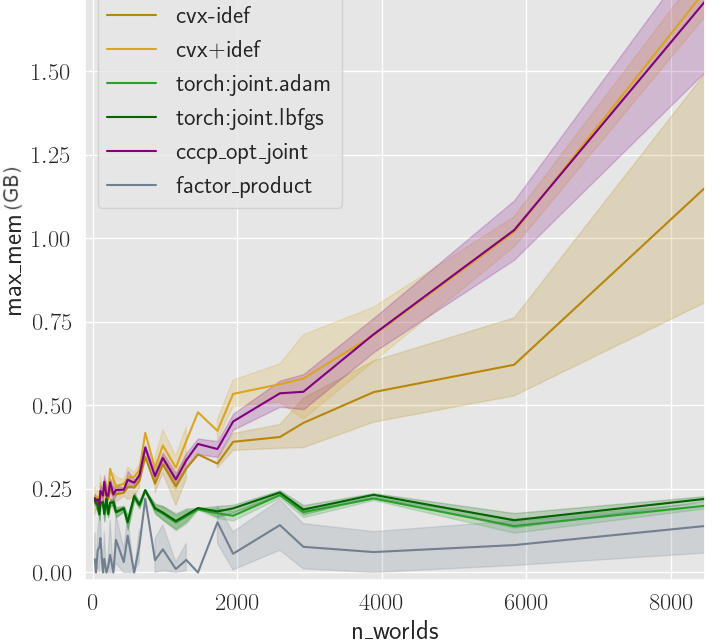 (memory)
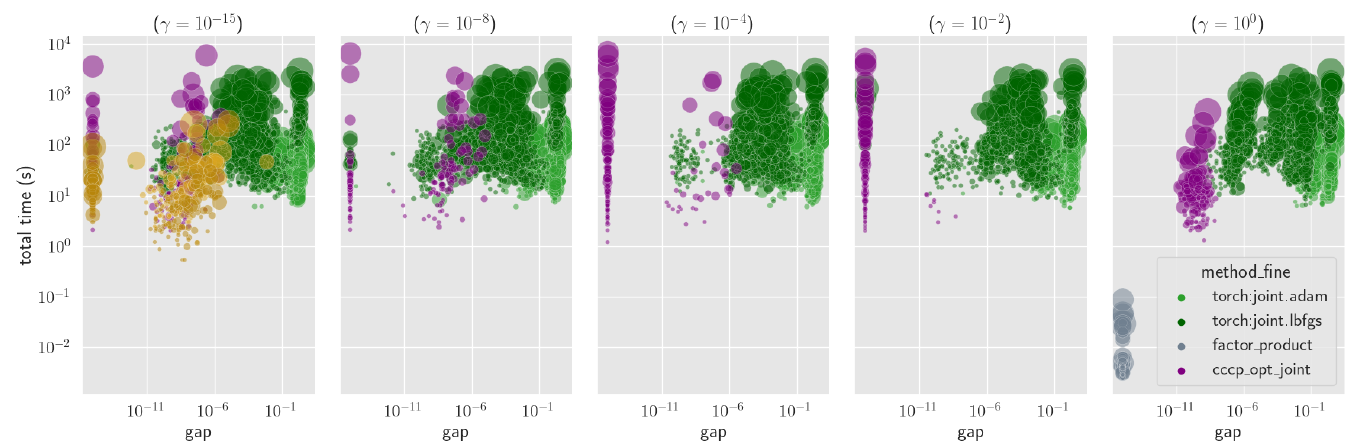 Results for BNs
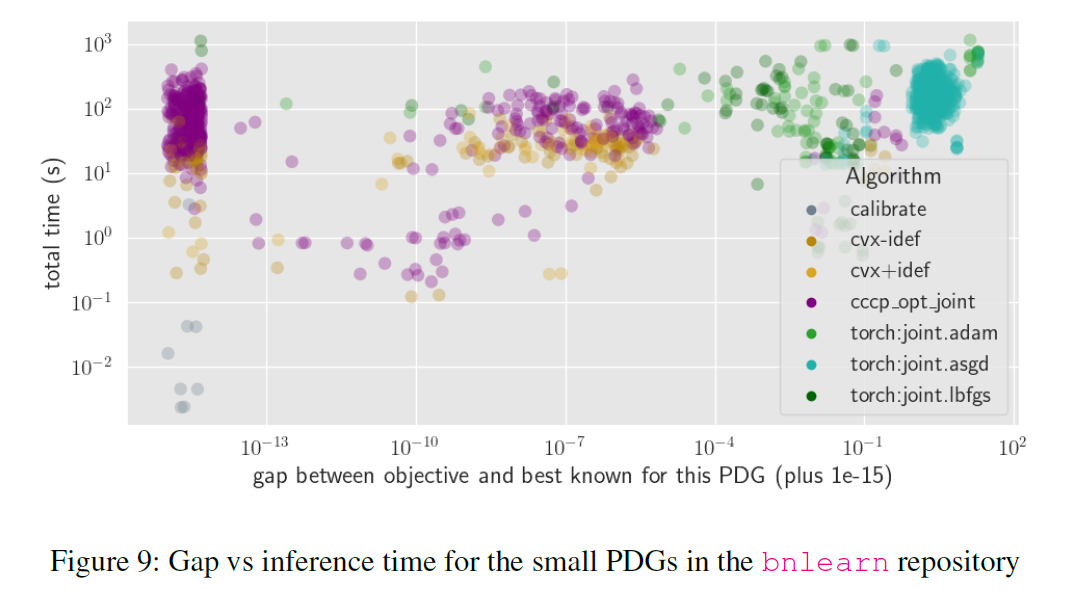 ( one small problem )
Given:
a PDG         ,
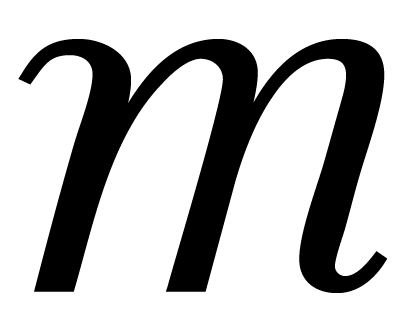 variables
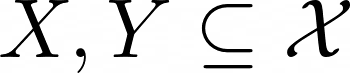 values
,
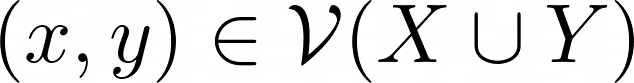 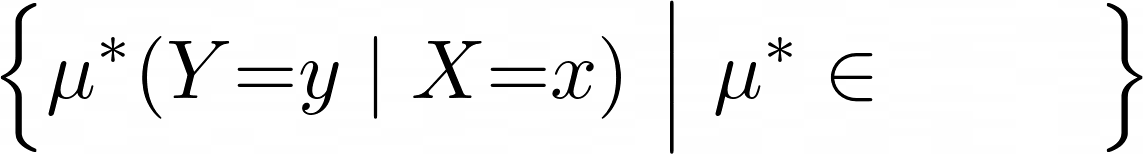 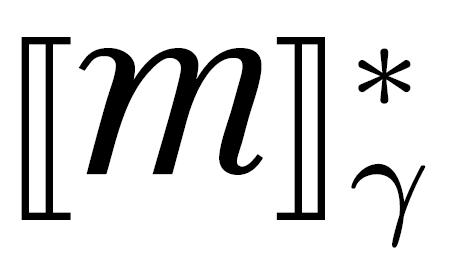 Compute:
This may not be a rational number!
… so, we cannot compute it (in finite time)
Complexity of finding an Approximate Tree Marginal
Our implementation: 4Bayesian Networks: 1
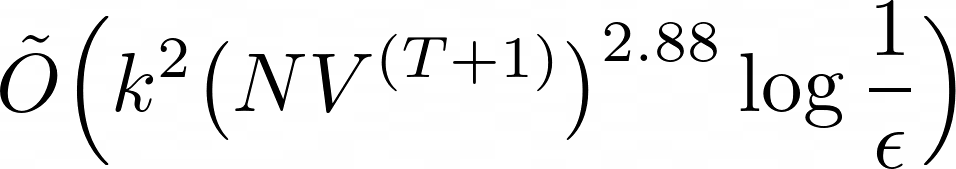 Complexity of finding an Approximate Tree Marginal
approximate inference
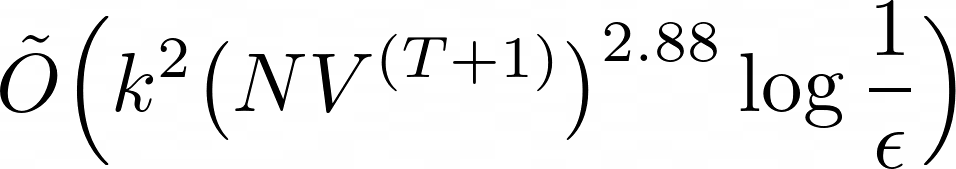 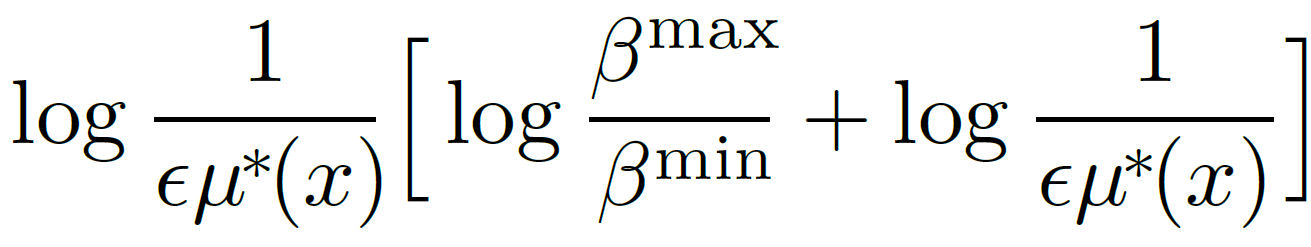 need to…
request additional precision from oracle dynamically;
calculate something more stable than Pr(x,y) / Pr(x)
( probability of the evidence X=x)
Inconsistency Calculation
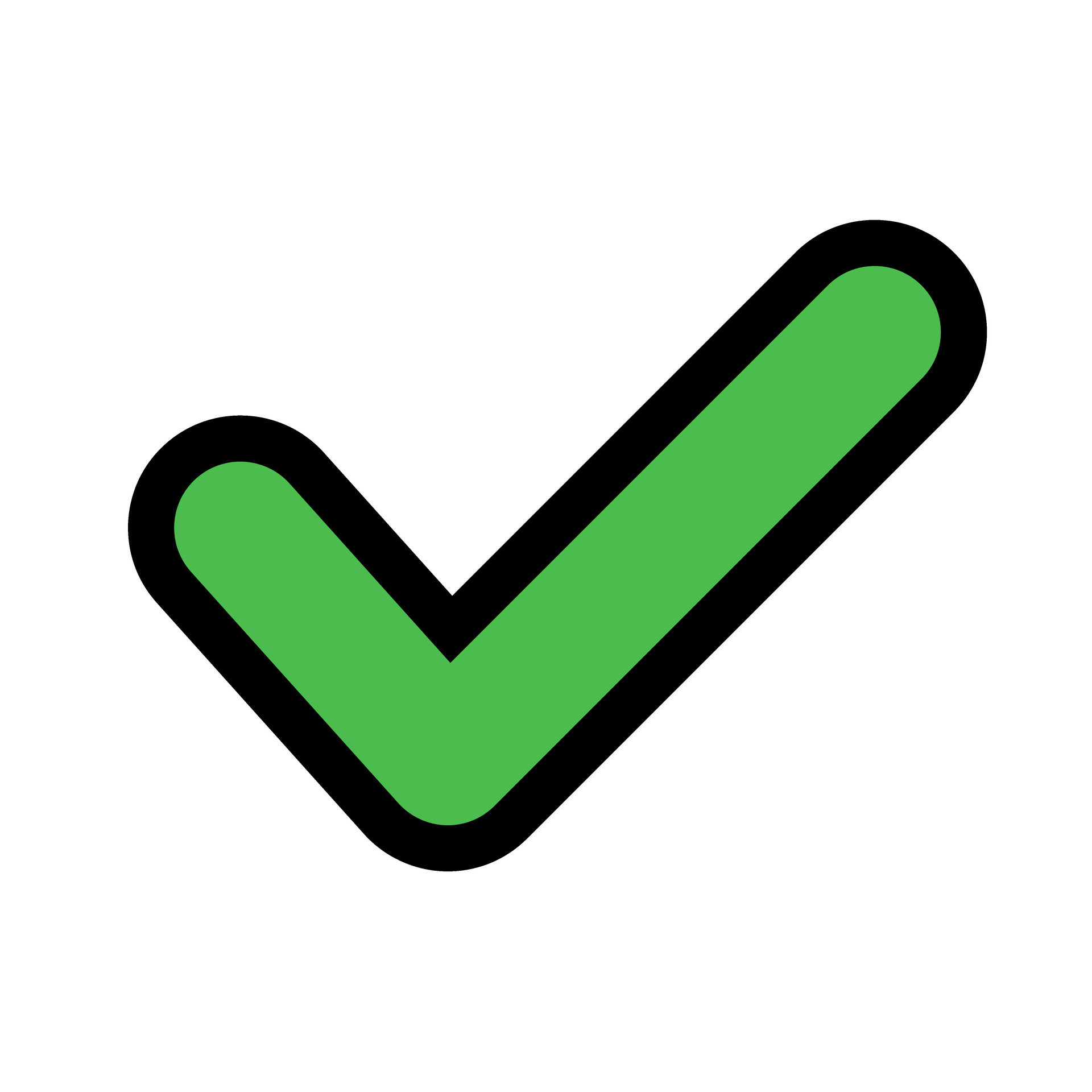 Exponential Conic Programming
PDG Inference
Reducing Inference to Inconsistency Measurement
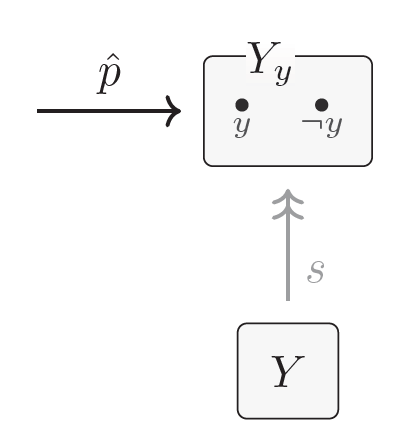 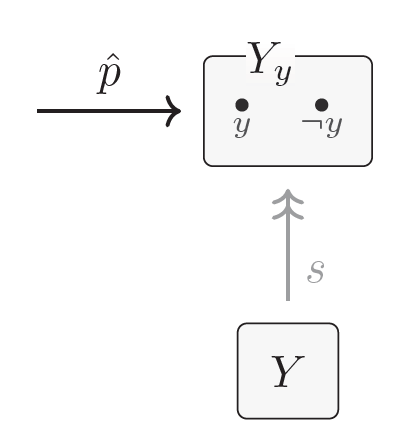 “this construction does the right thing.”
Lemma 22.
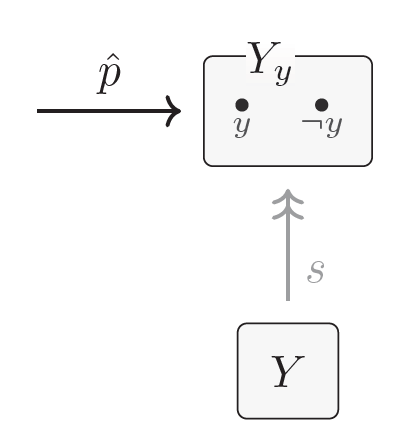 For every PDG
,
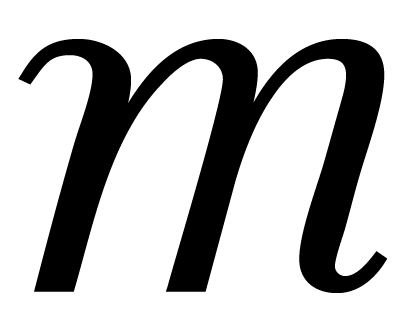 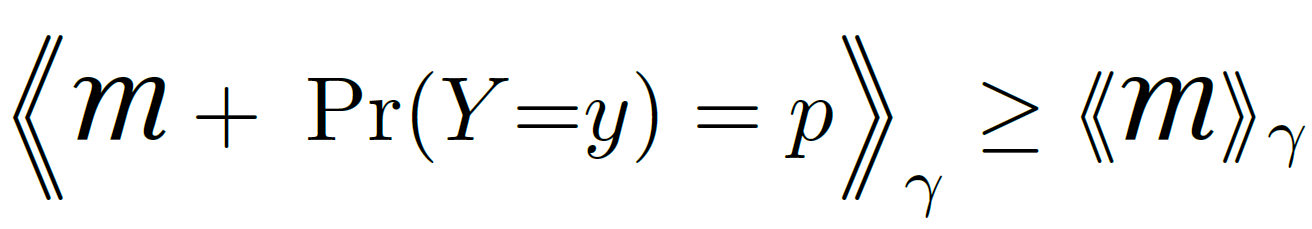 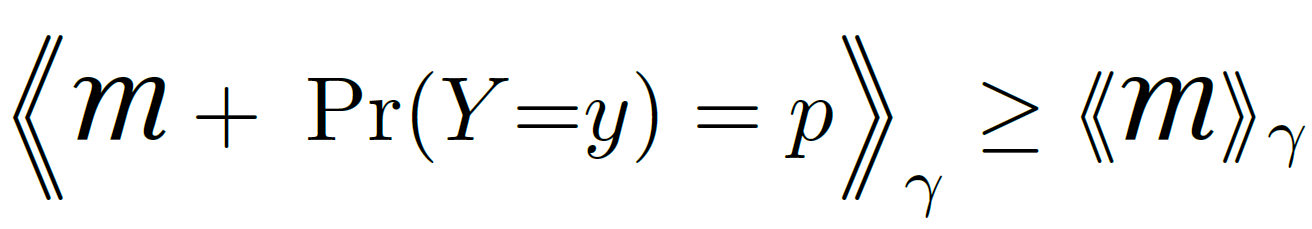 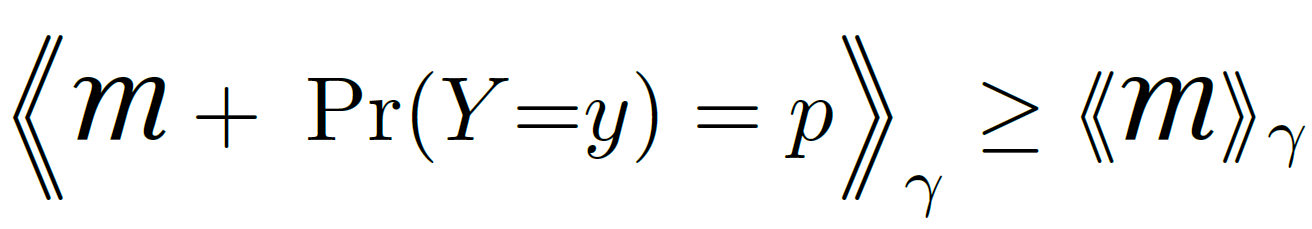 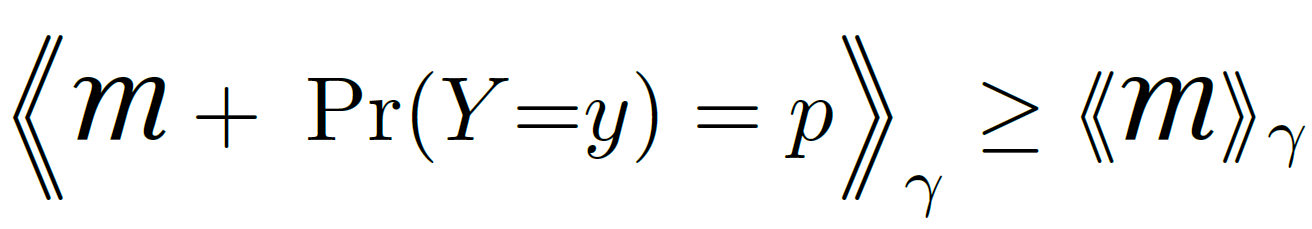 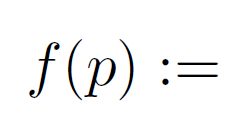 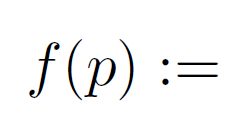 with equality iff
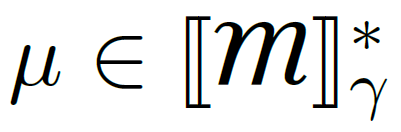 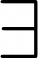 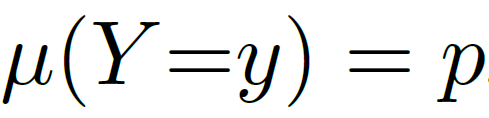 .
.
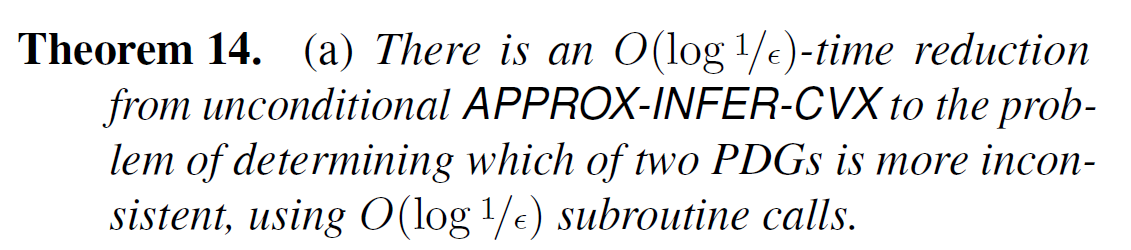 Algorithm: cvx “binary search”
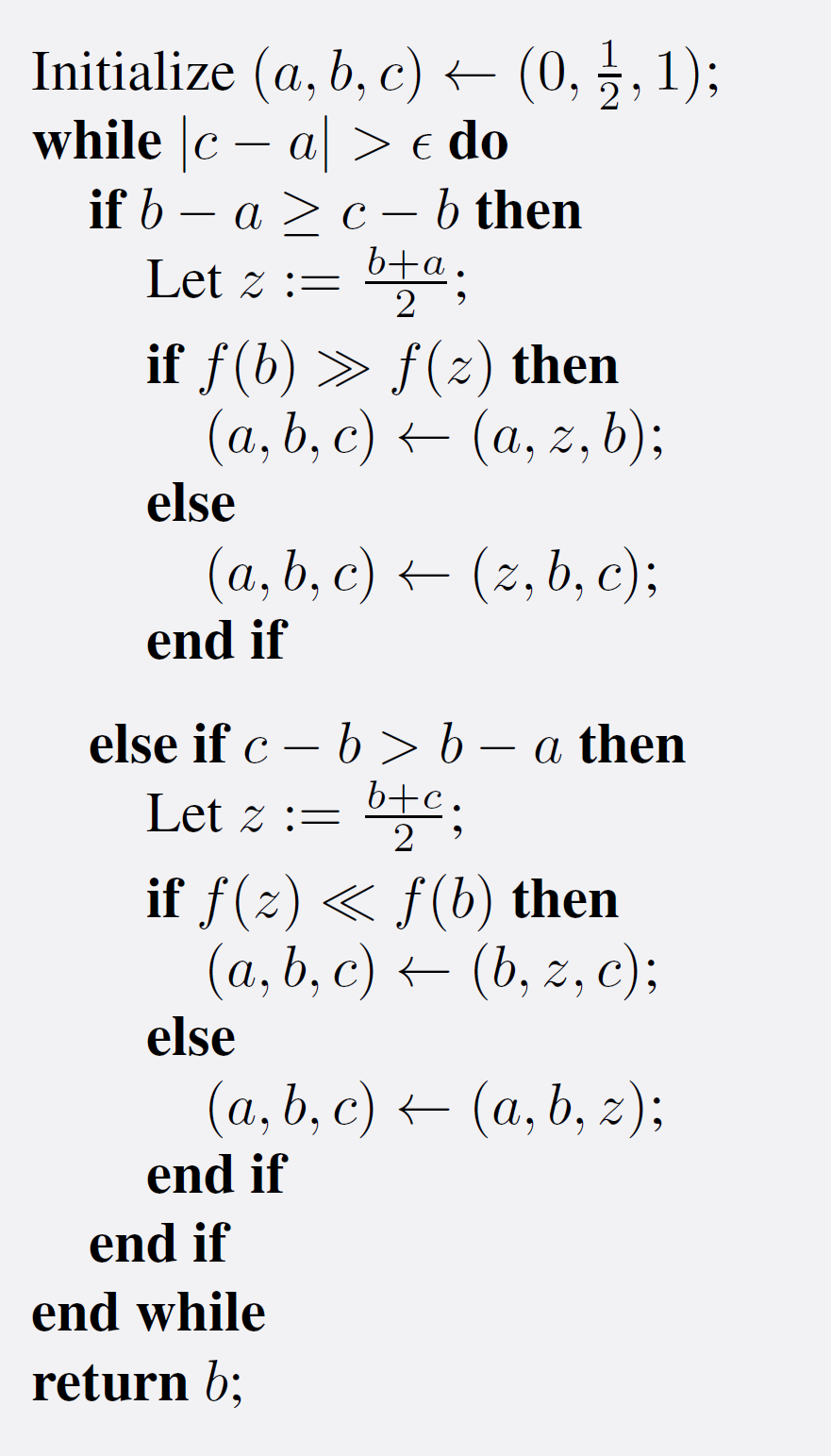 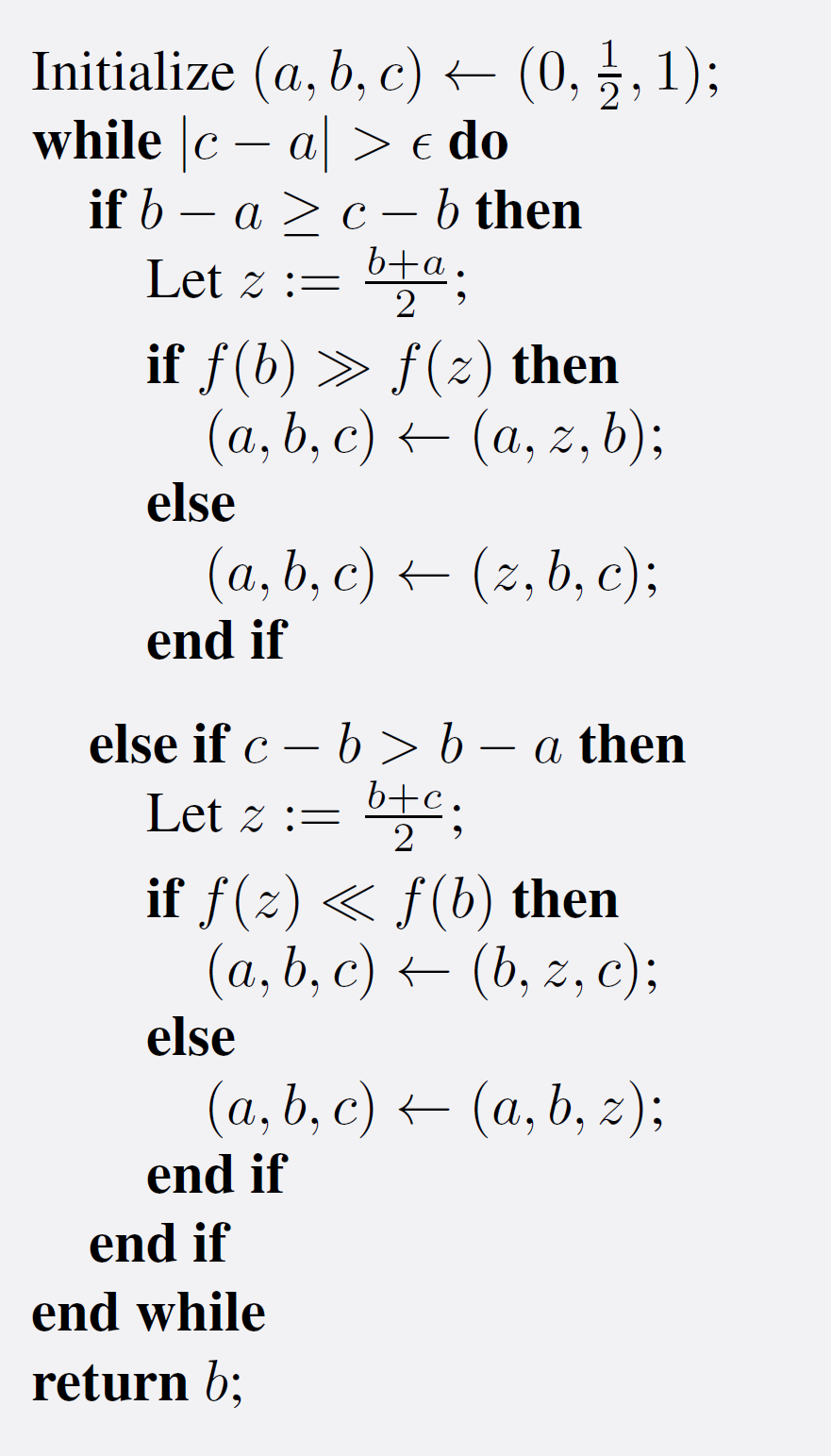 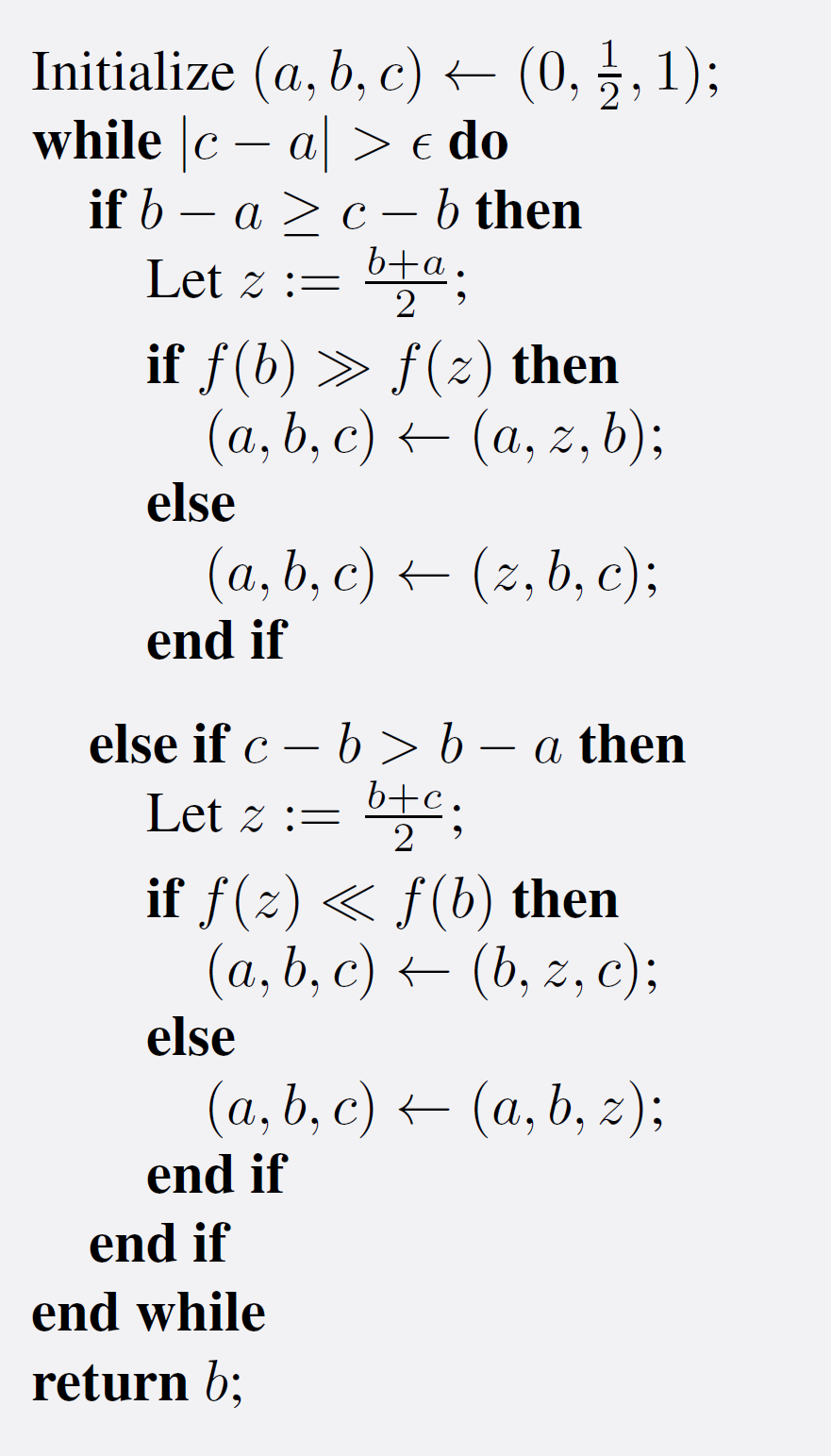 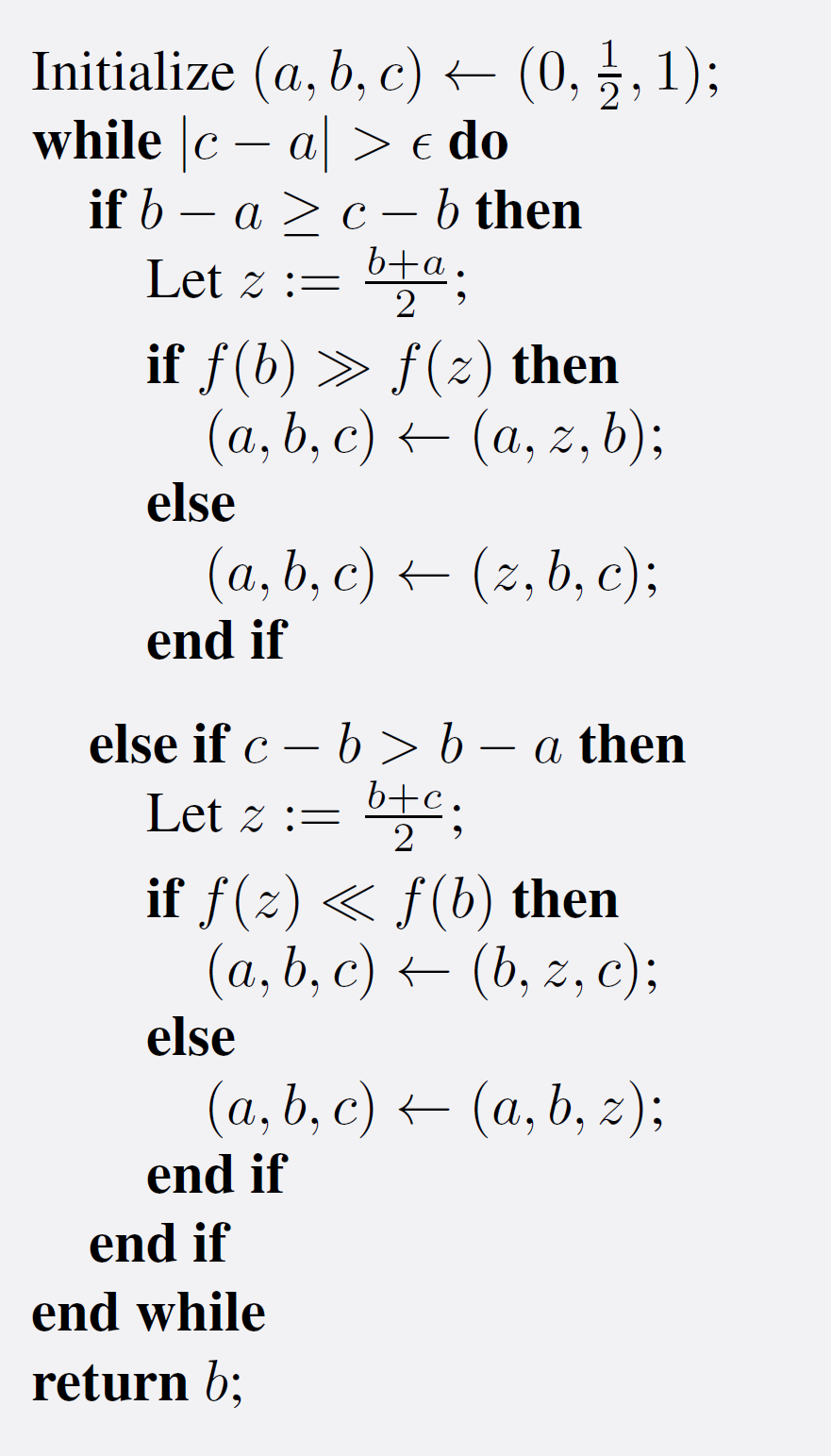 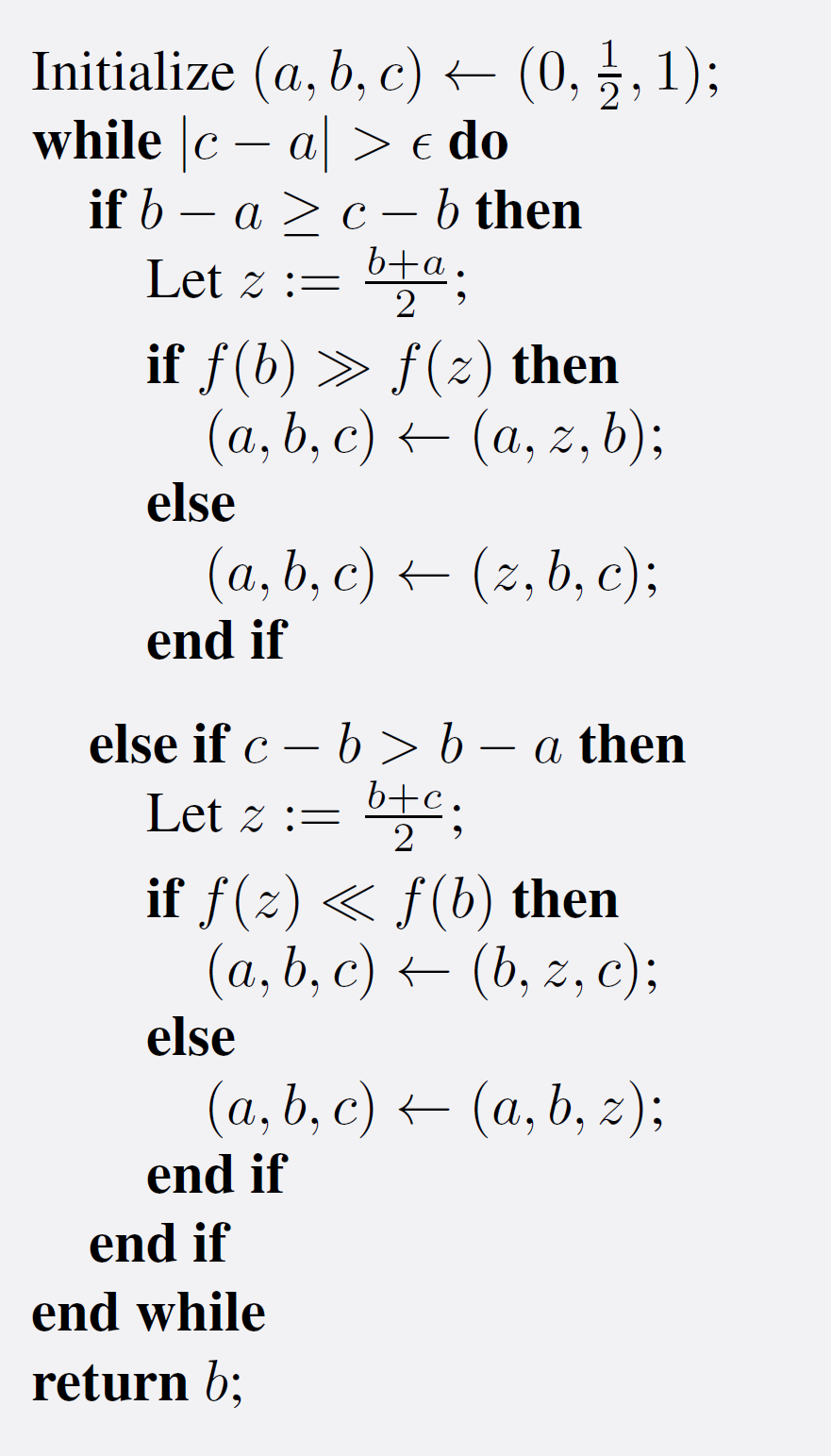 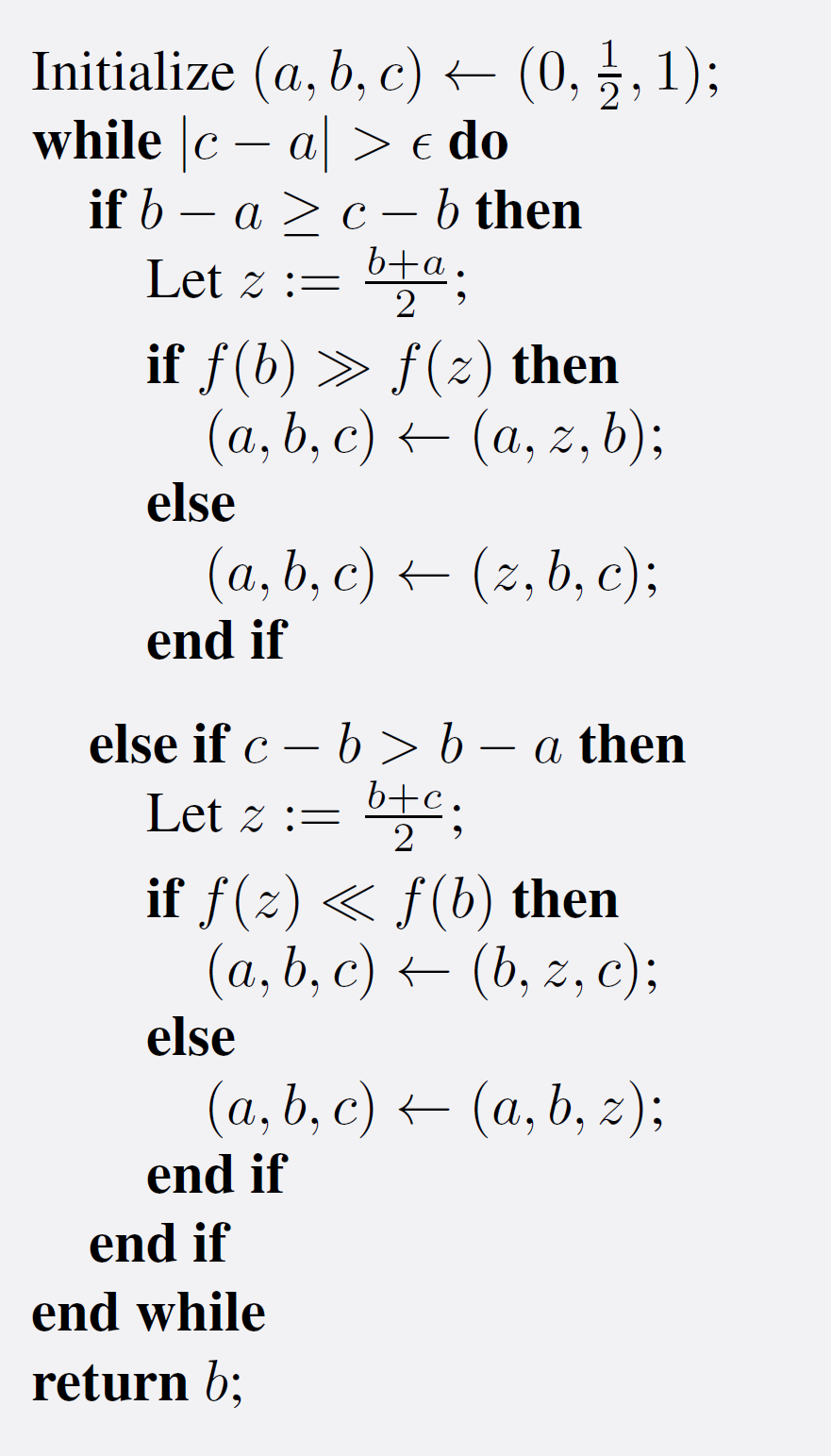 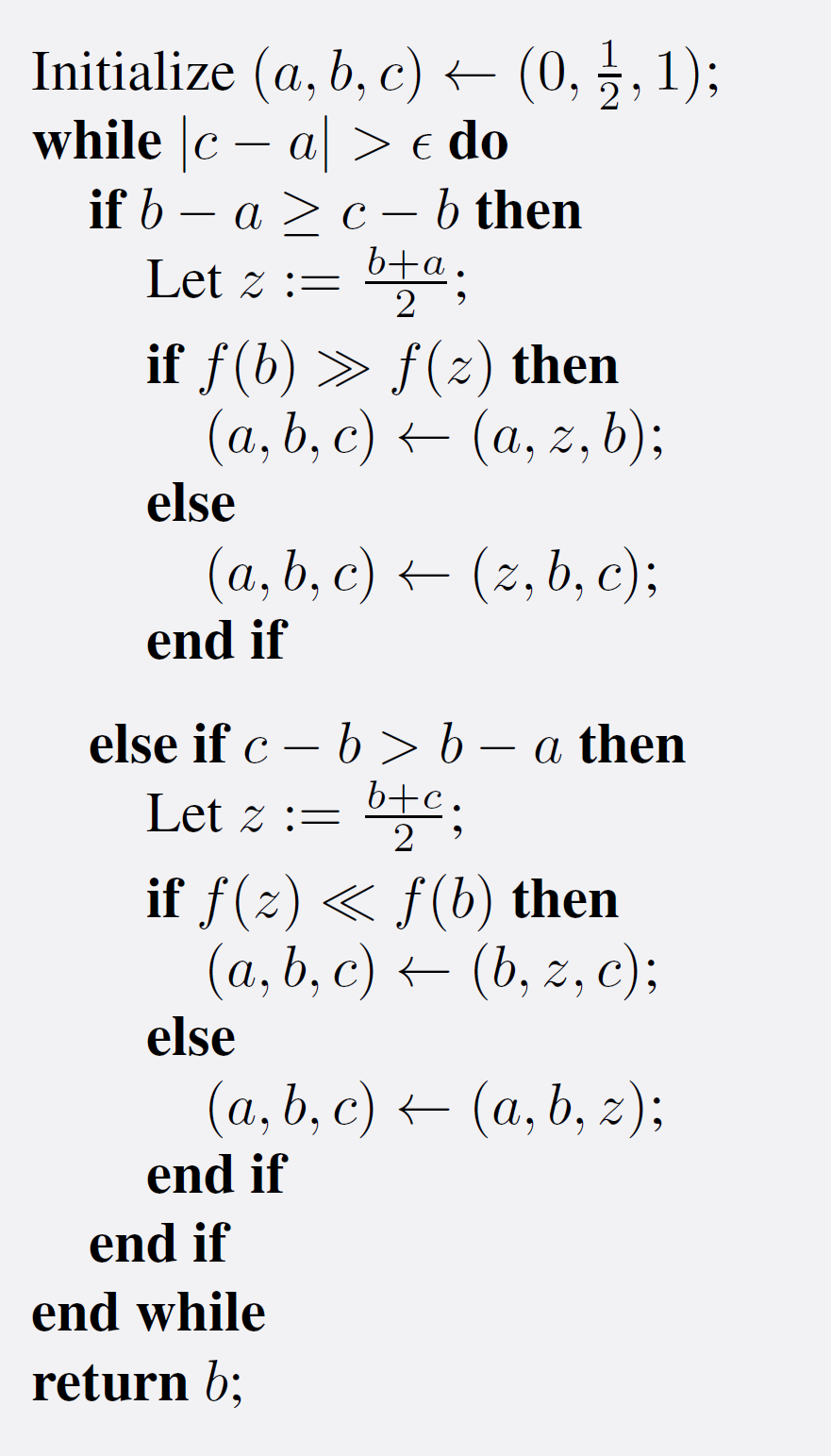 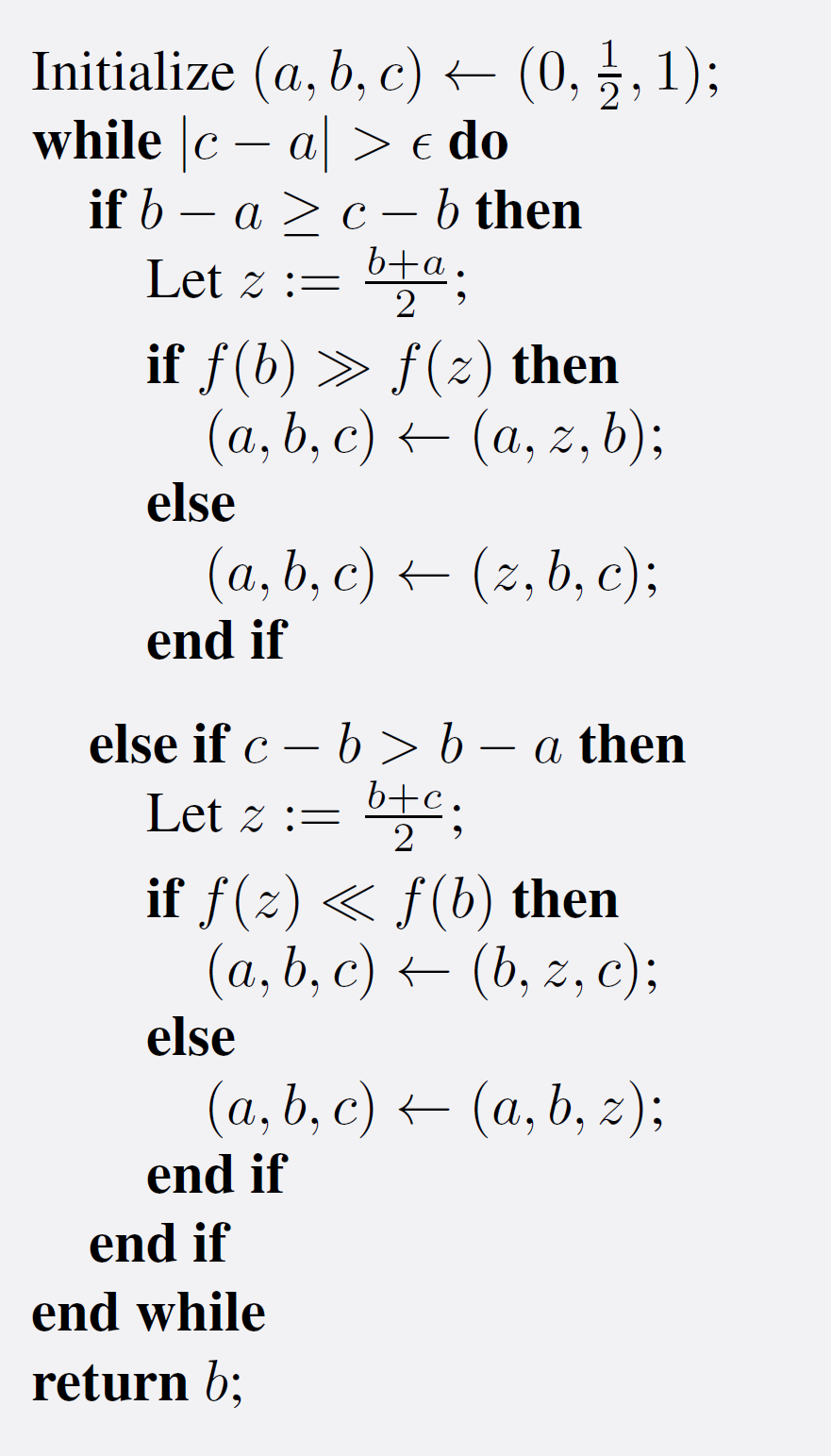 f(a)
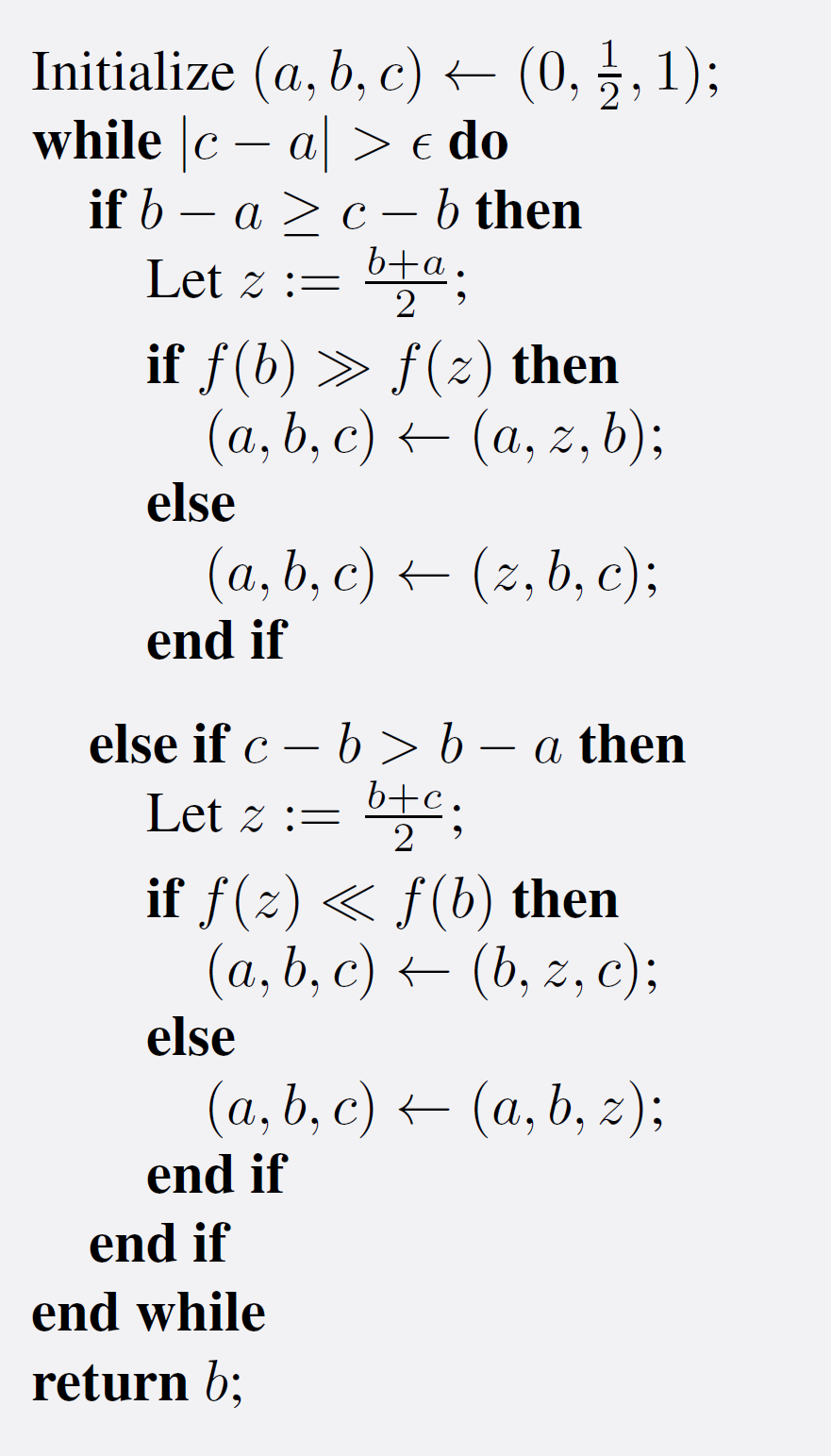 f(z)
f(c)
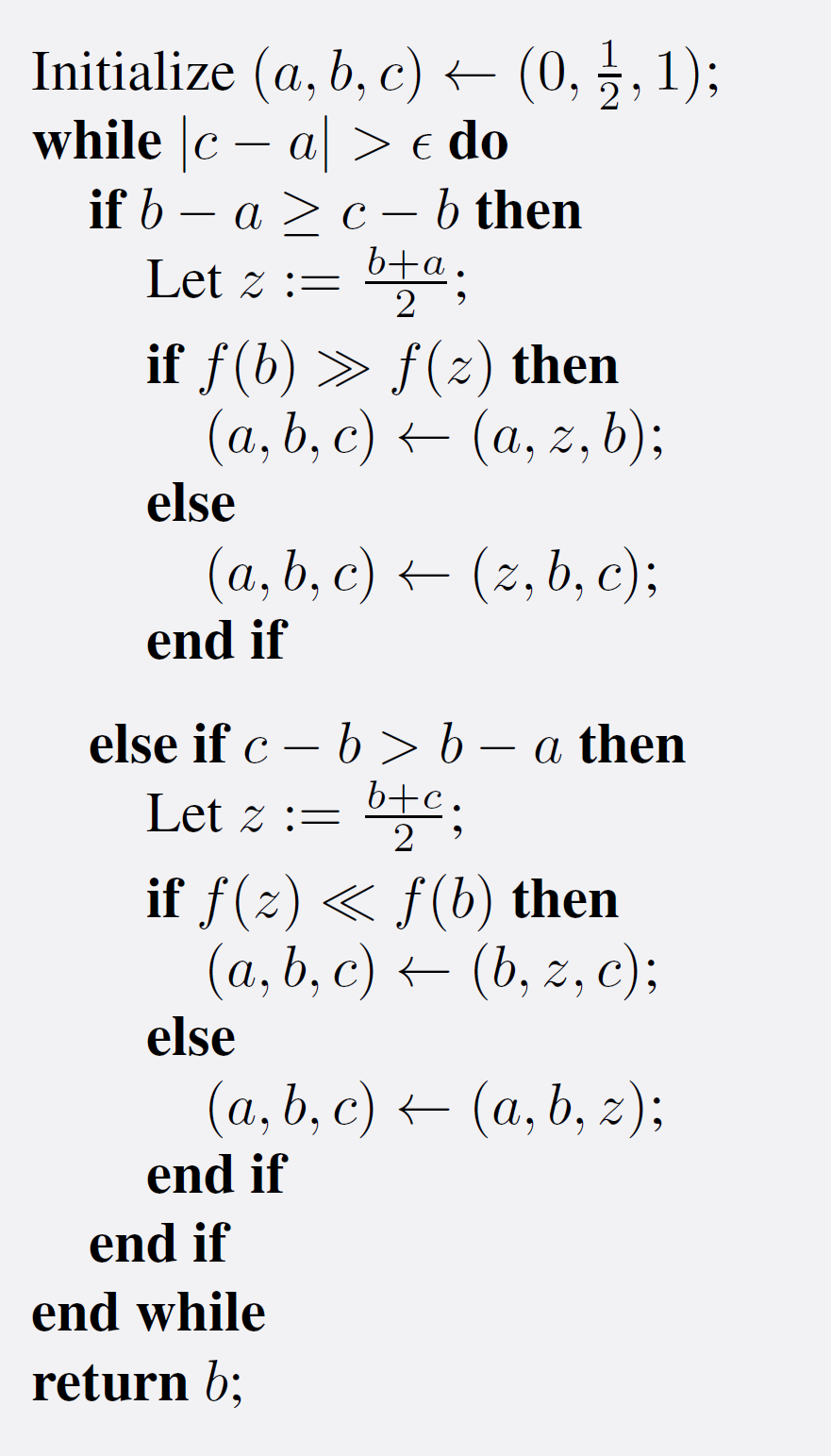 f(b)
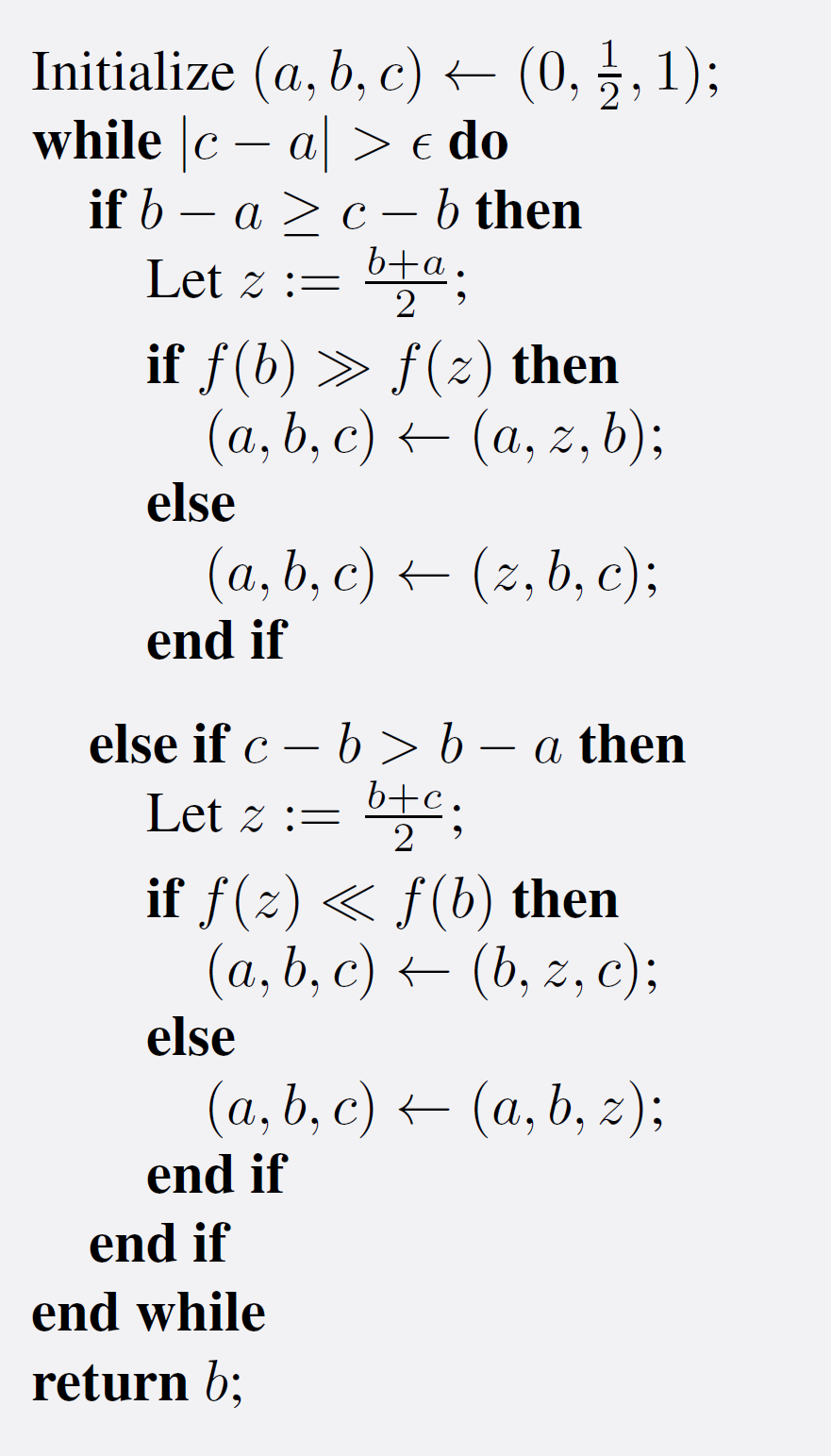 …
…
b
c
a
z
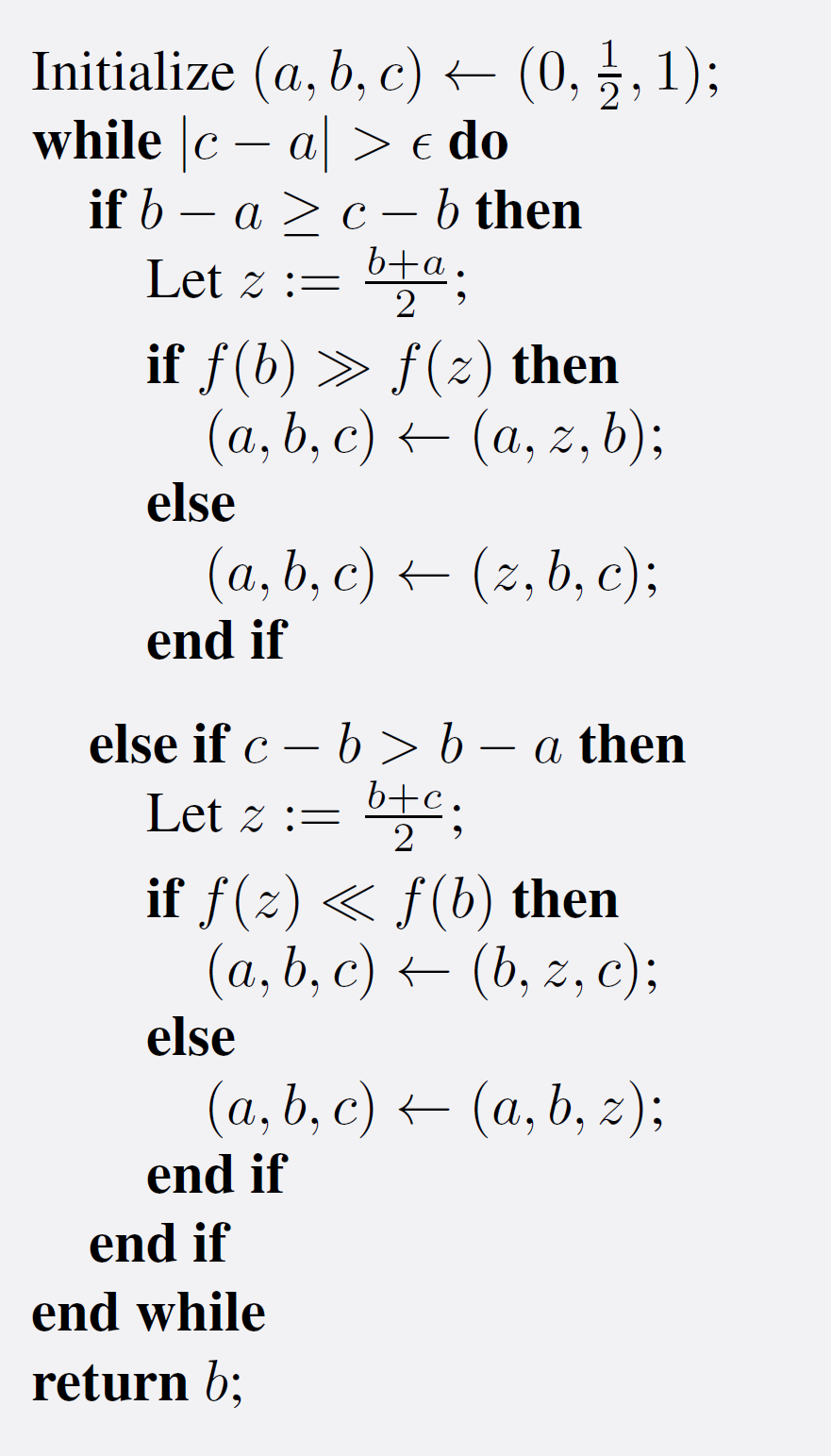 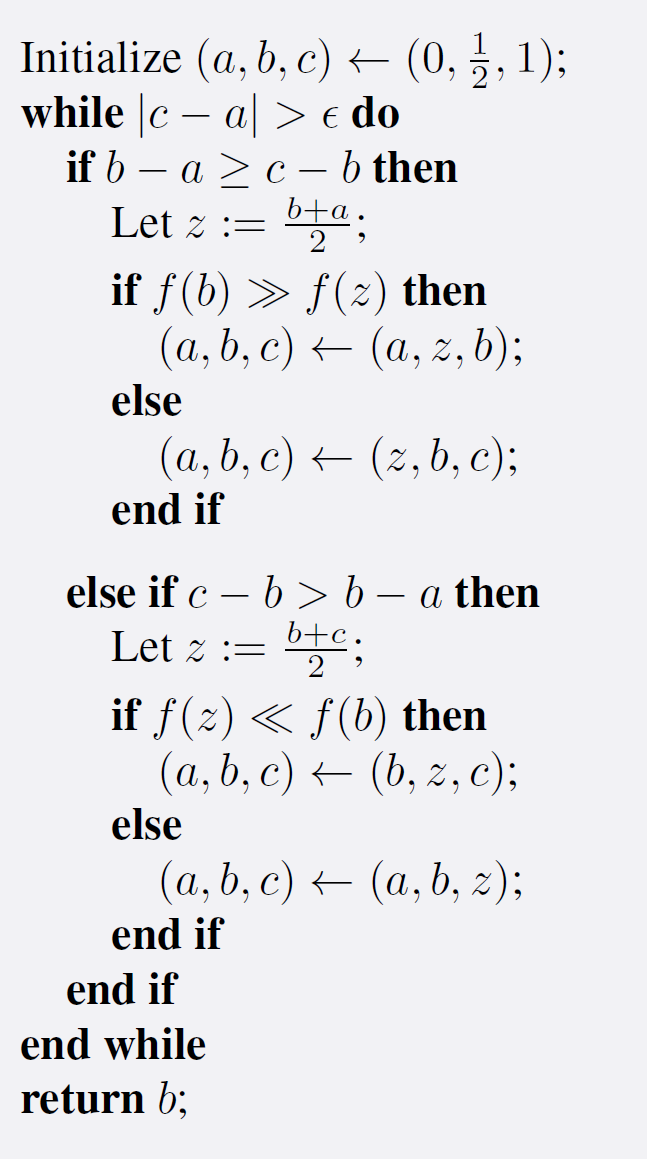 ( a small problem )
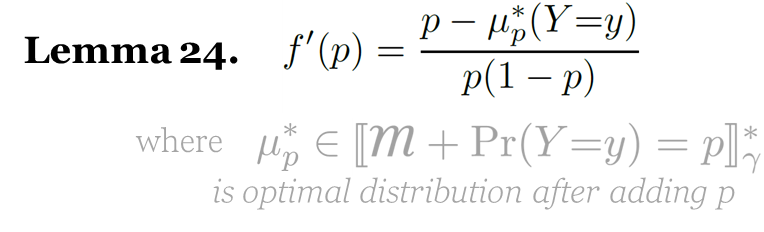 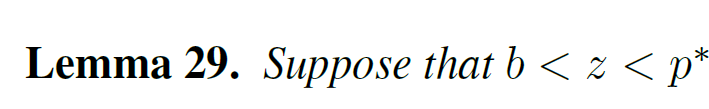 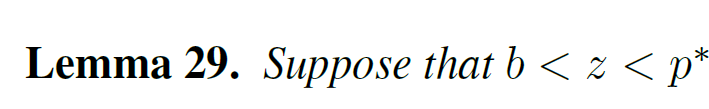 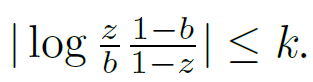 If
and
,
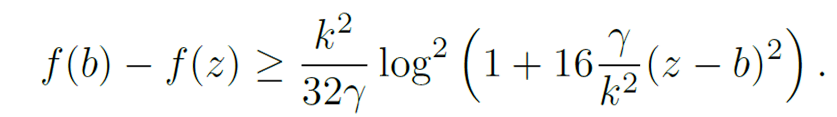 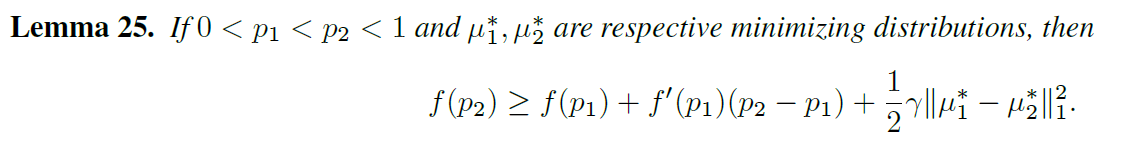 then
How do we compare two real numbers?
If we compare bit-by-bit, will it ever terminate? (i.e., is it even a recursive procedure?) 
How long will it take?
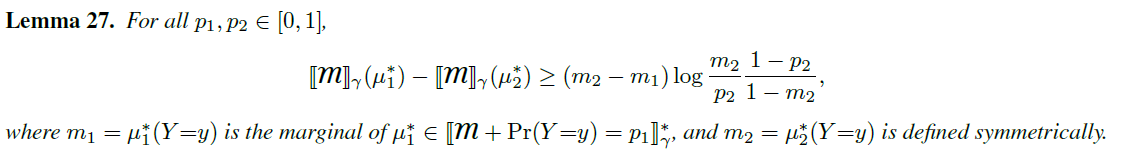 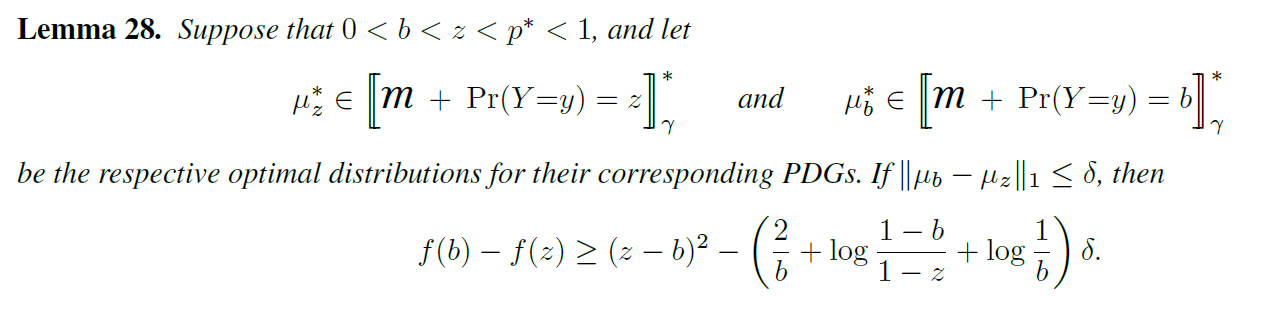 The numbers are not too close; can compare them quickly!
(requires 18 pages of math to prove; all months after the conference)
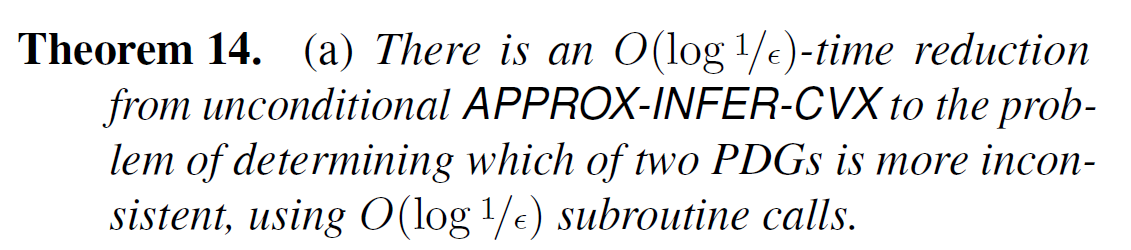 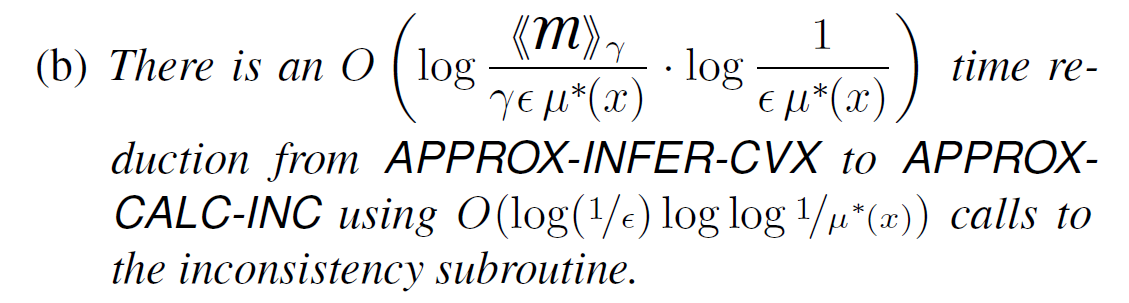 Inconsistency Calculation
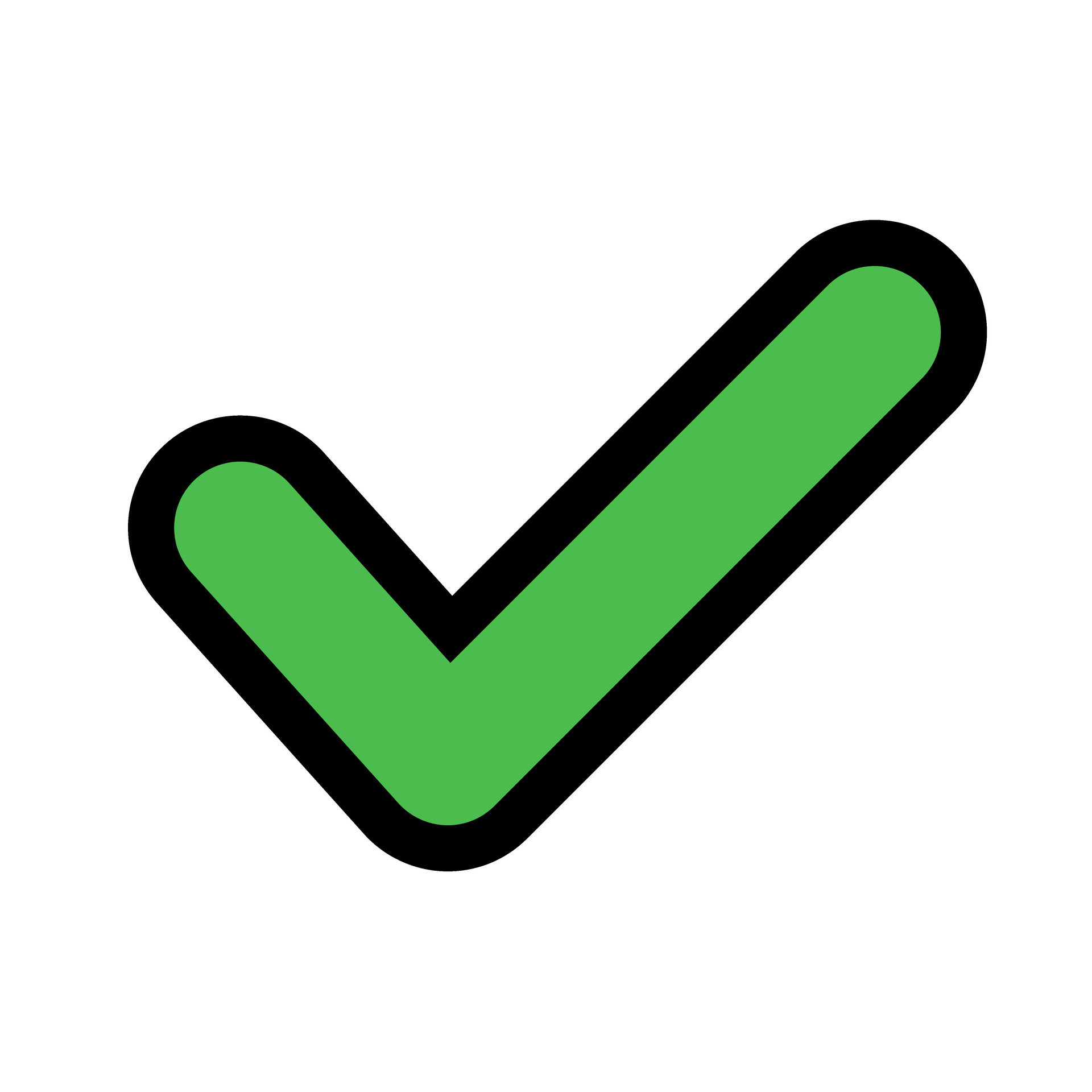 Exponential Conic Programming
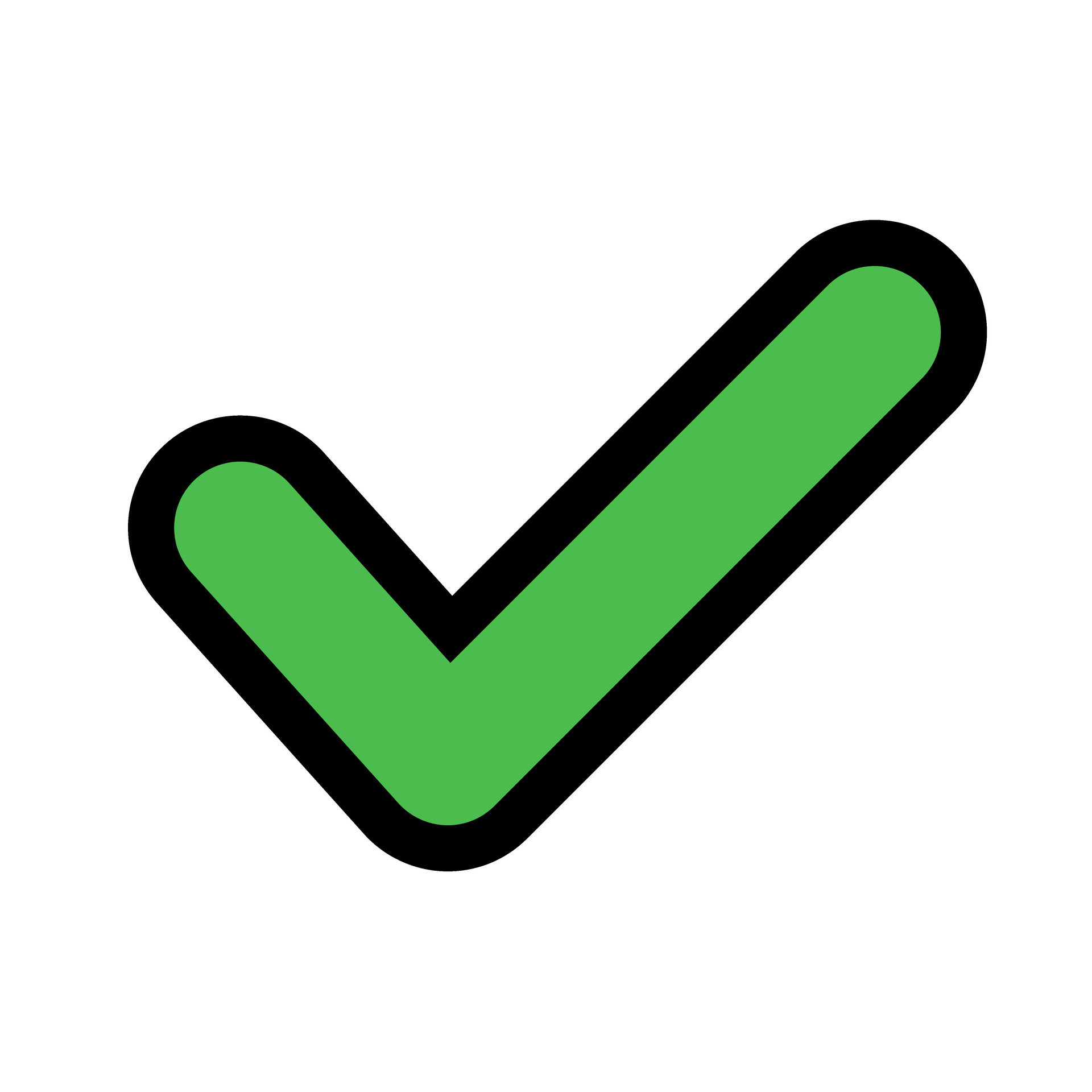 find a tree marginal, then evaluate the scoring function
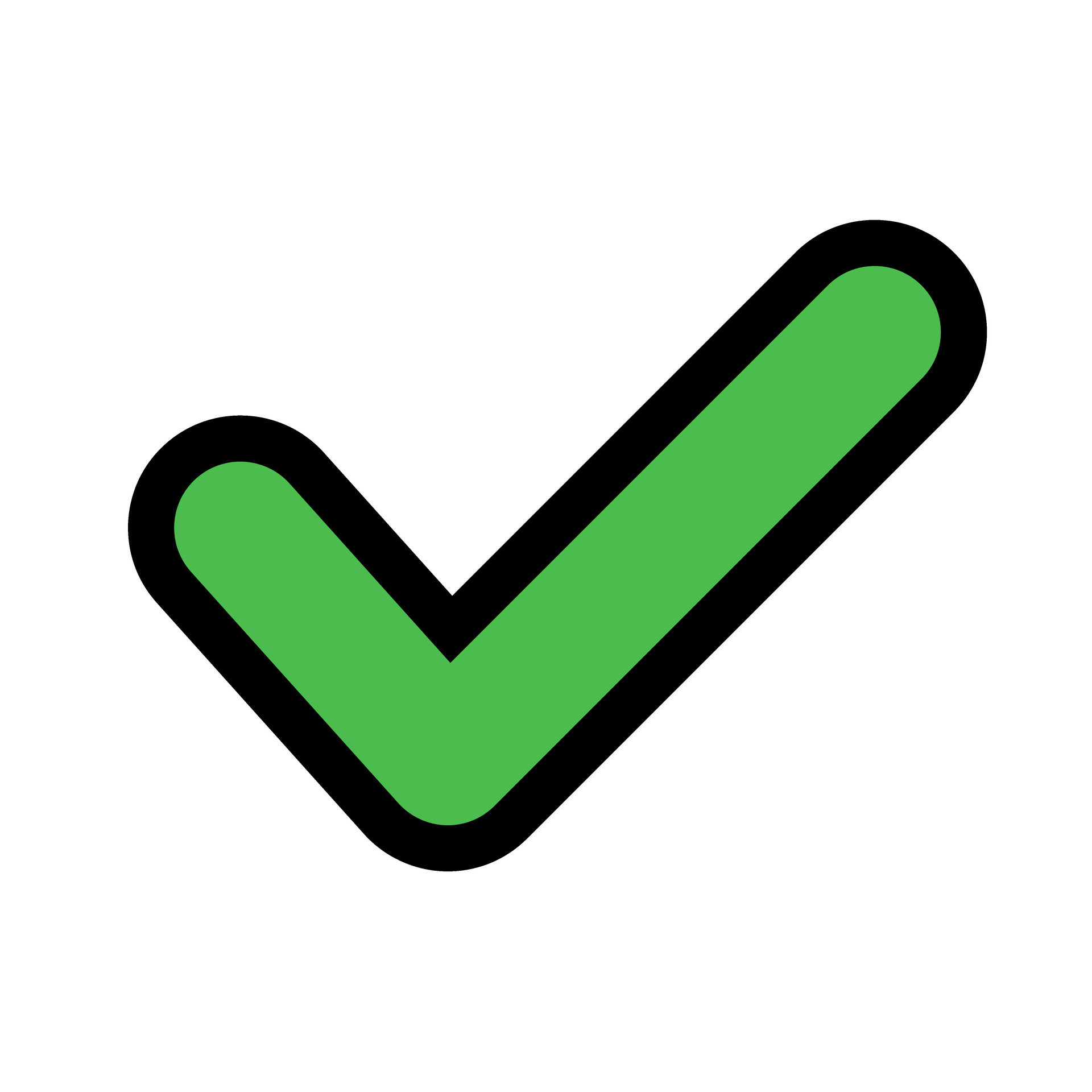 PDG Inference
Summary
PDG inference is a very general problem
It is equivalent to calculating inconsistency;
Both can now be done in polynomial time (assuming bounded treewidth, which was the best we could hope for)
Thanks!
Inconsistency Calculation
Exponential Conic Programming
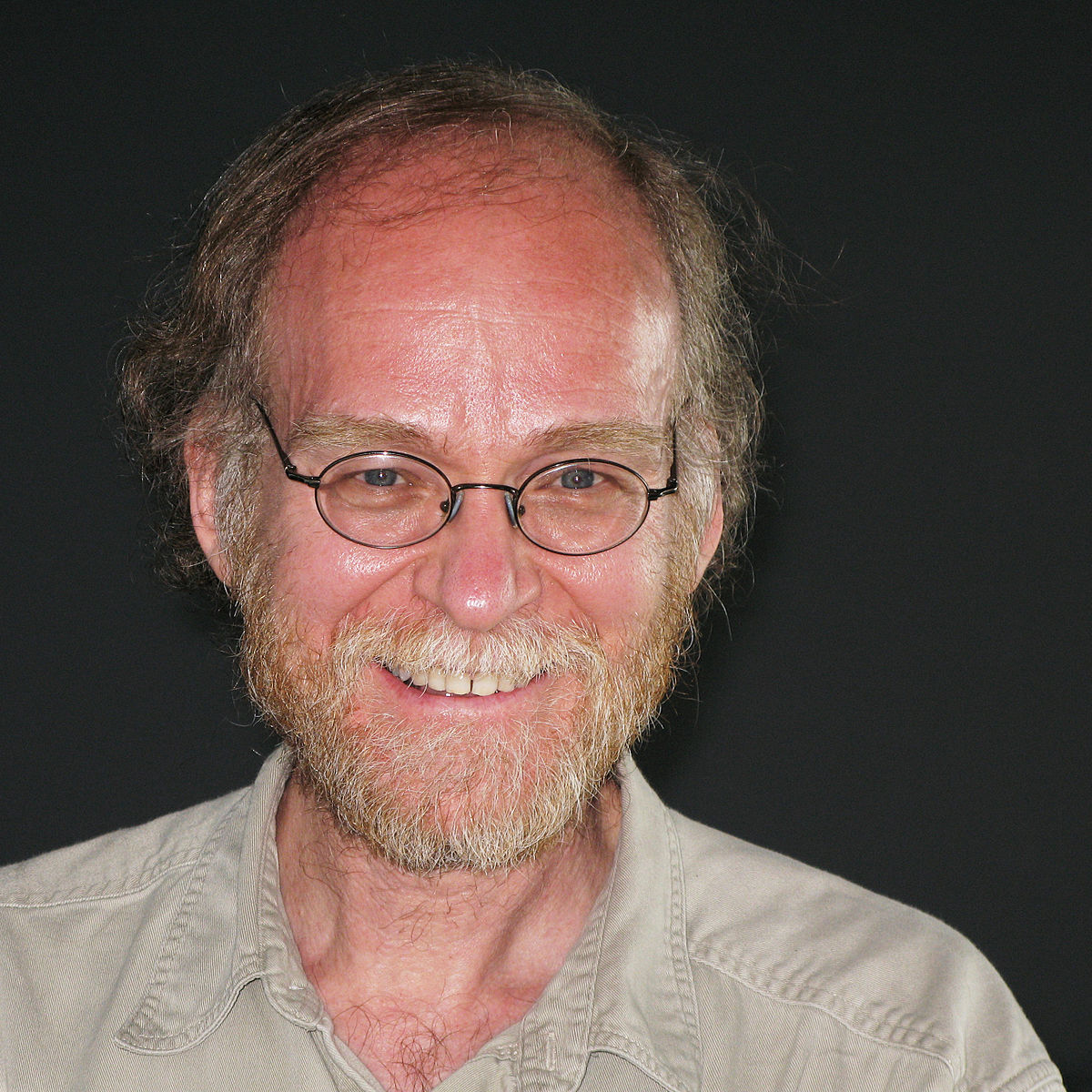 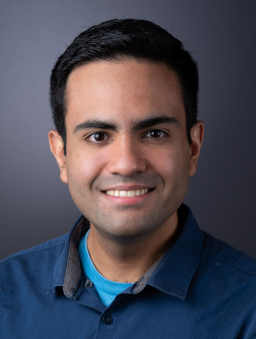 PDG Inference